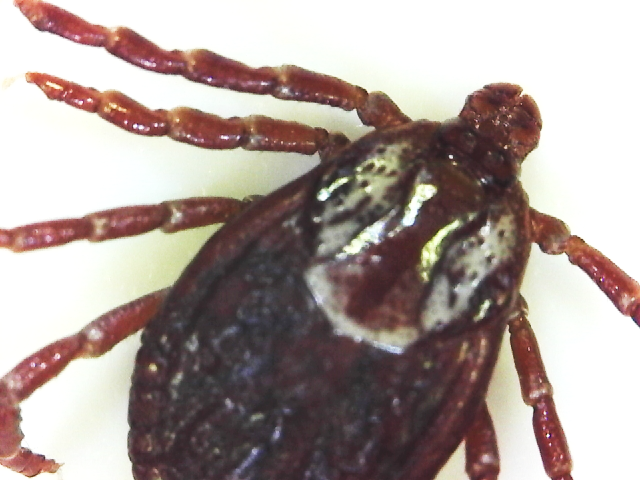 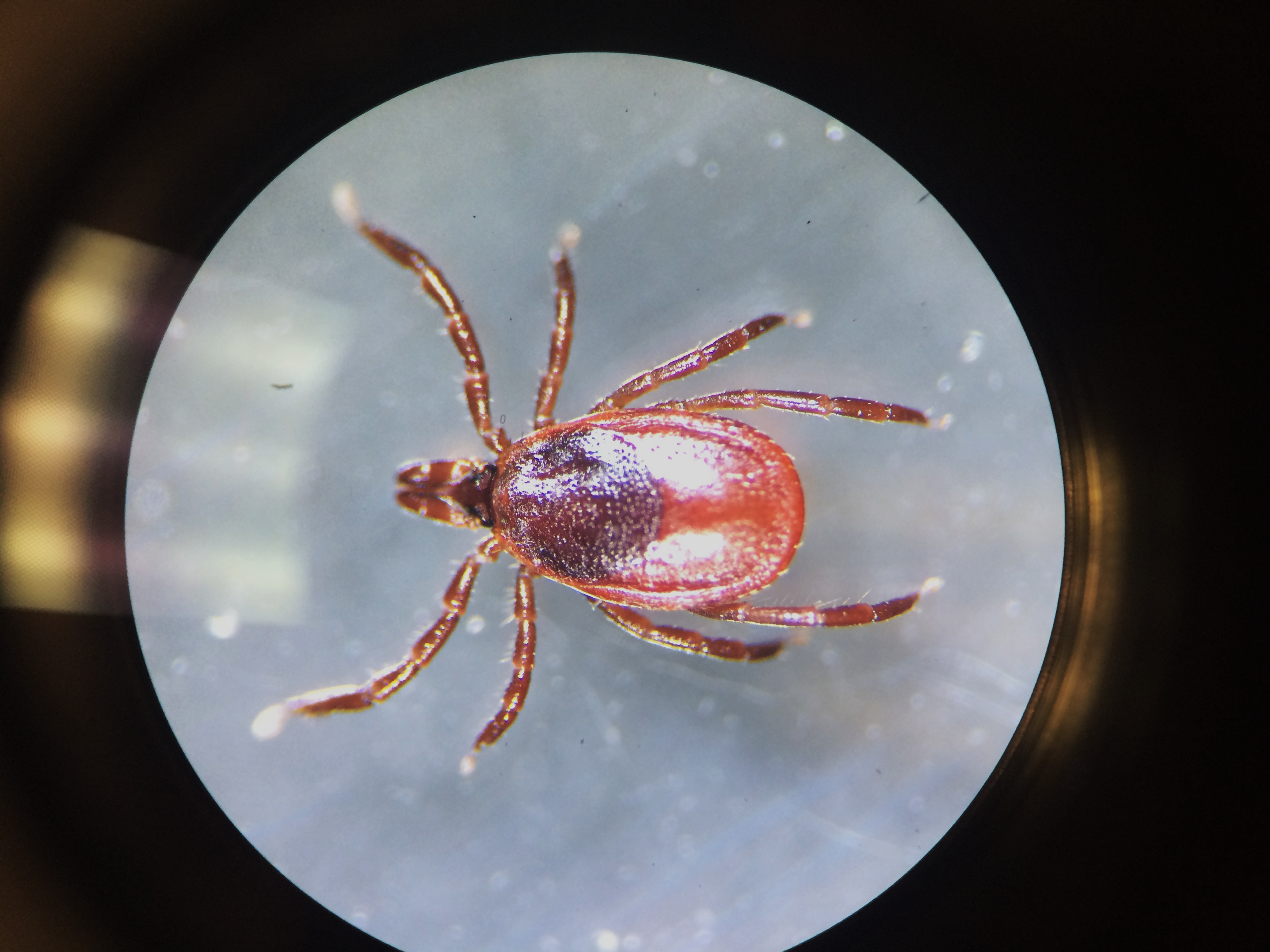 Tickborne Disease Trivia
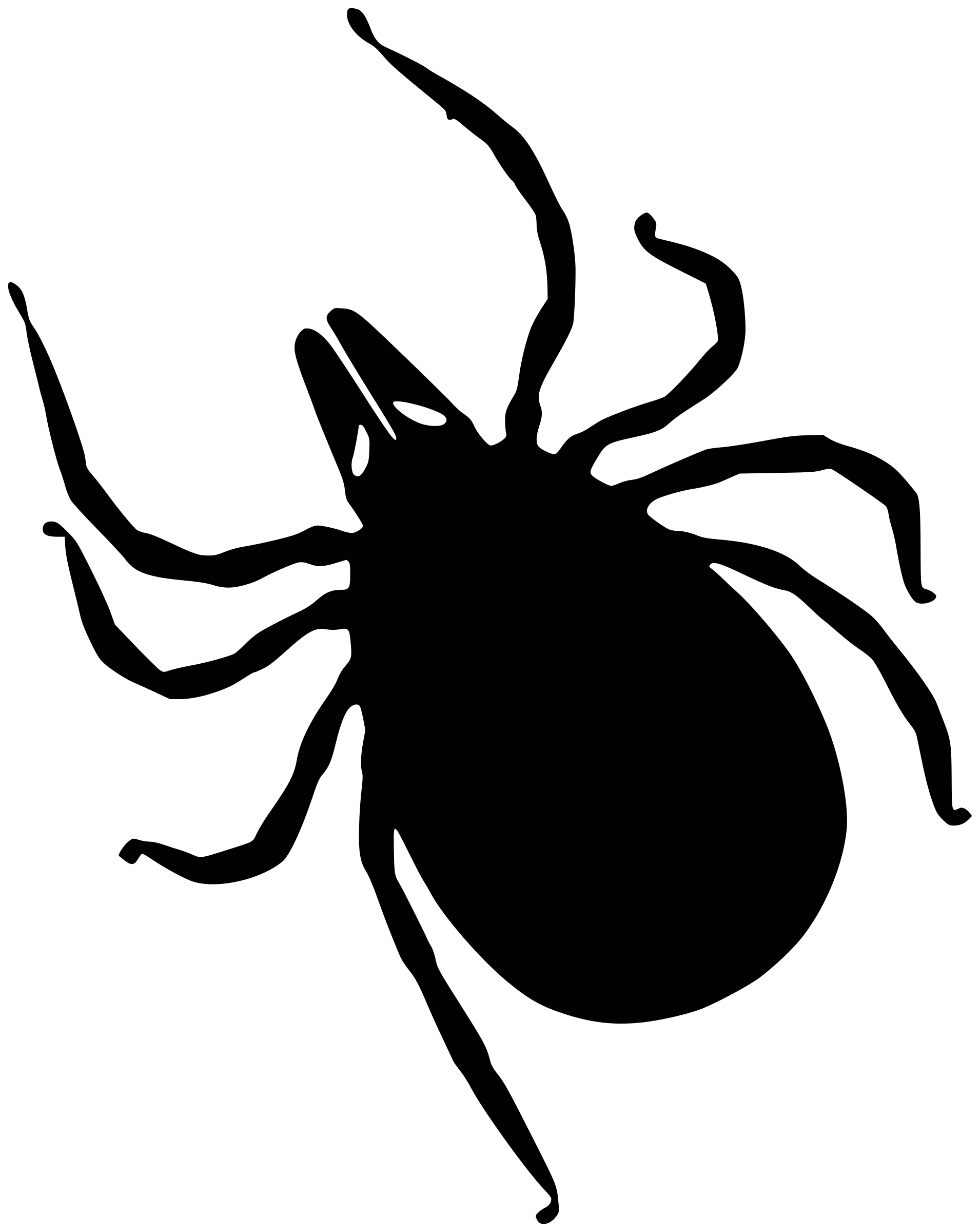 What is the scientific name for the bacteria that causes Lyme disease?
Answer
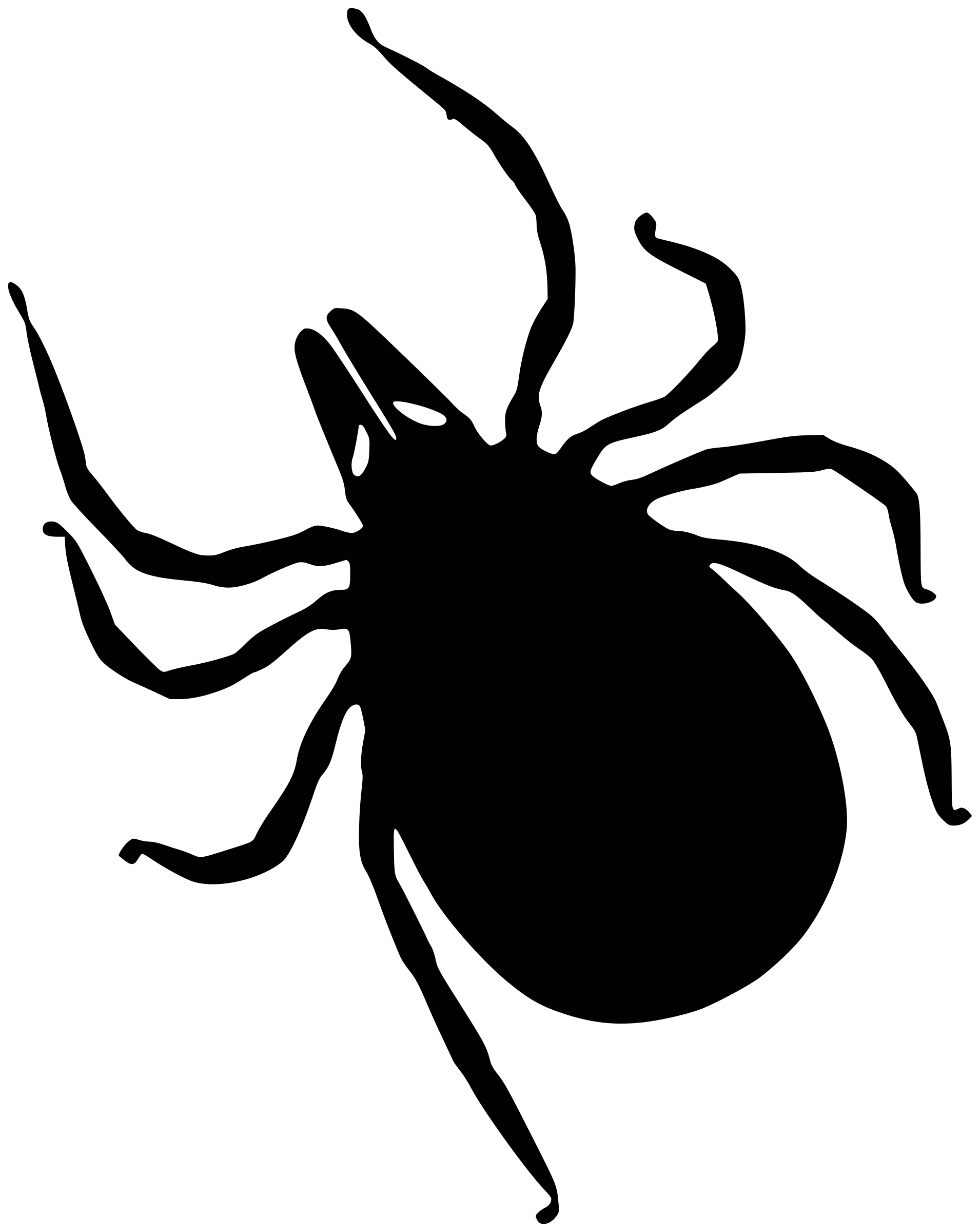 How long does it take for a tick to transmit the bacteria that can cause Lyme disease?
Answer
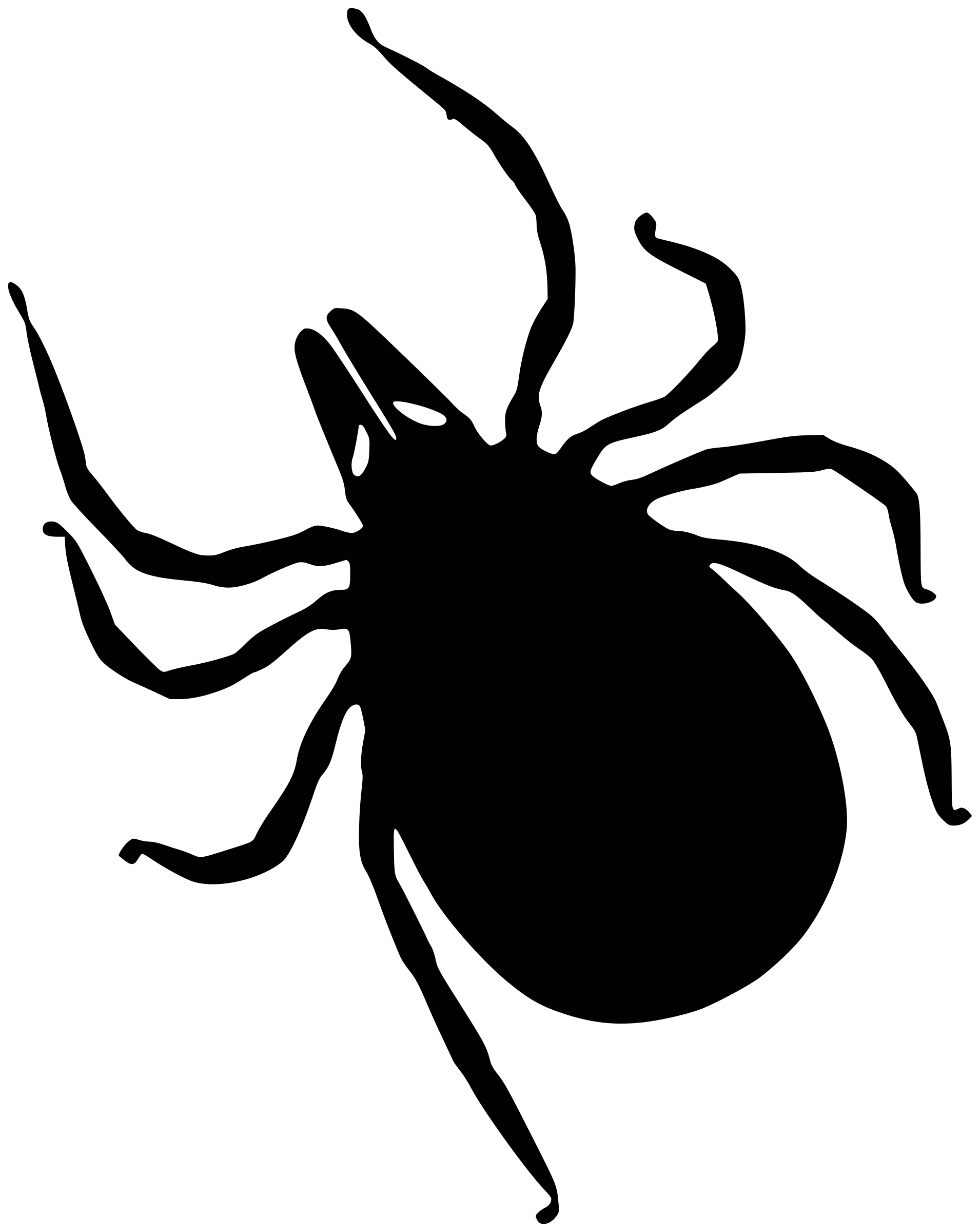 Which is smaller: Bacteria or virus?
Answer
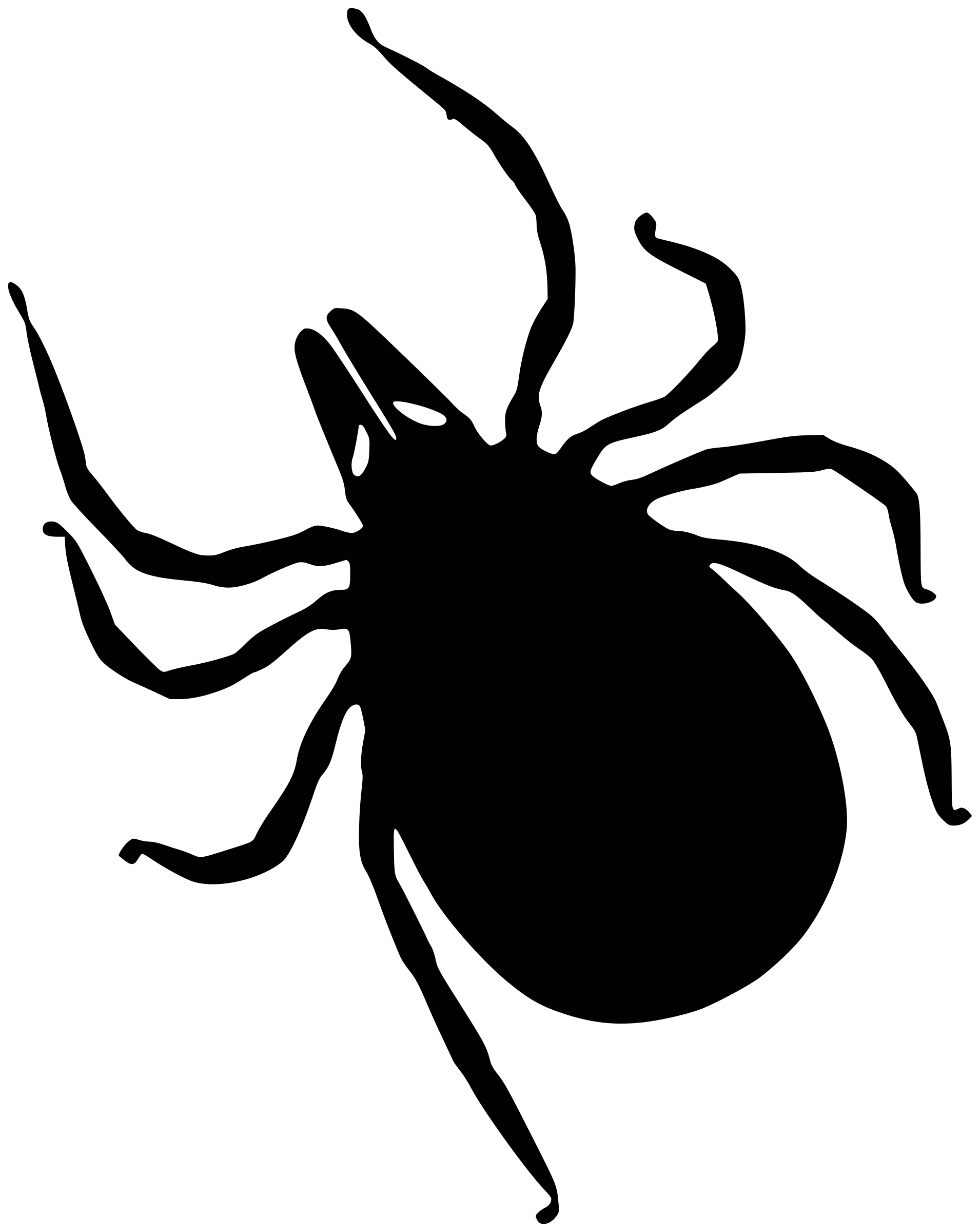 What pathogens do dog ticks transmit to people in Maine?
Answer
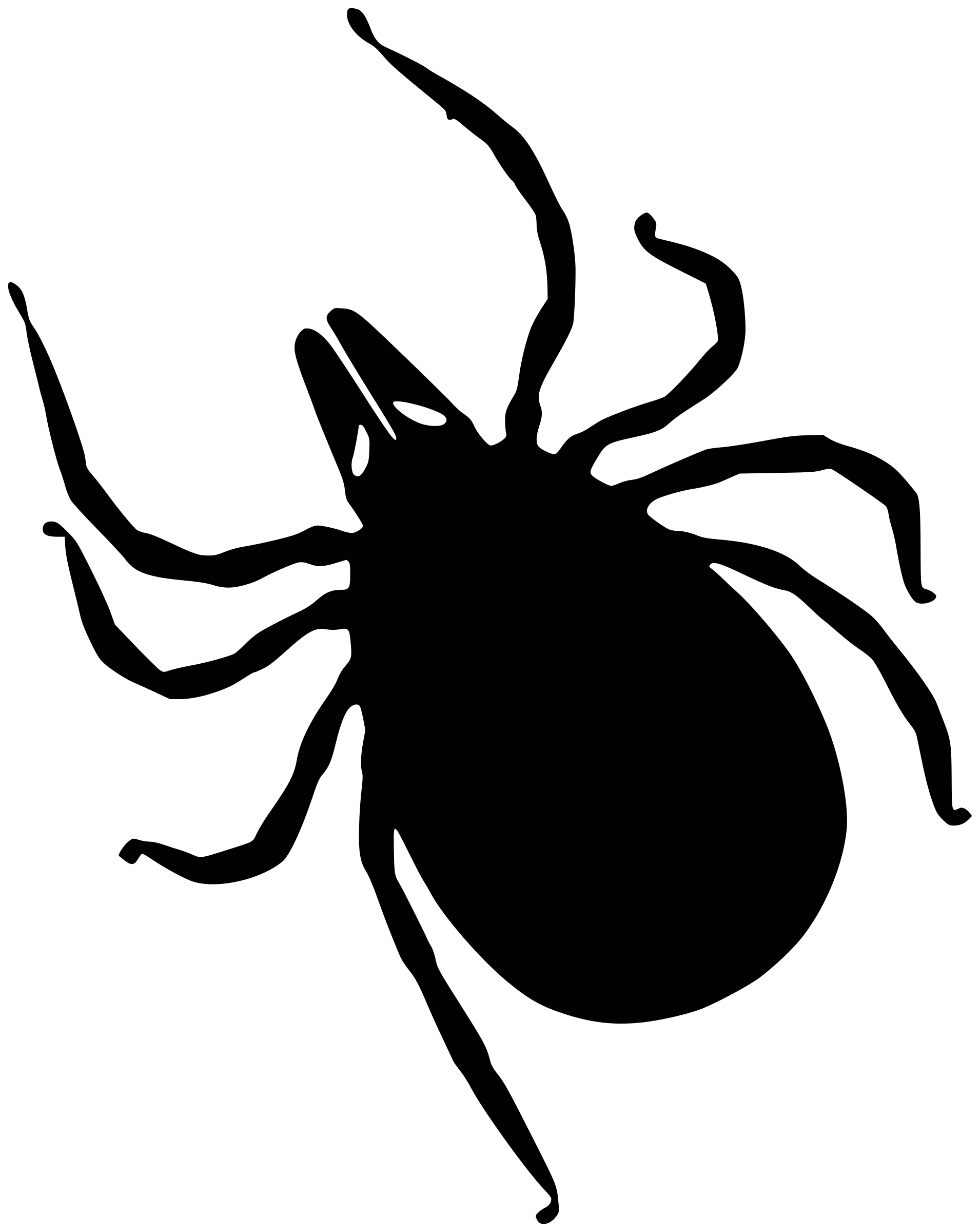 True or False: Lyme can be transmitted from person to person.
Answer
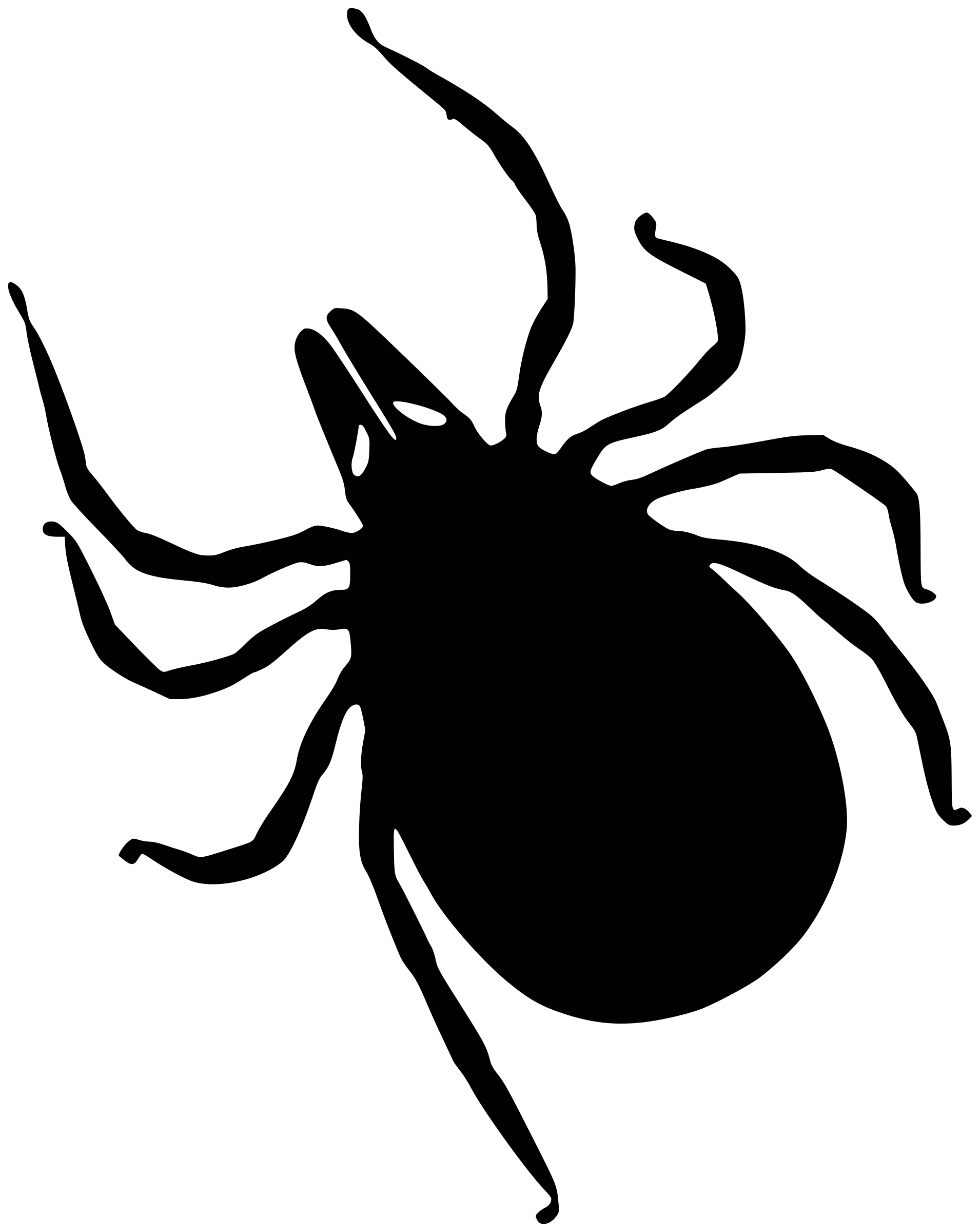 What is the most common symptom of Lyme disease?
Answer
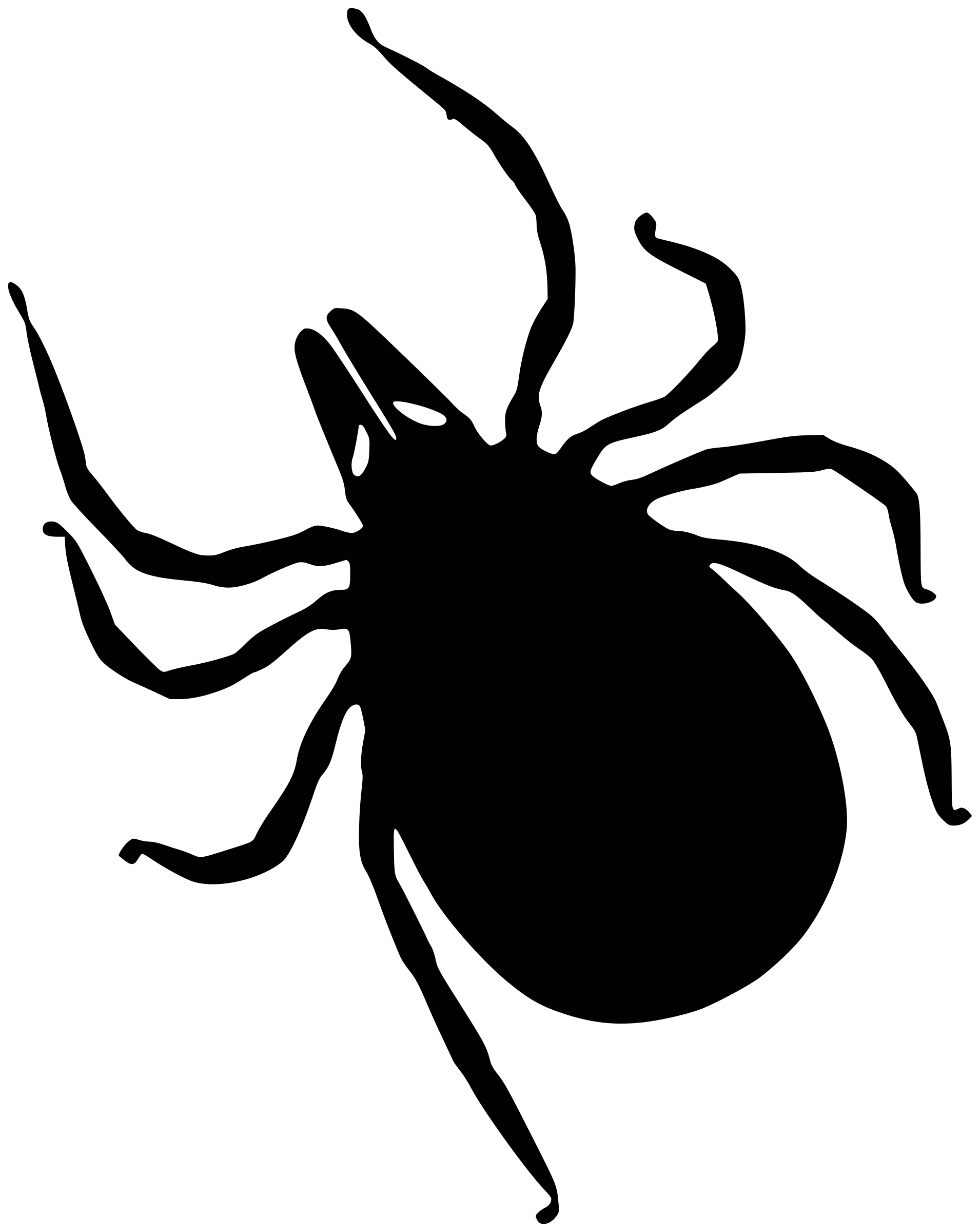 Will the bull’s eye rash only show up where a tick bit you?
Answer
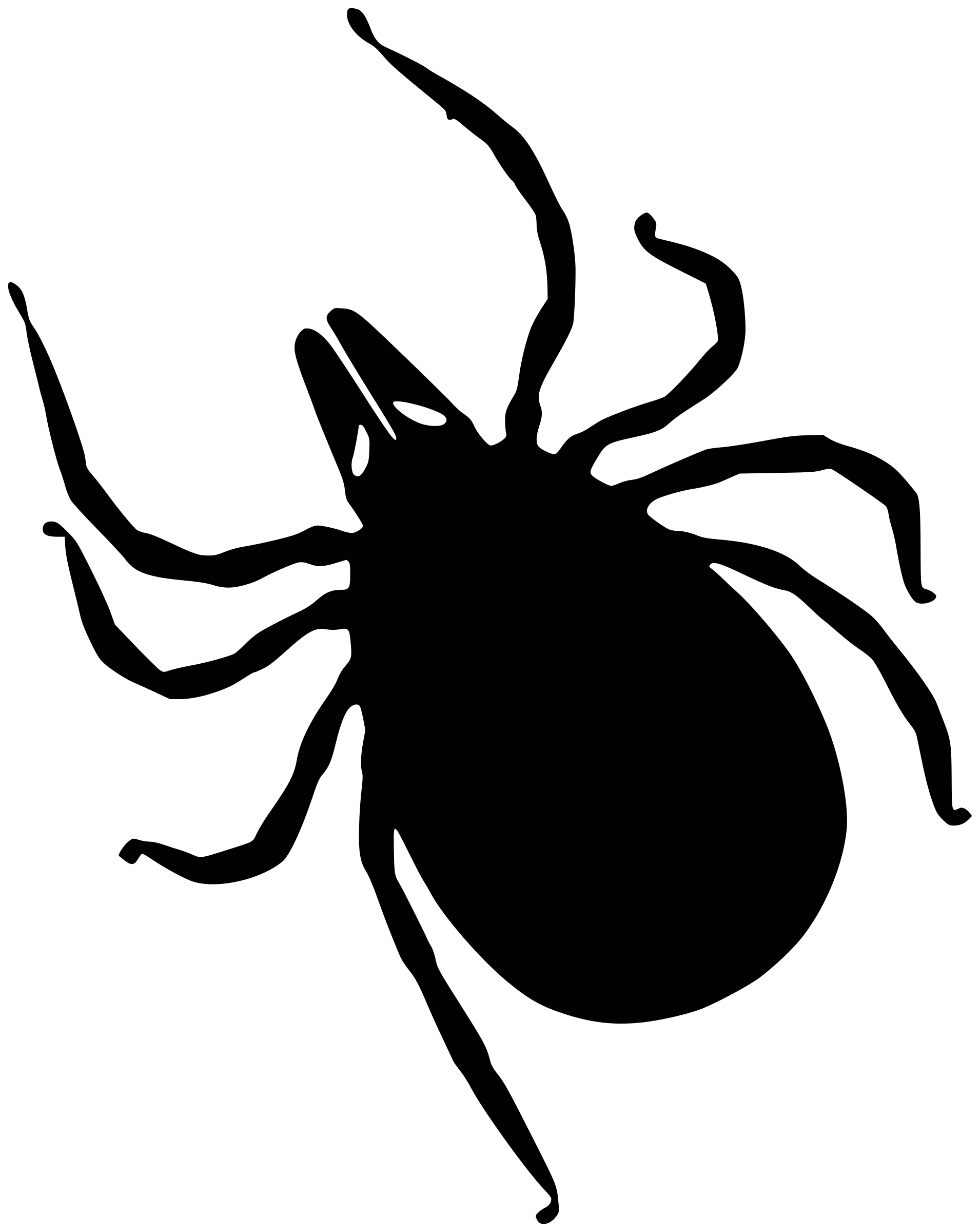 True or False: You can’t get bitten by a tick in the winter.
Answer
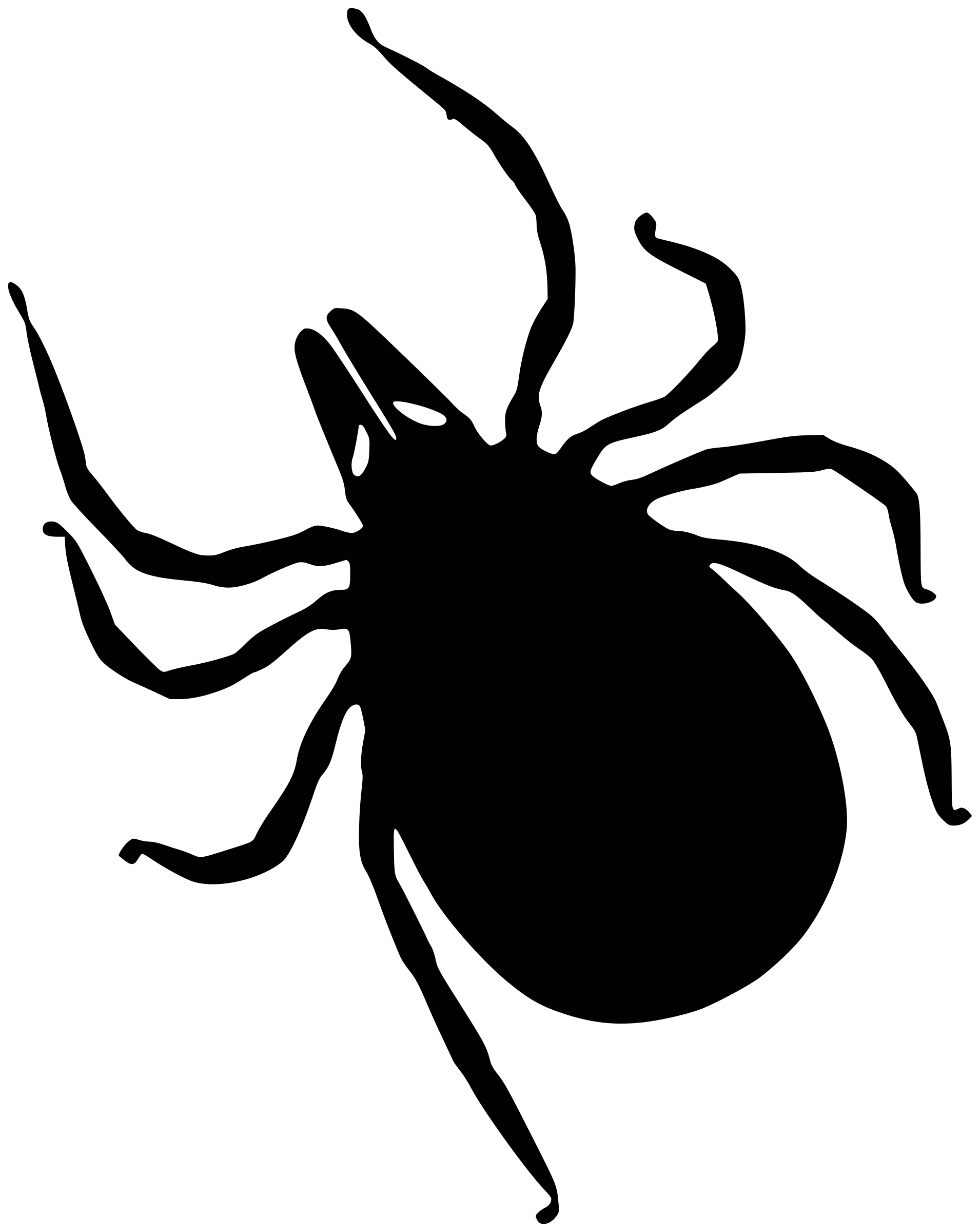 During which stage in the lifecycle could deer ticks be approximately the size of a poppy seed?
Answer
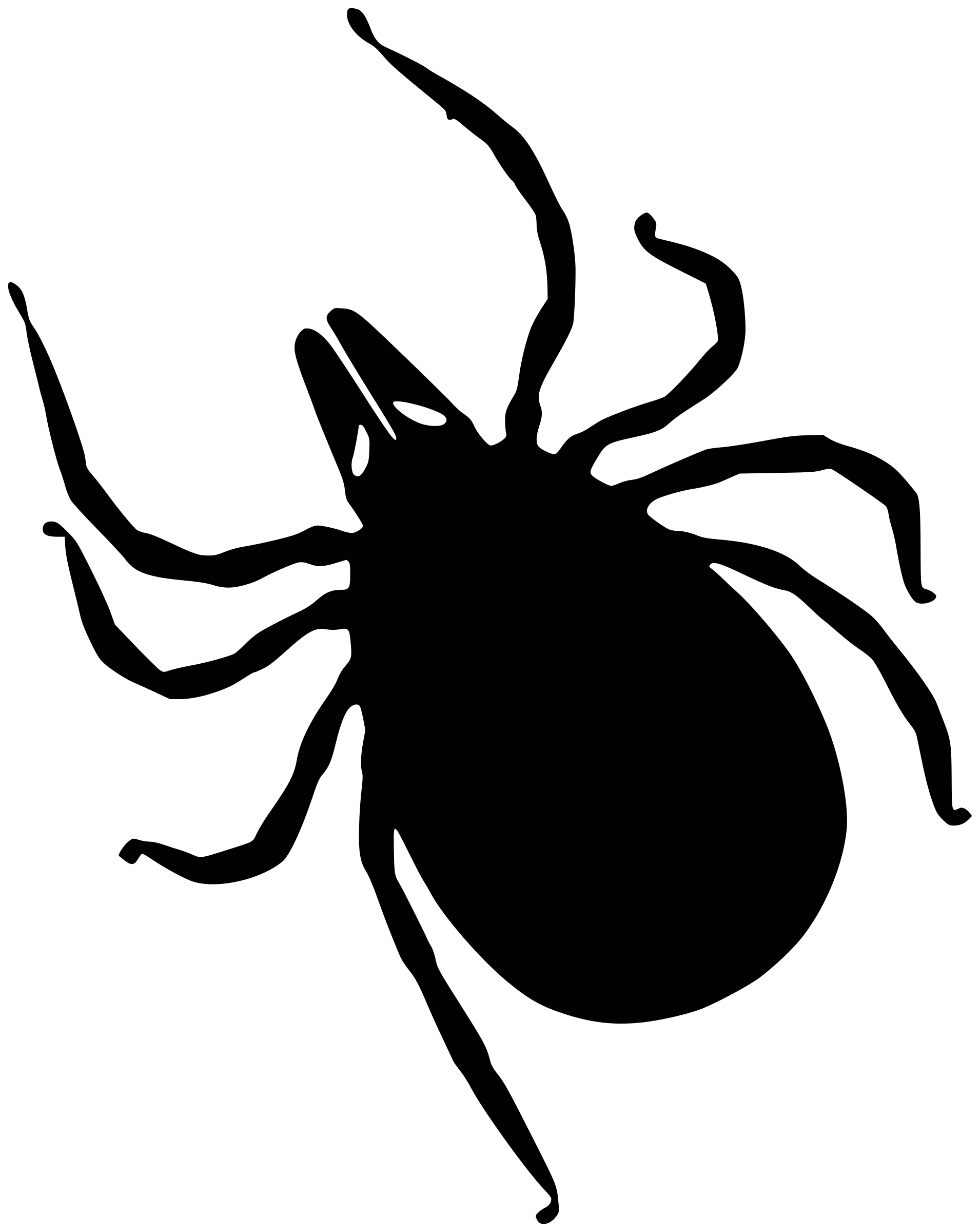 What do ticks need to move on to the next stage?
Answer
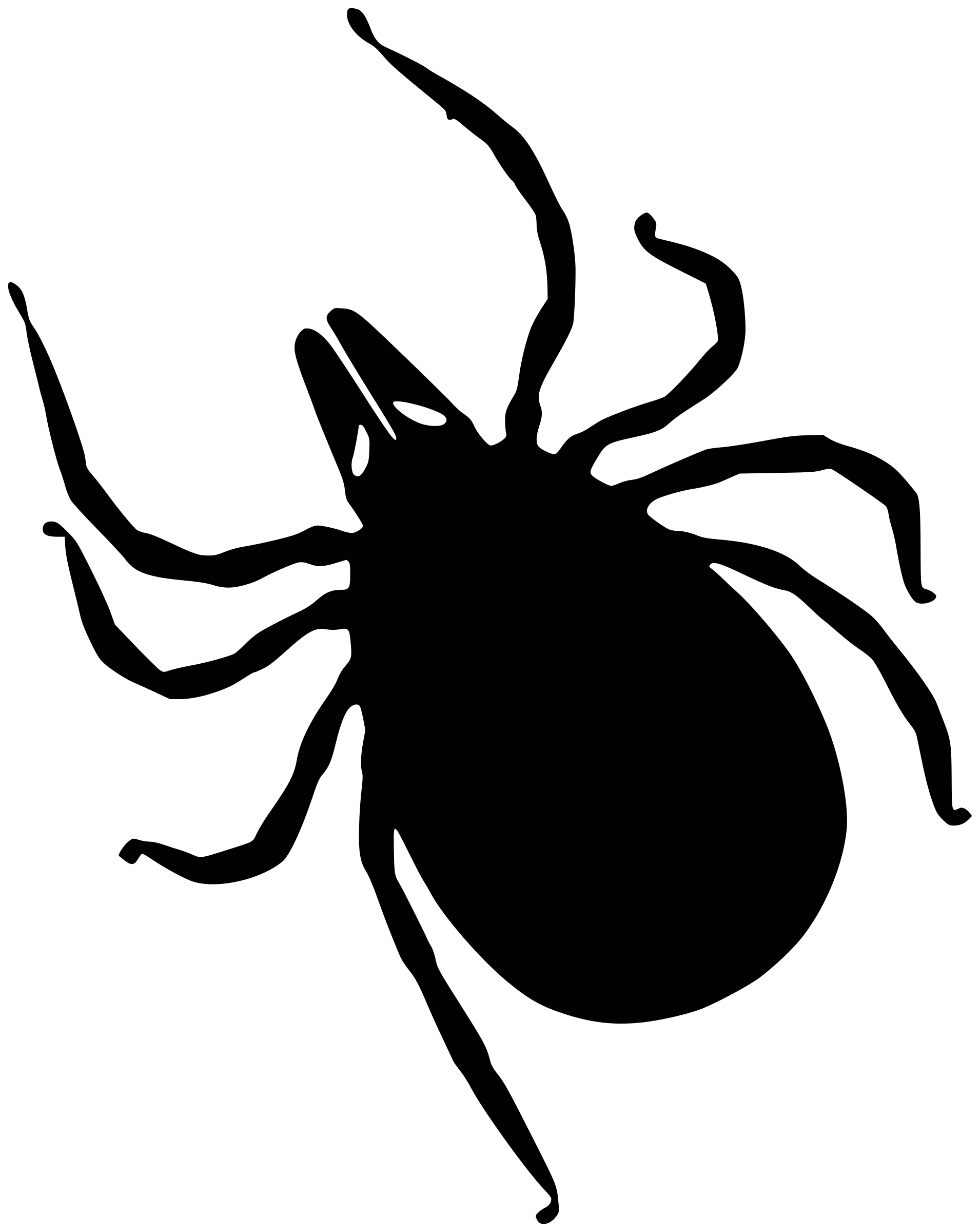 How long can a tick spread a pathogen once it is infected?
Answer
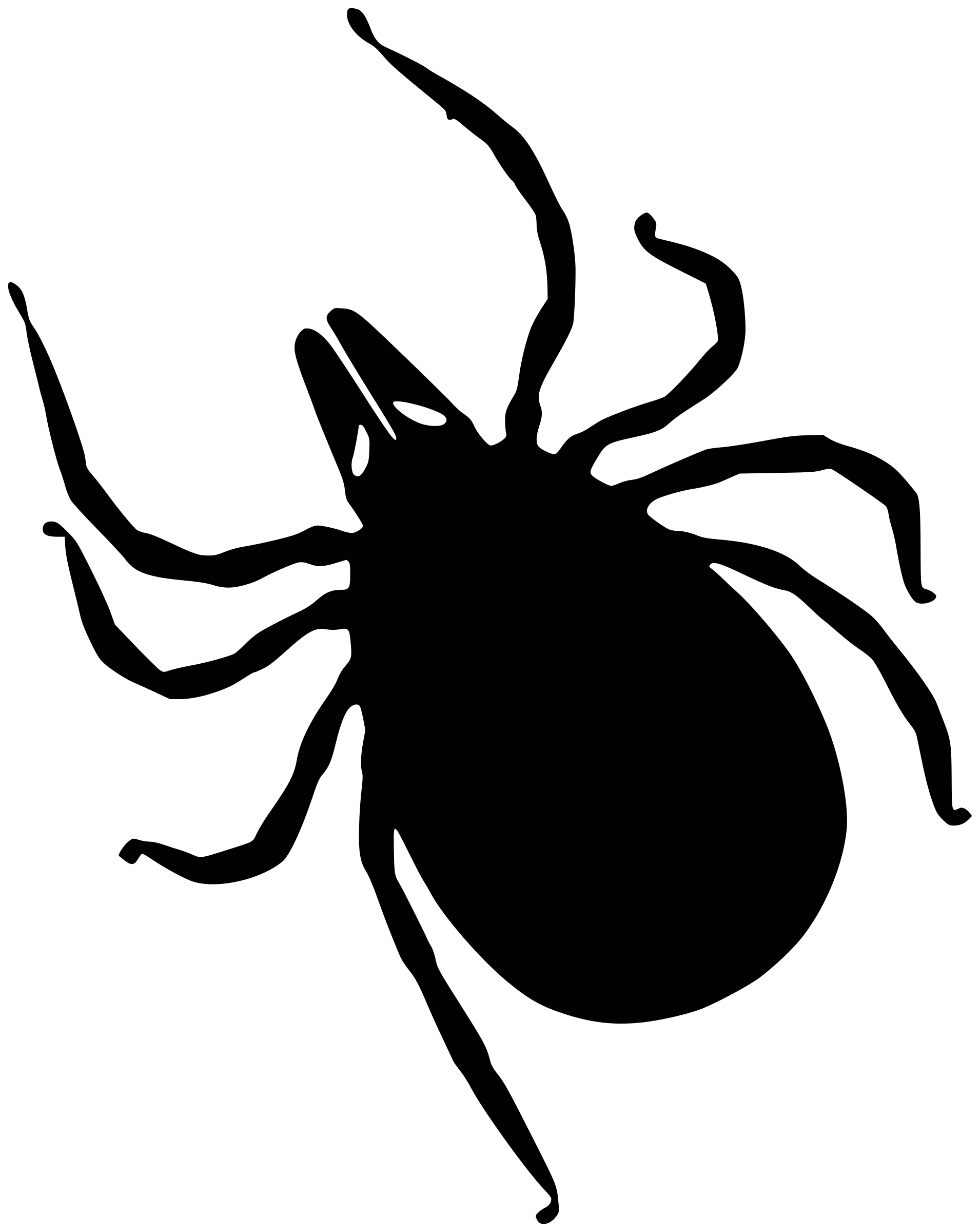 Is Lyme disease caused by a virus or bacteria?
Answer
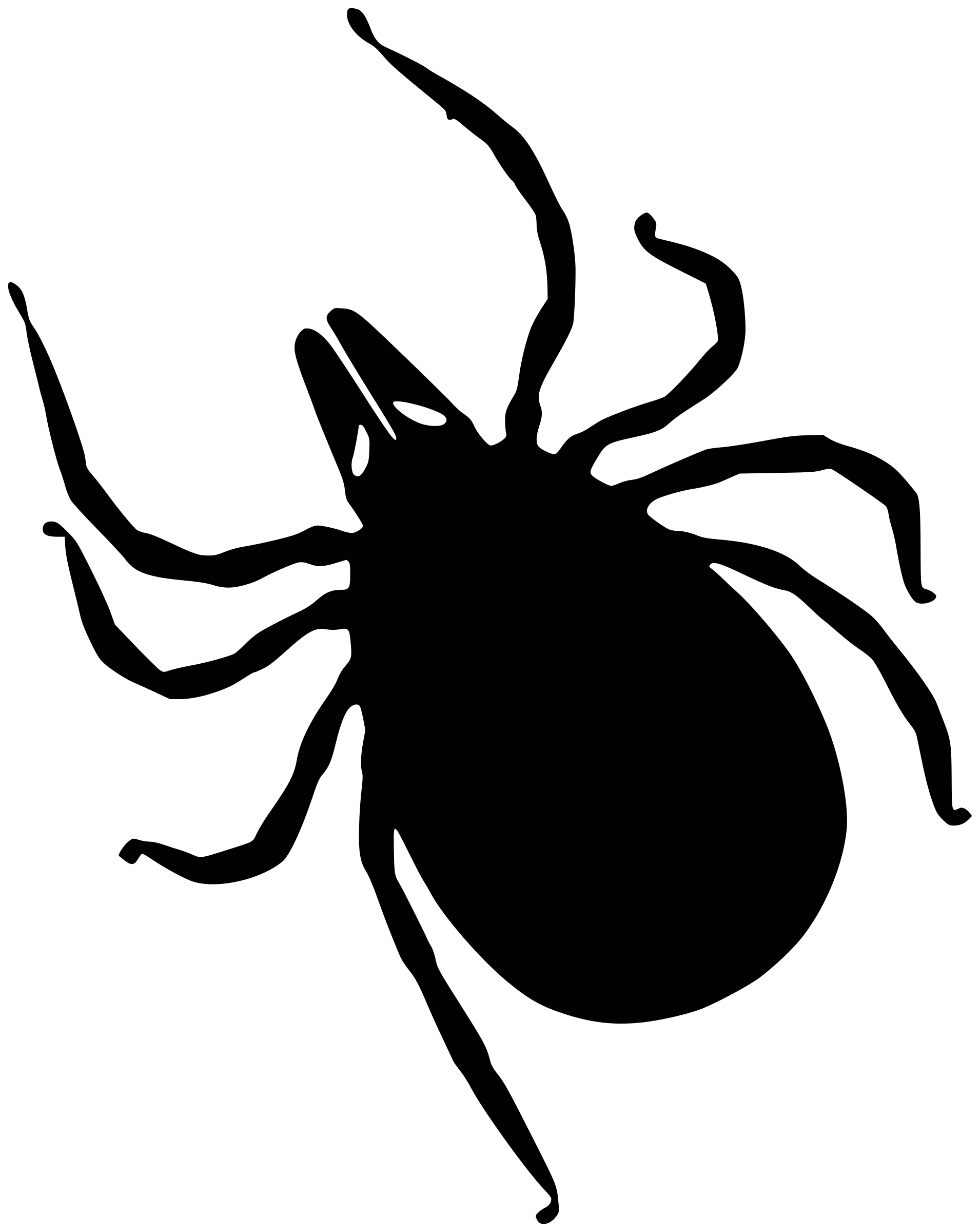 During which seasons is the risk of human infection the greatest?
Answer
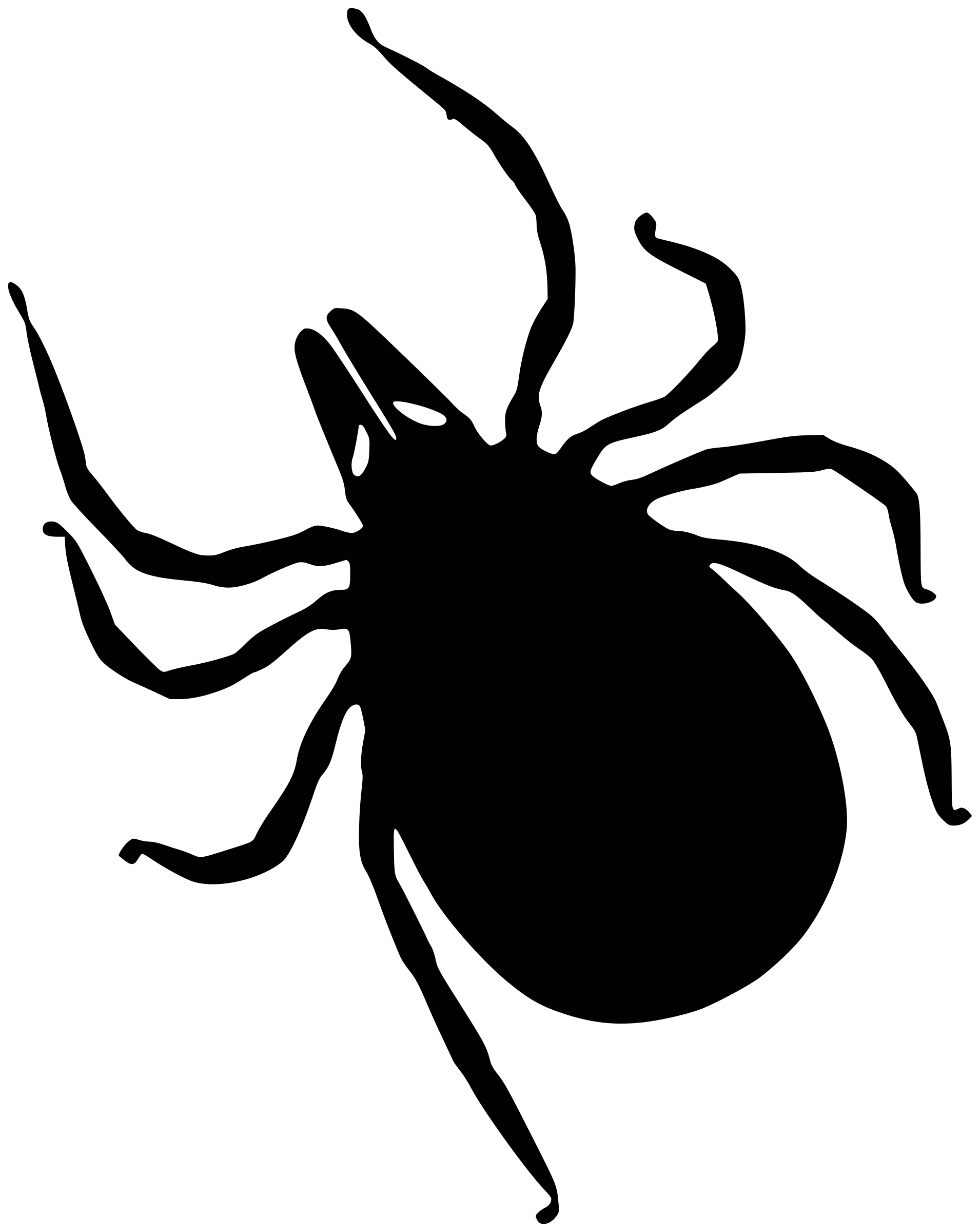 During which stage in the lifecycle could deer ticks be approximately the size of a sesame seed?
Answer
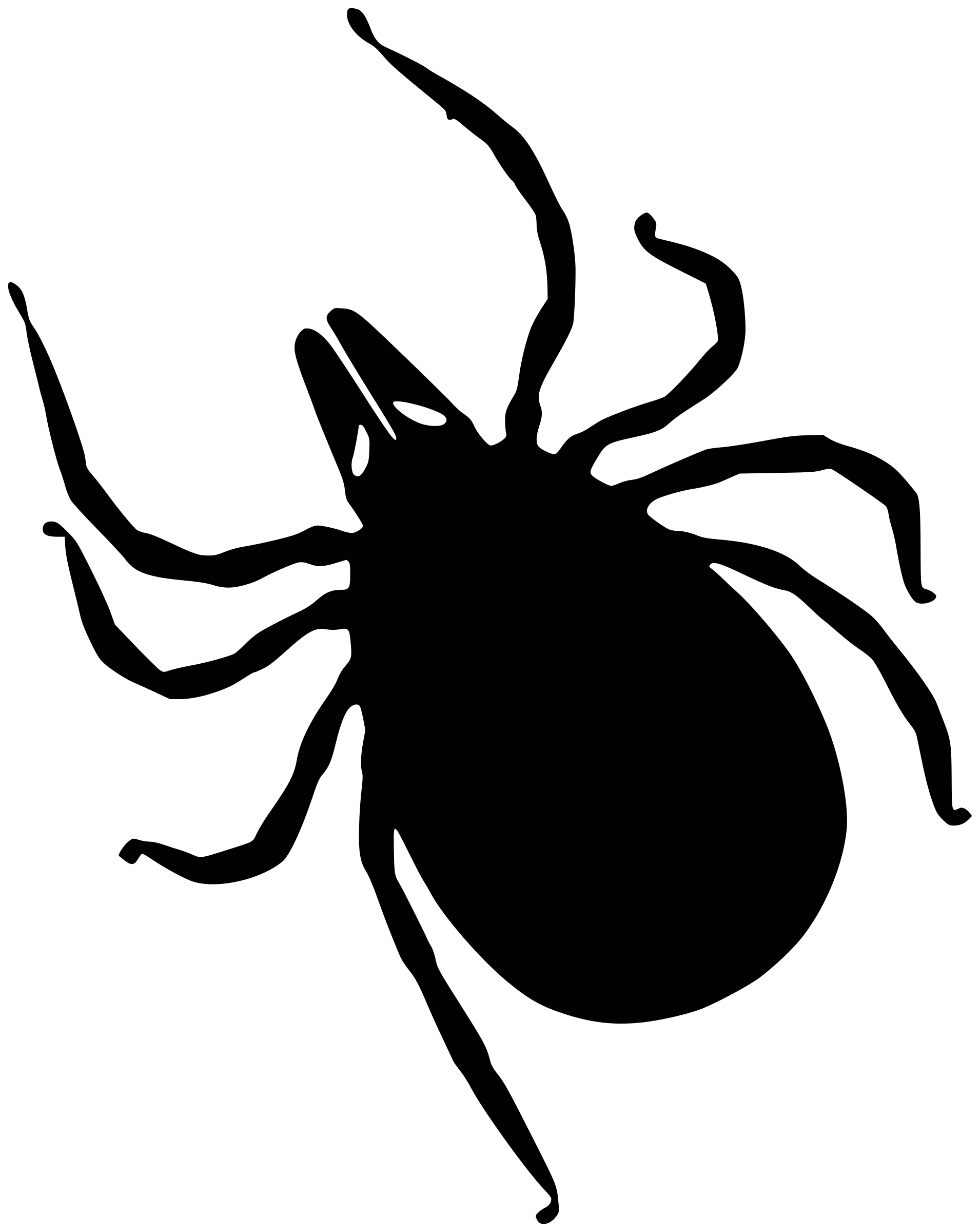 Name one disease in Maine caused by a tick other than Lyme disease.
Answer
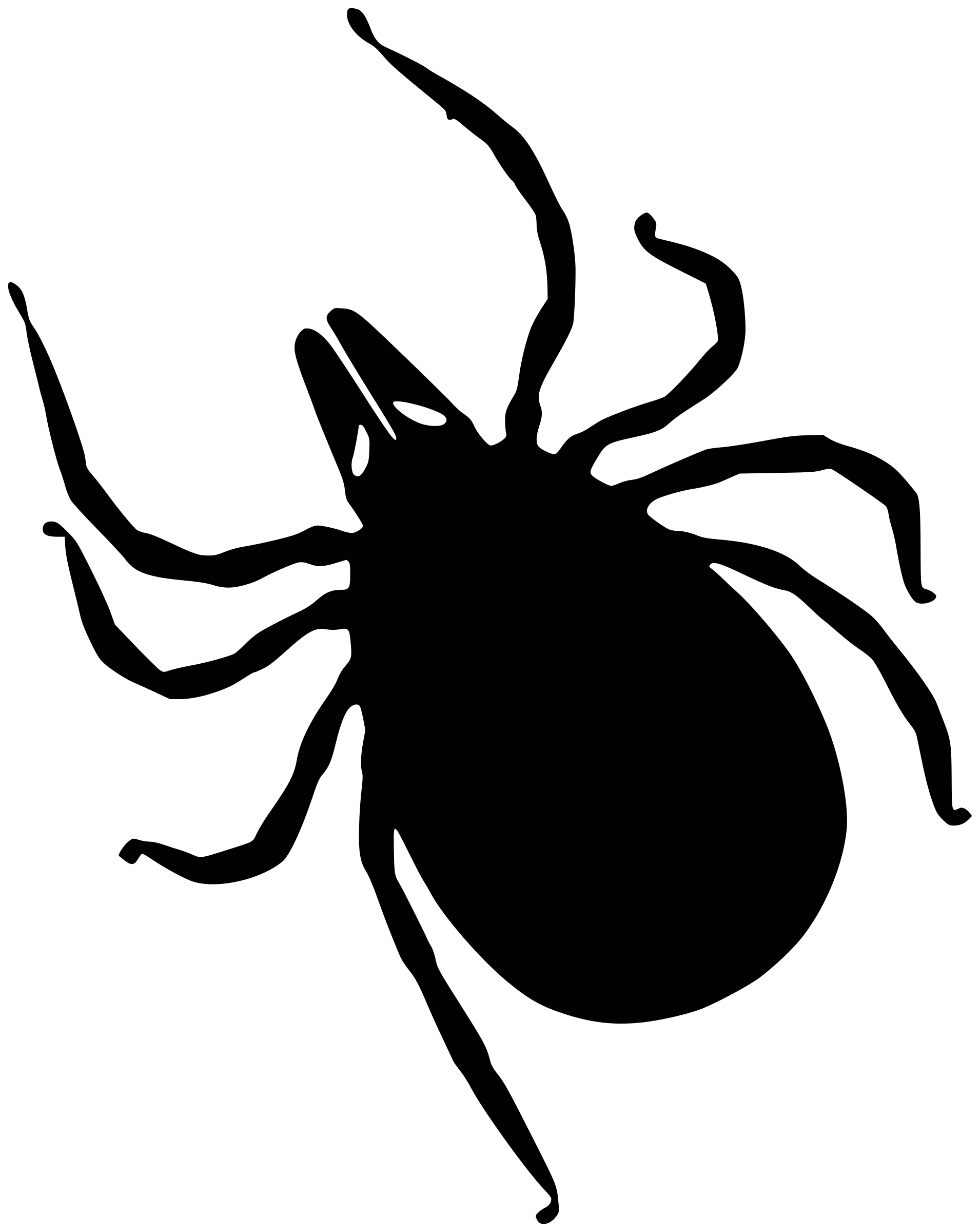 What color is on a dog tick’s scutum?
Answer
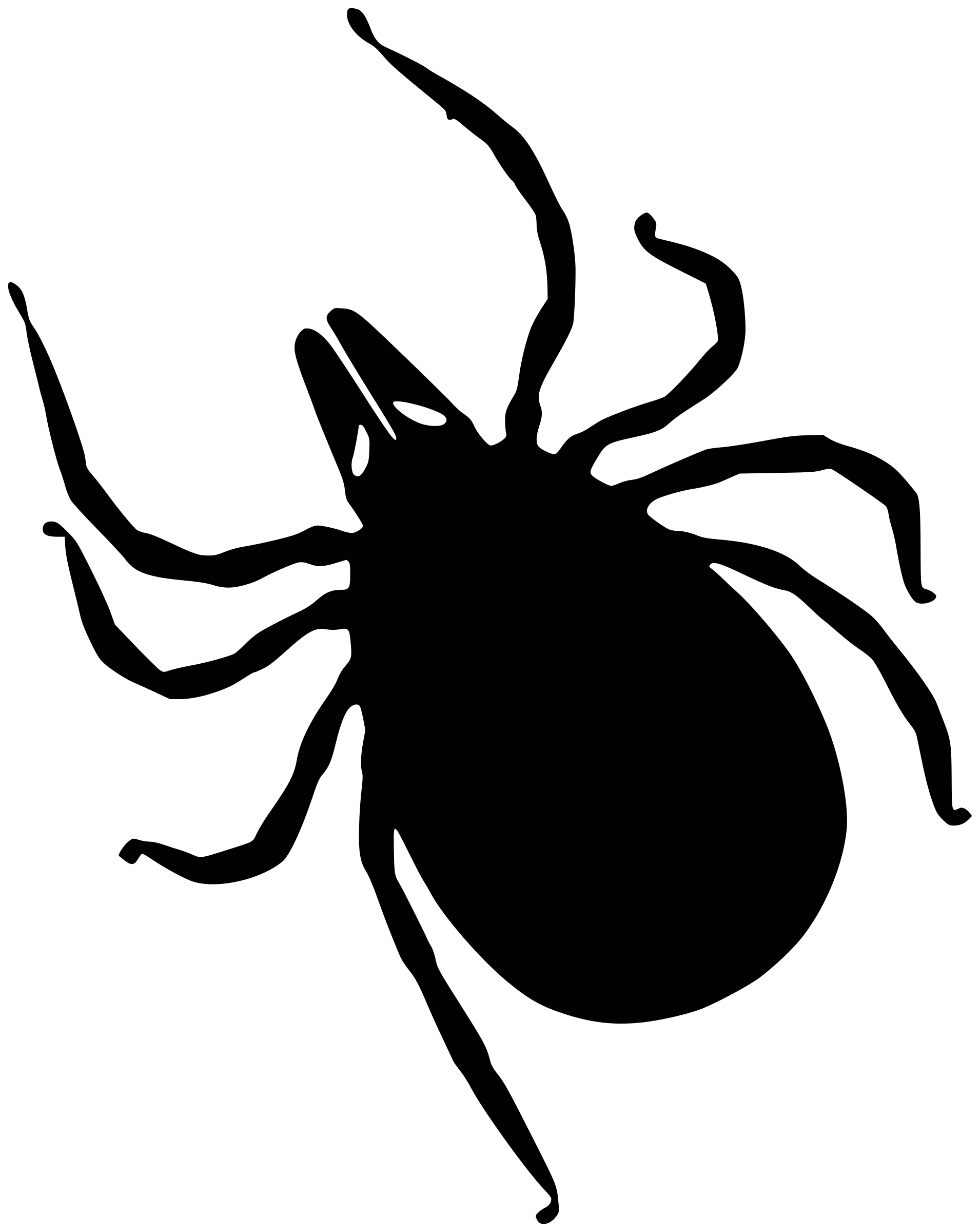 What is the term for a tick in the transmission cycle?
Answer
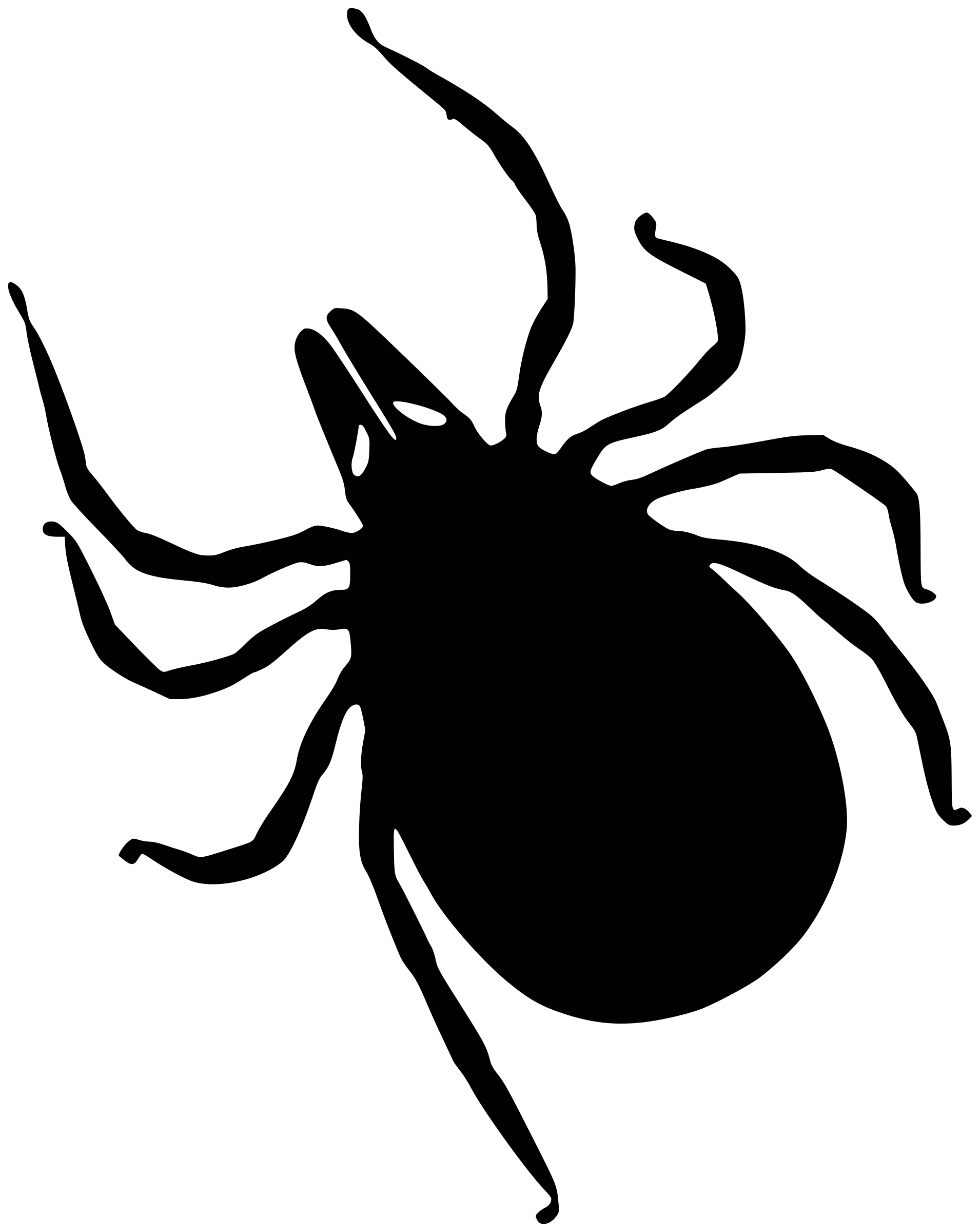 What is the name for a living animal or plant that provides food or shelter for another?
Answer
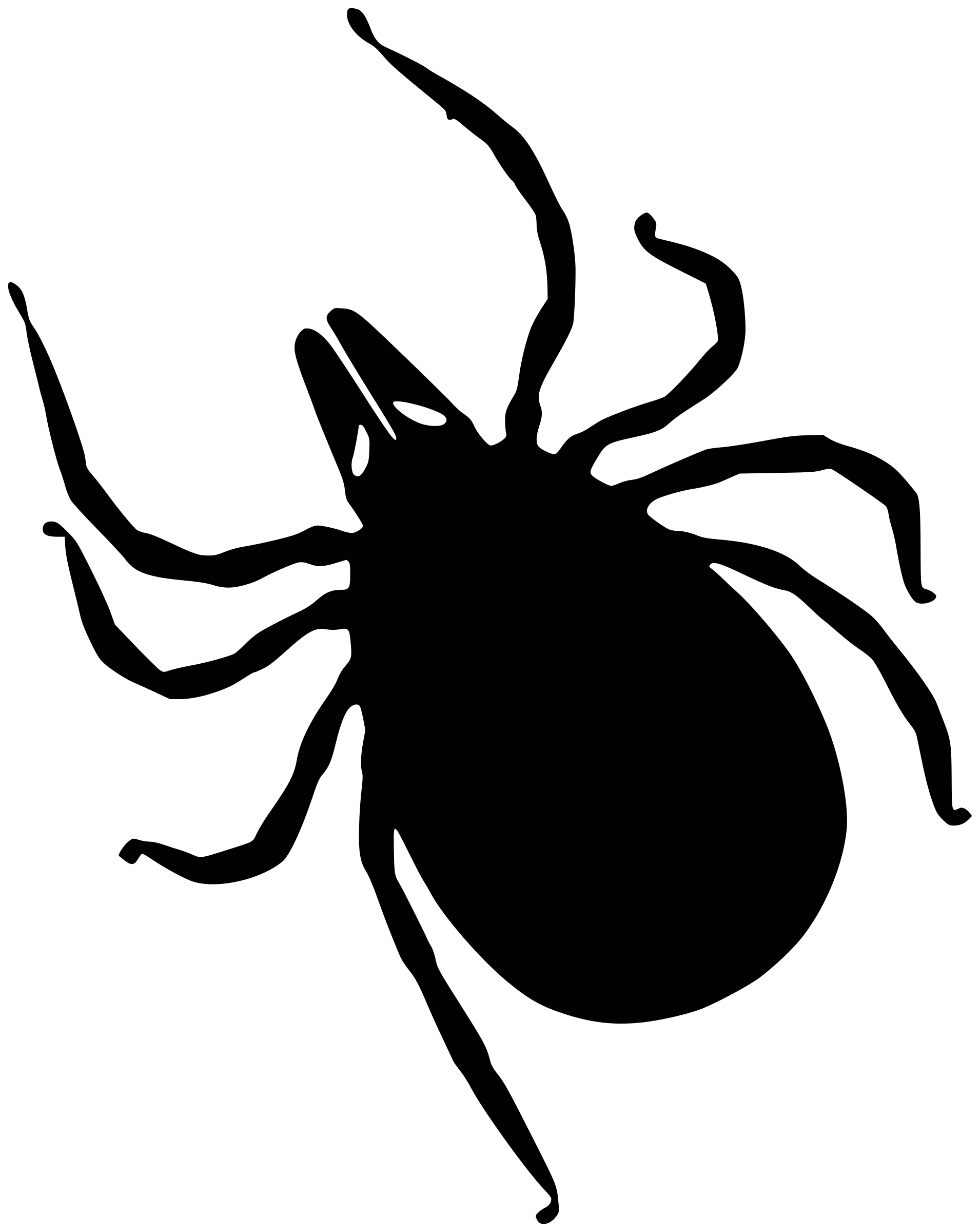 What type of habitat do deer ticks prefer?
Answer
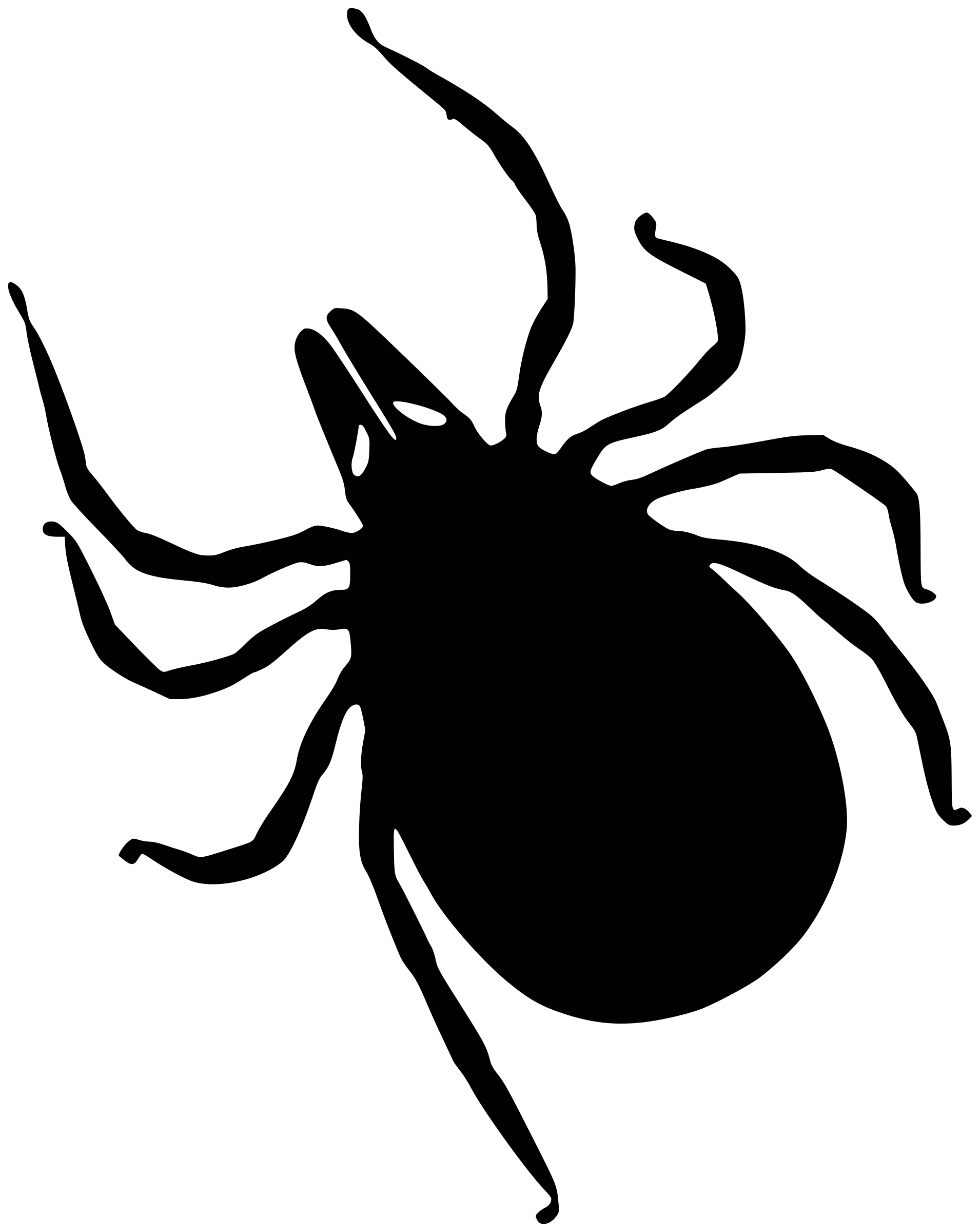 What is the shape of Lyme bacteria?
Answer
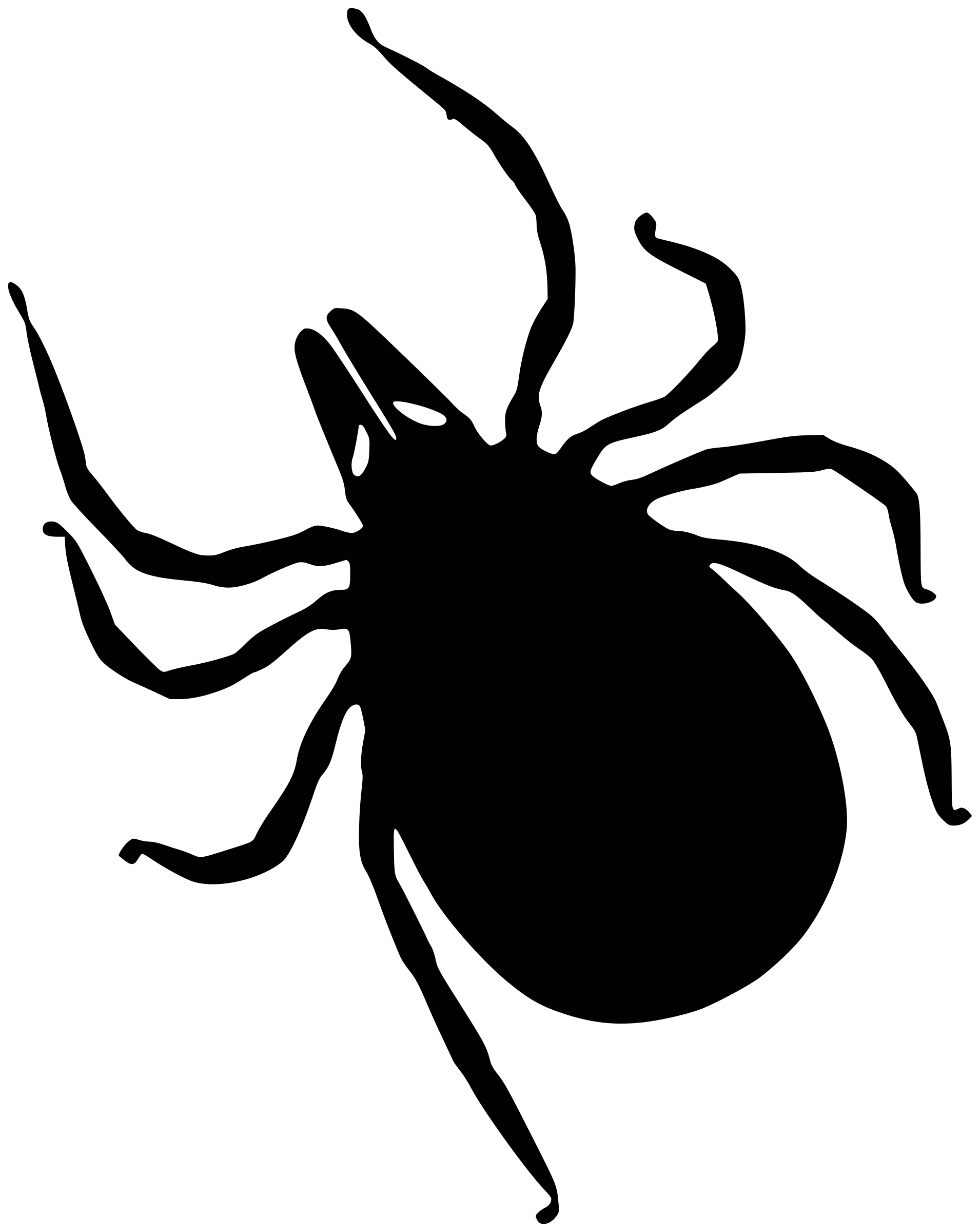 What color clothing should you wear to make ticks easier to see?
Answer
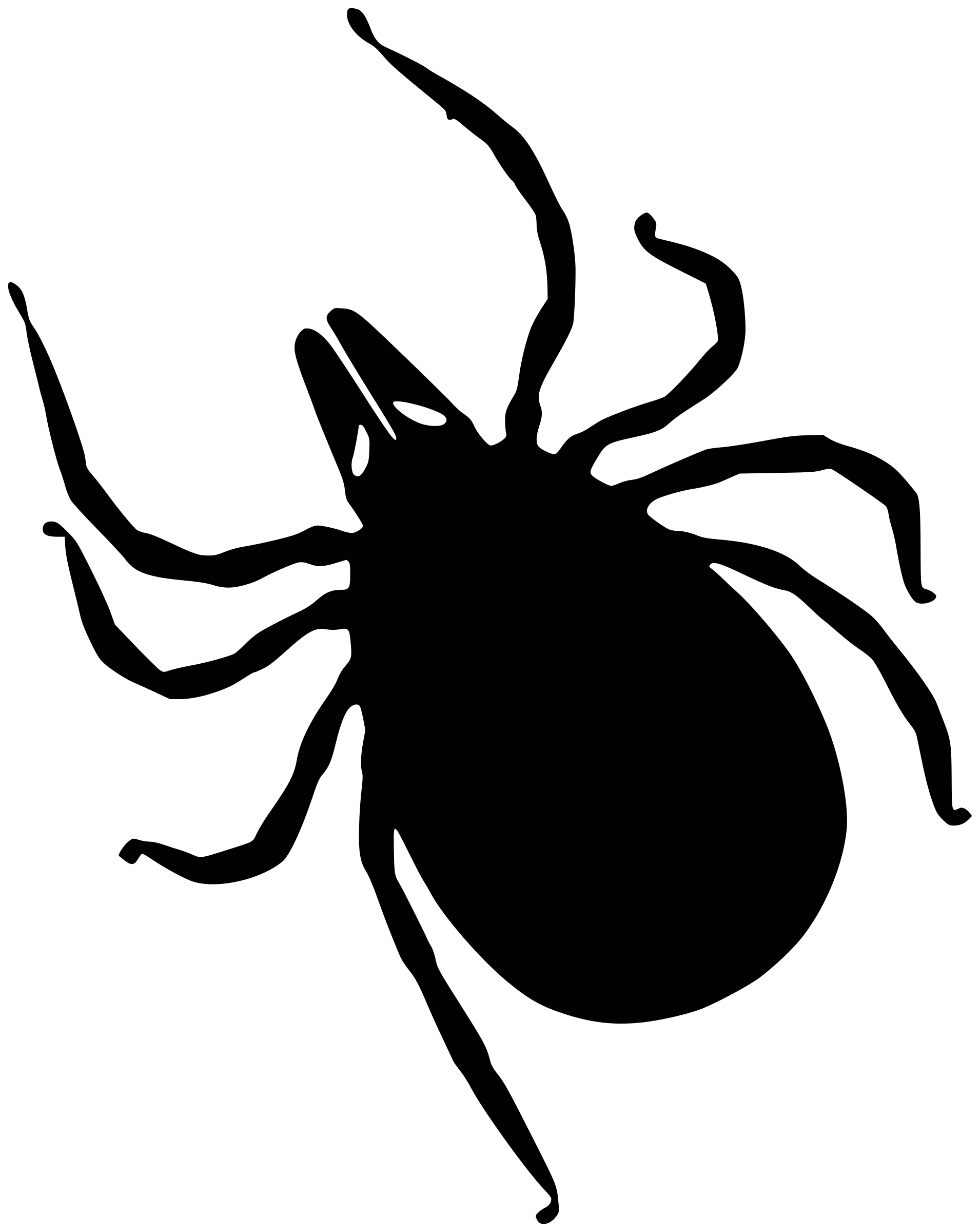 What type of repellent is approved for use on clothing?
Answer
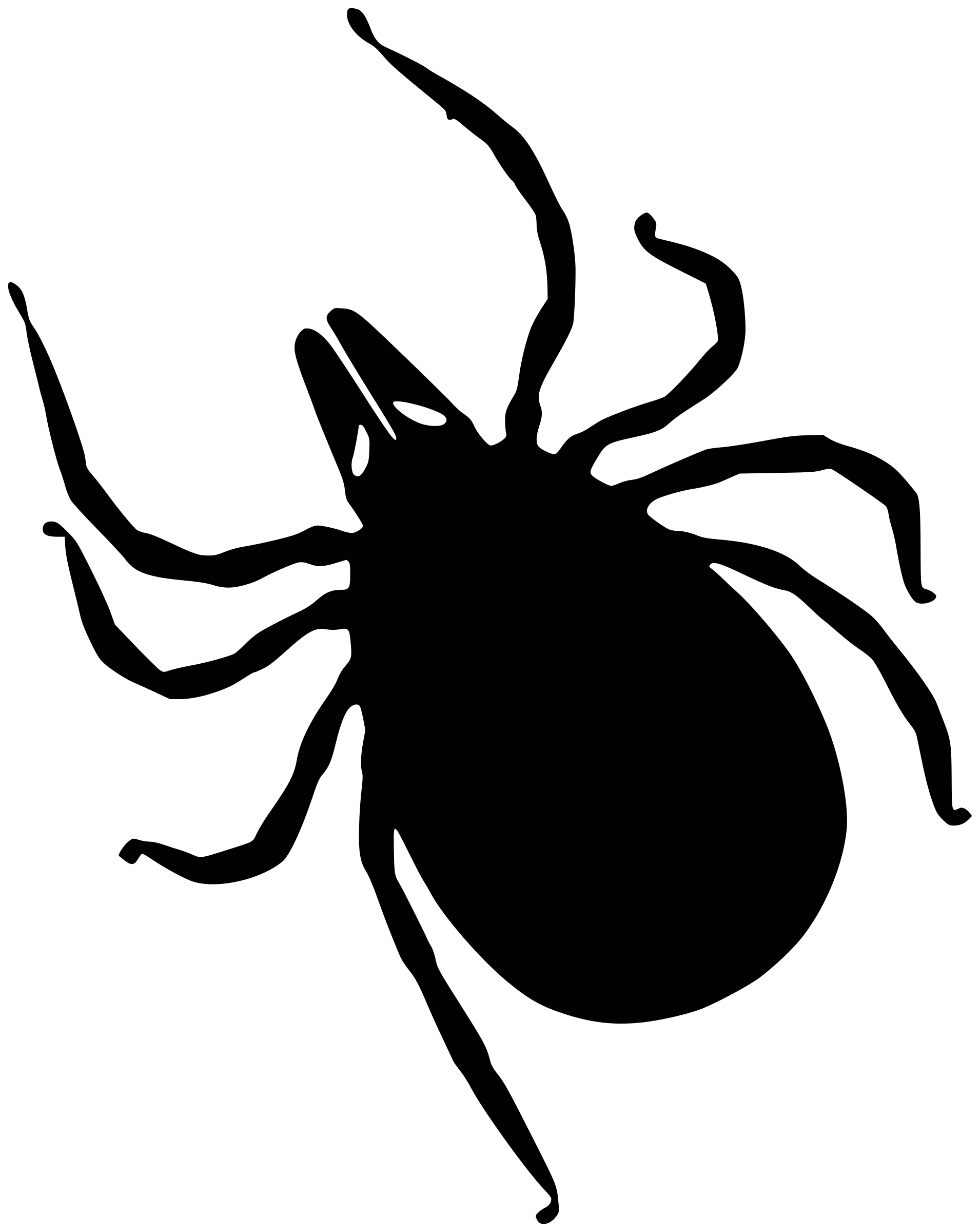 You should make sure that your repellent is approved by which group?
Answer
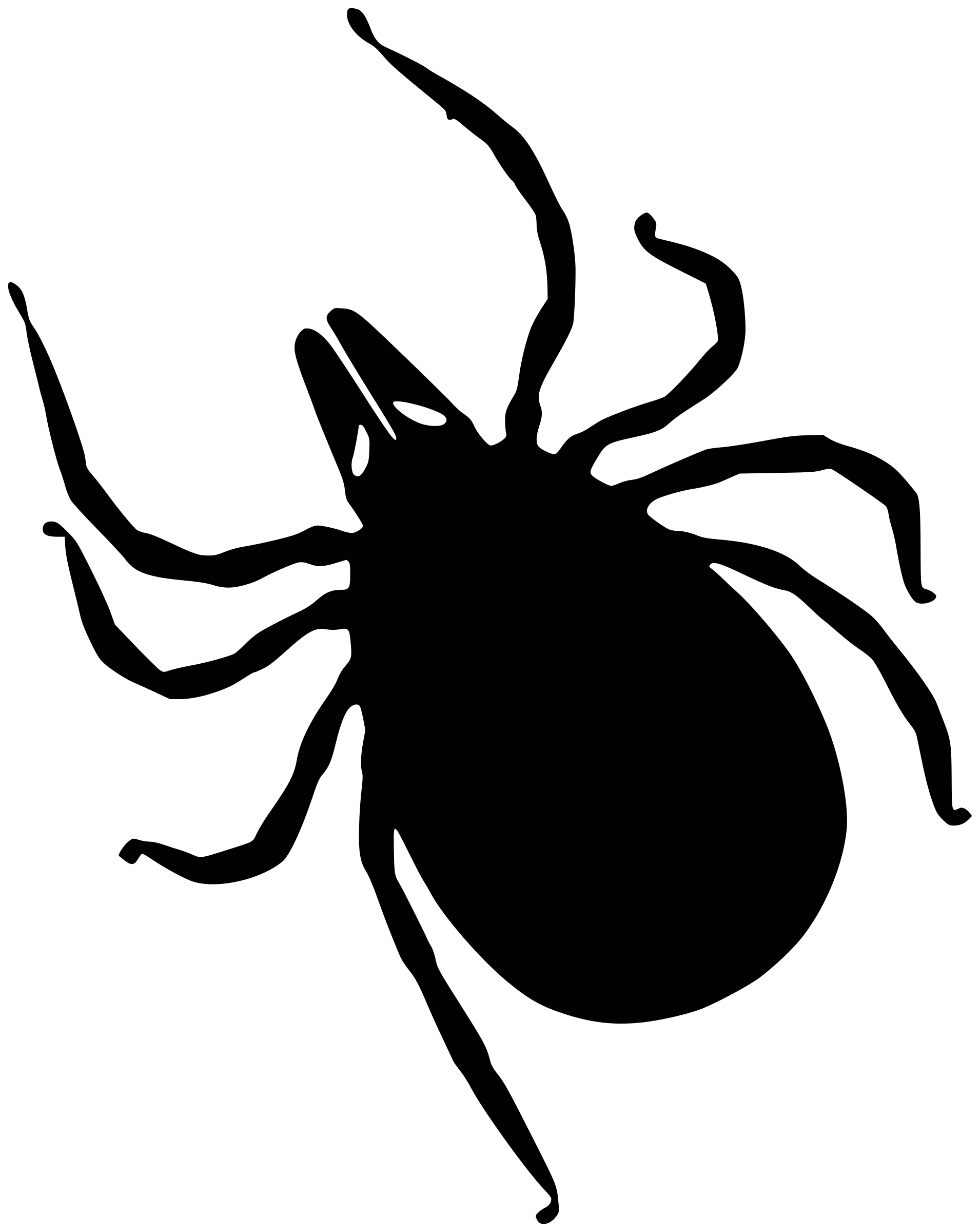 What type of clothing will protect your arms and legs from ticks?
Answer
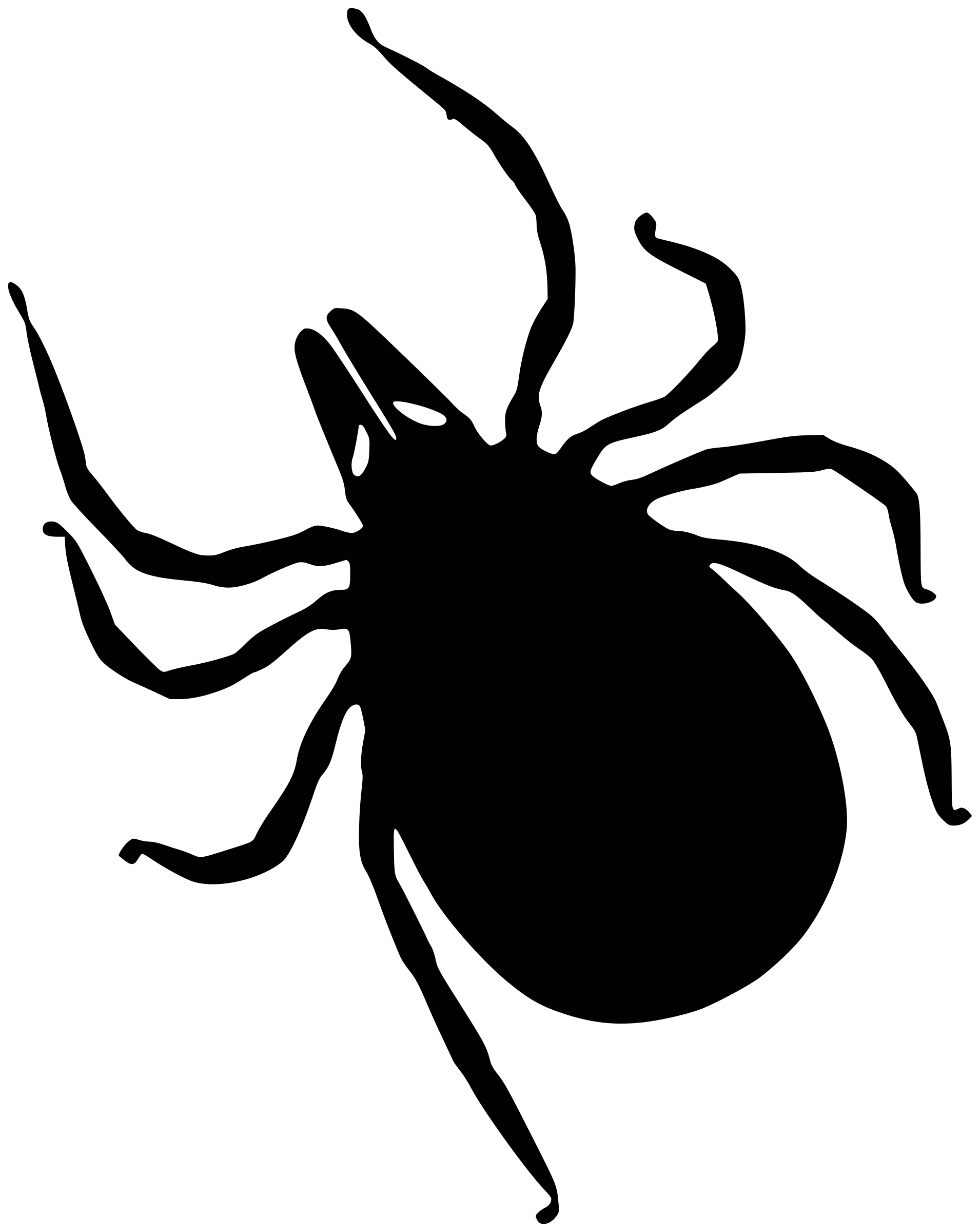 What can you do to keep ticks from crawling up your pant legs?
Answer
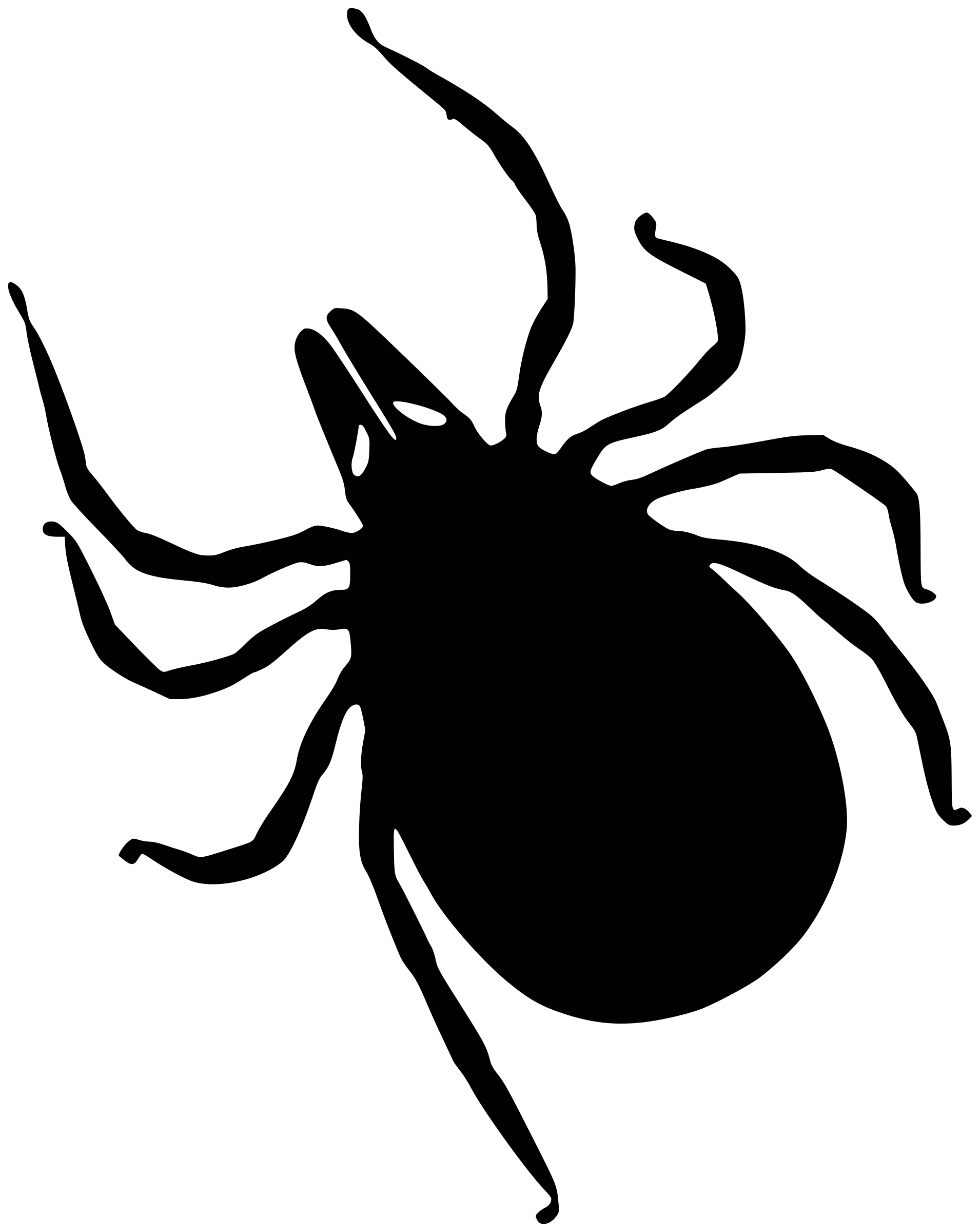 What should you do frequently while outdoors, after you come inside, and at the end of every day?
Answer
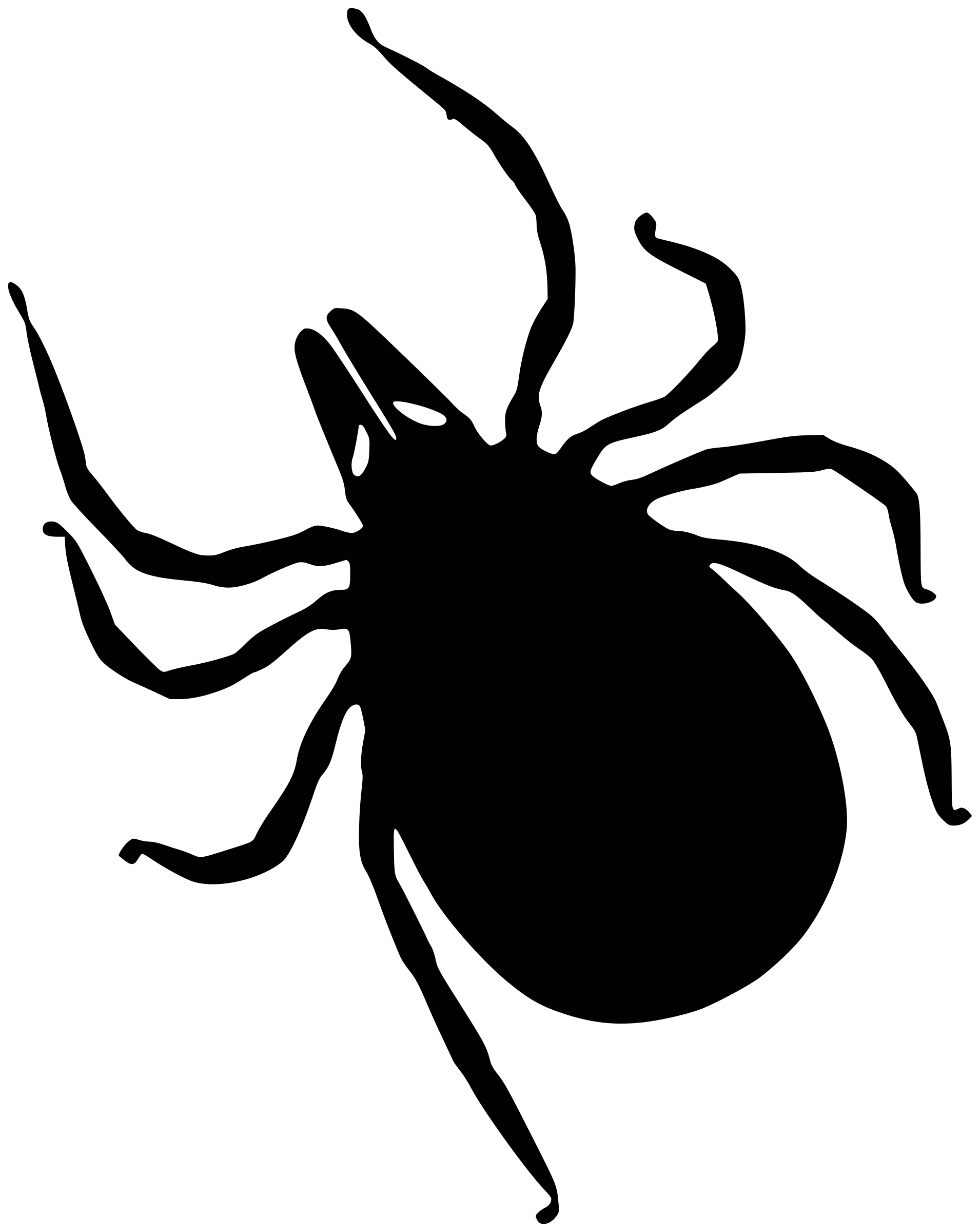 What should you do with your clothes when you come inside to kill any ticks that may be crawling on them?
Answer
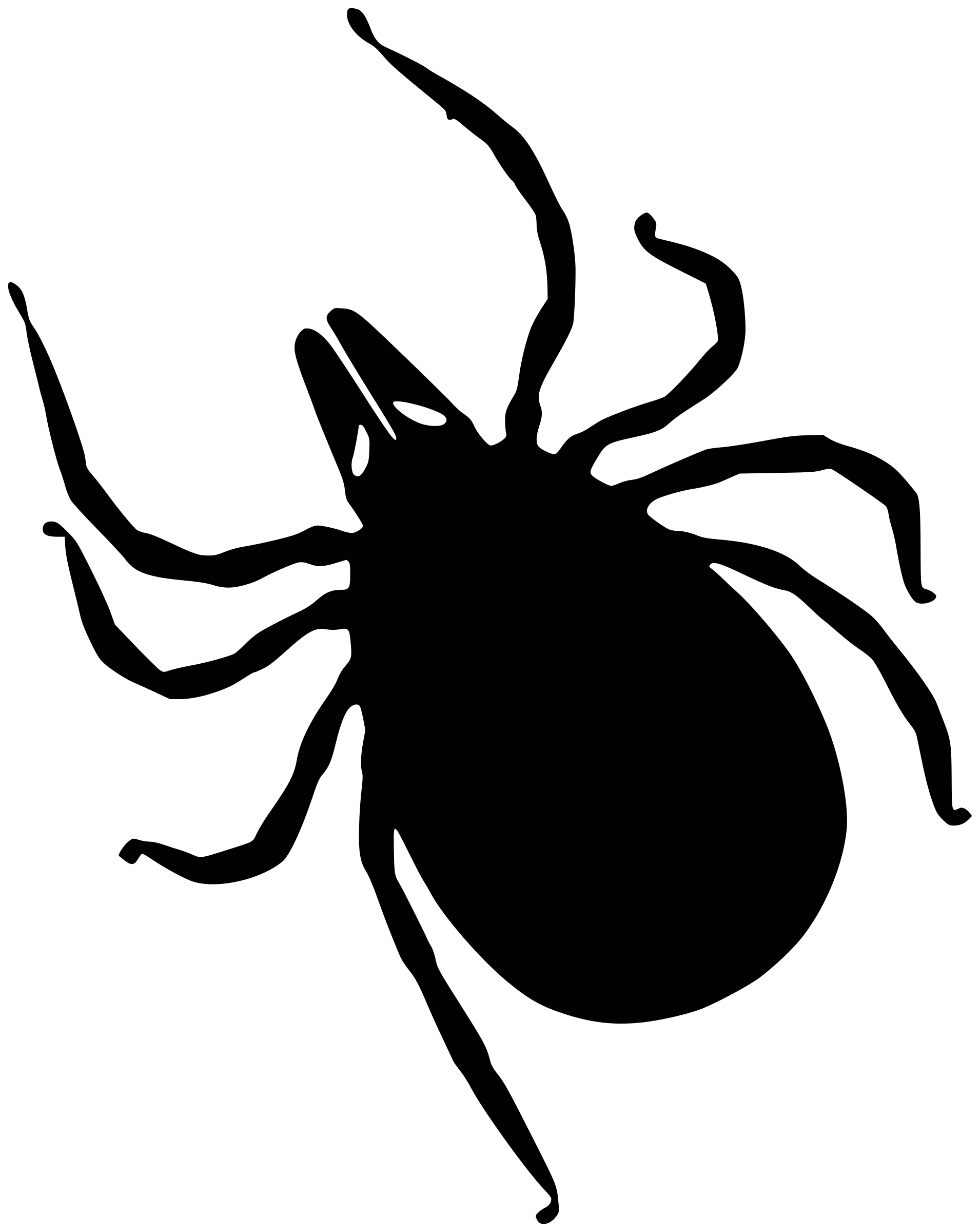 What should you do with a tick after you remove it?
Answer
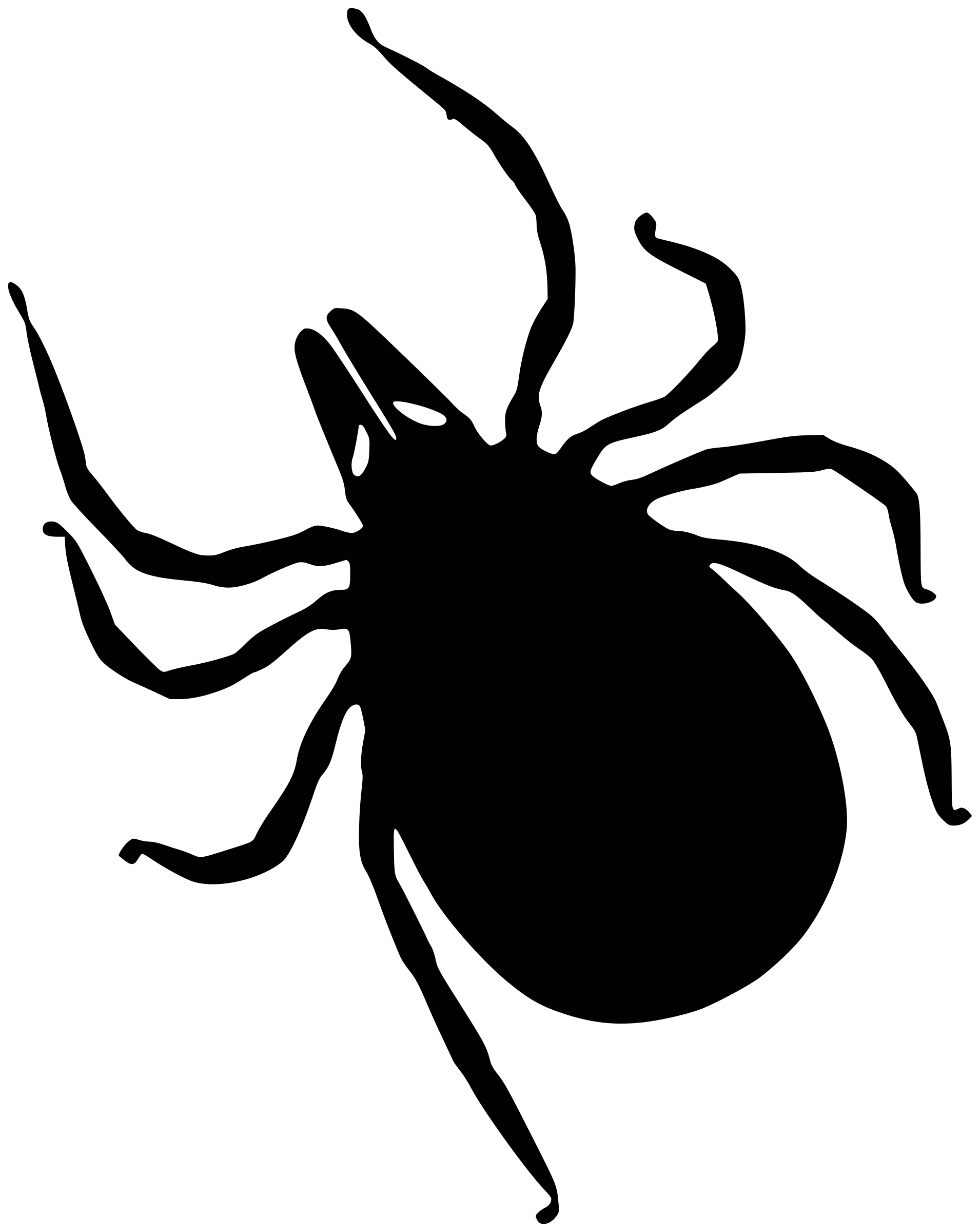 Should you use petroleum jelly, a hot match, nail polish, or other products to remove a tick?
Answer
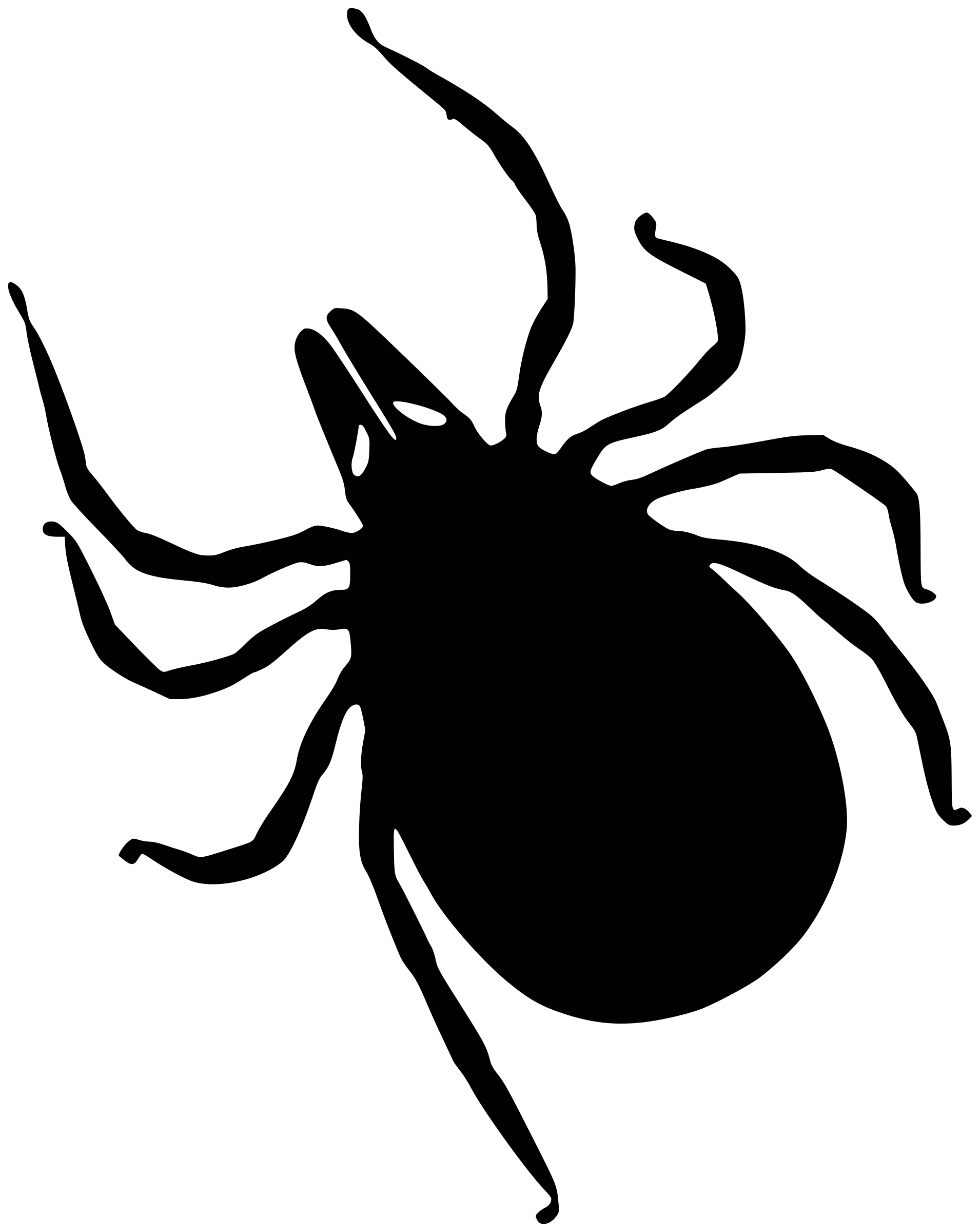 What is the best way to remove a tick?
Answer
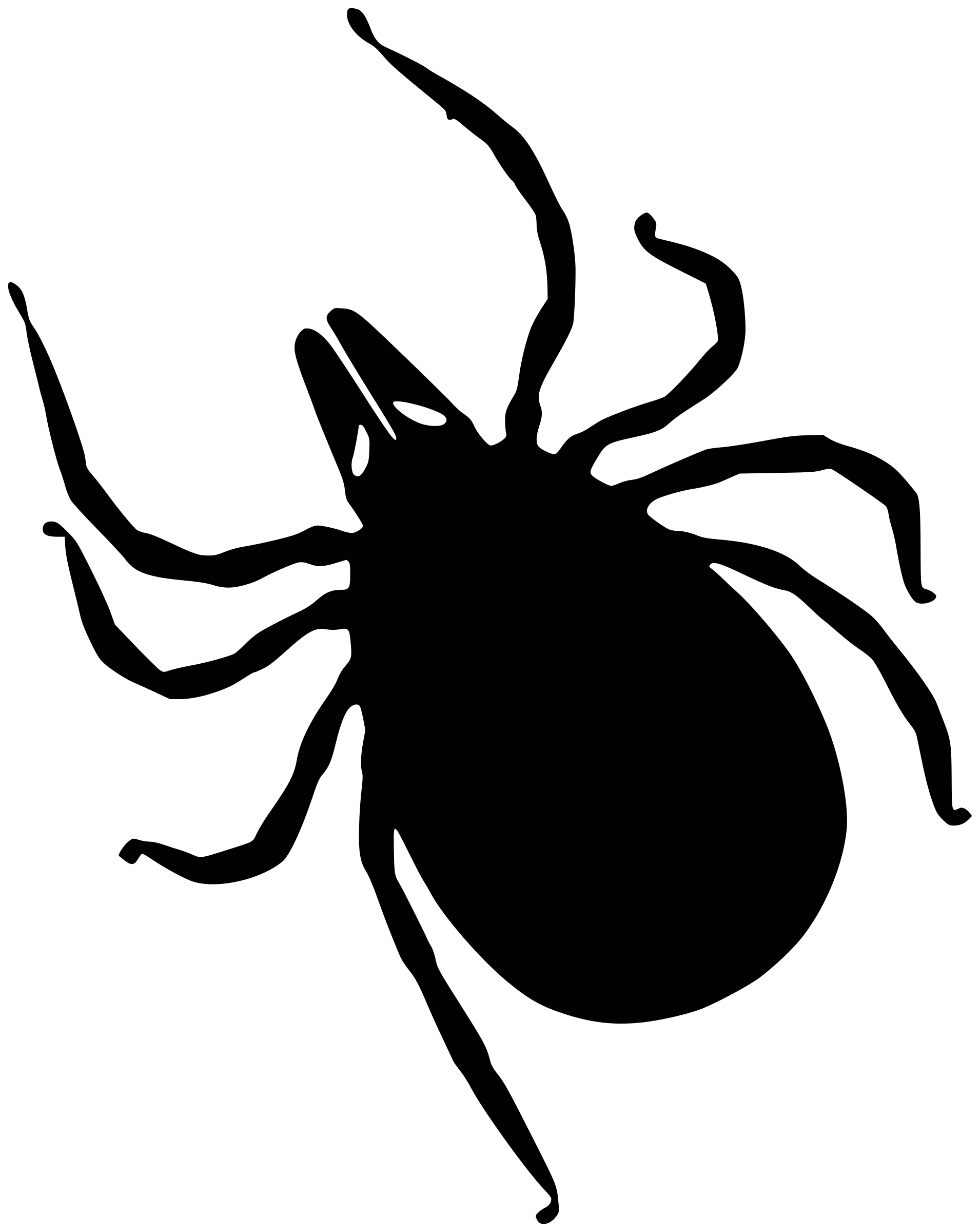 Borrelia burgdorferi.
Back
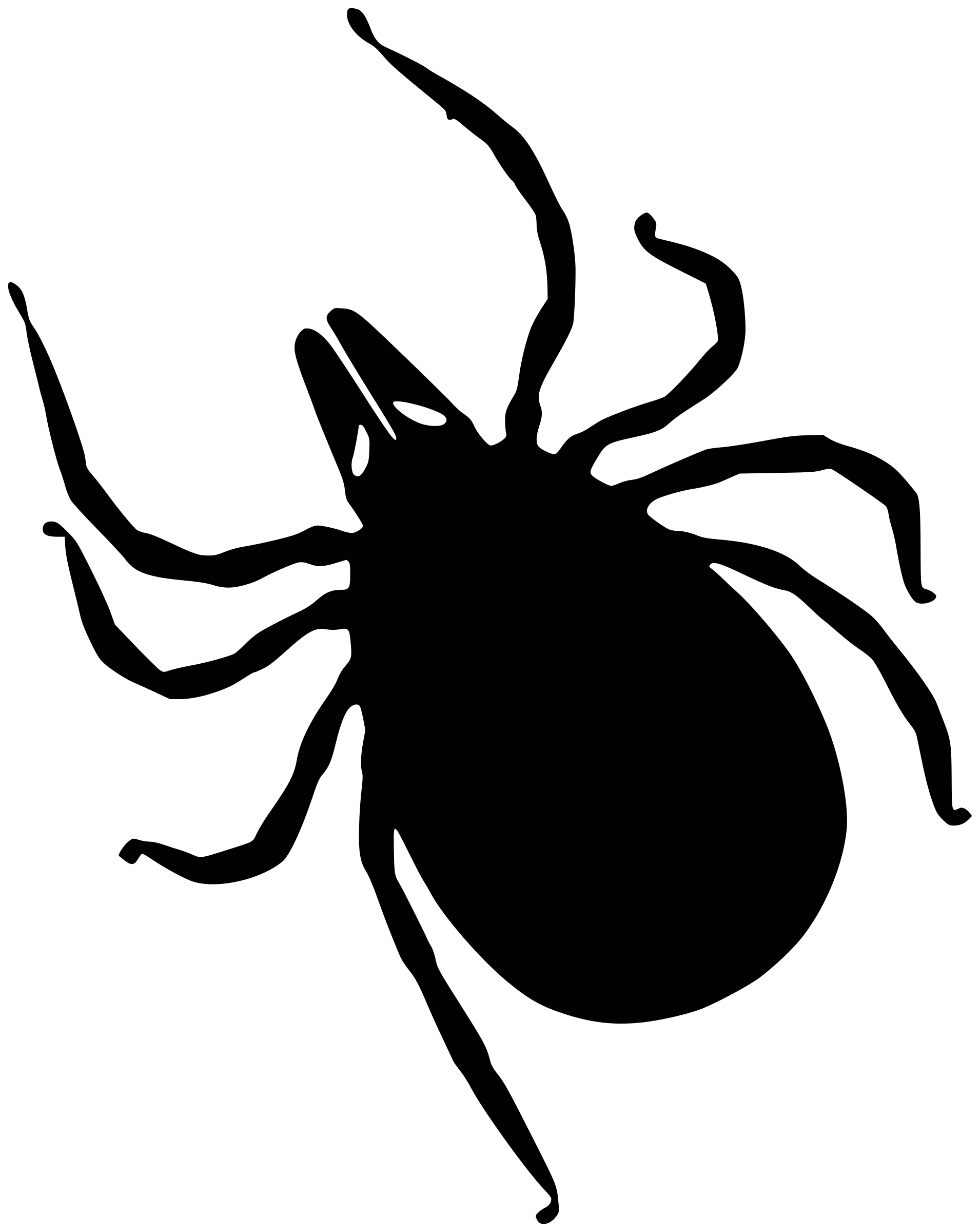 24-48 hours.
Back
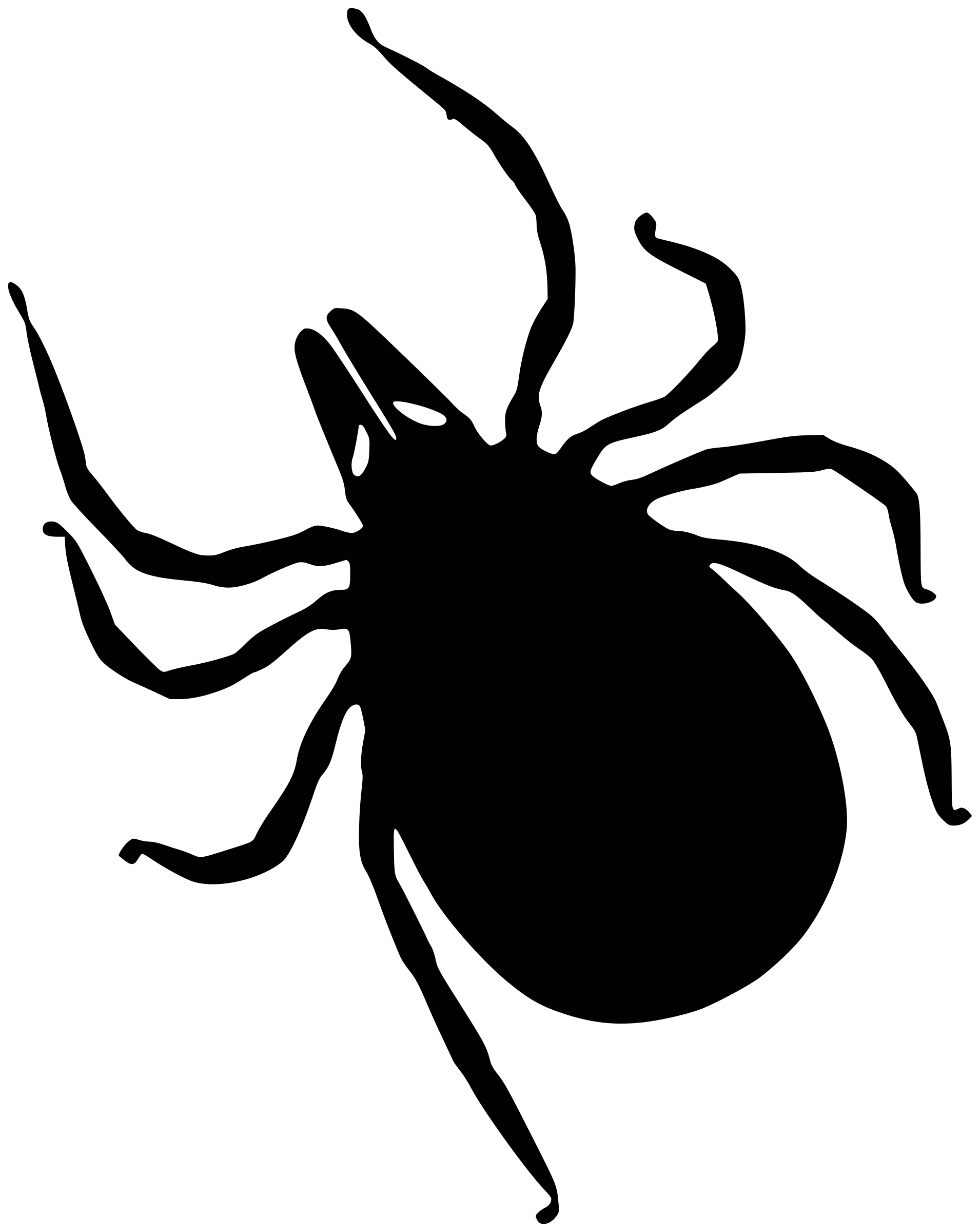 Virus.
Back
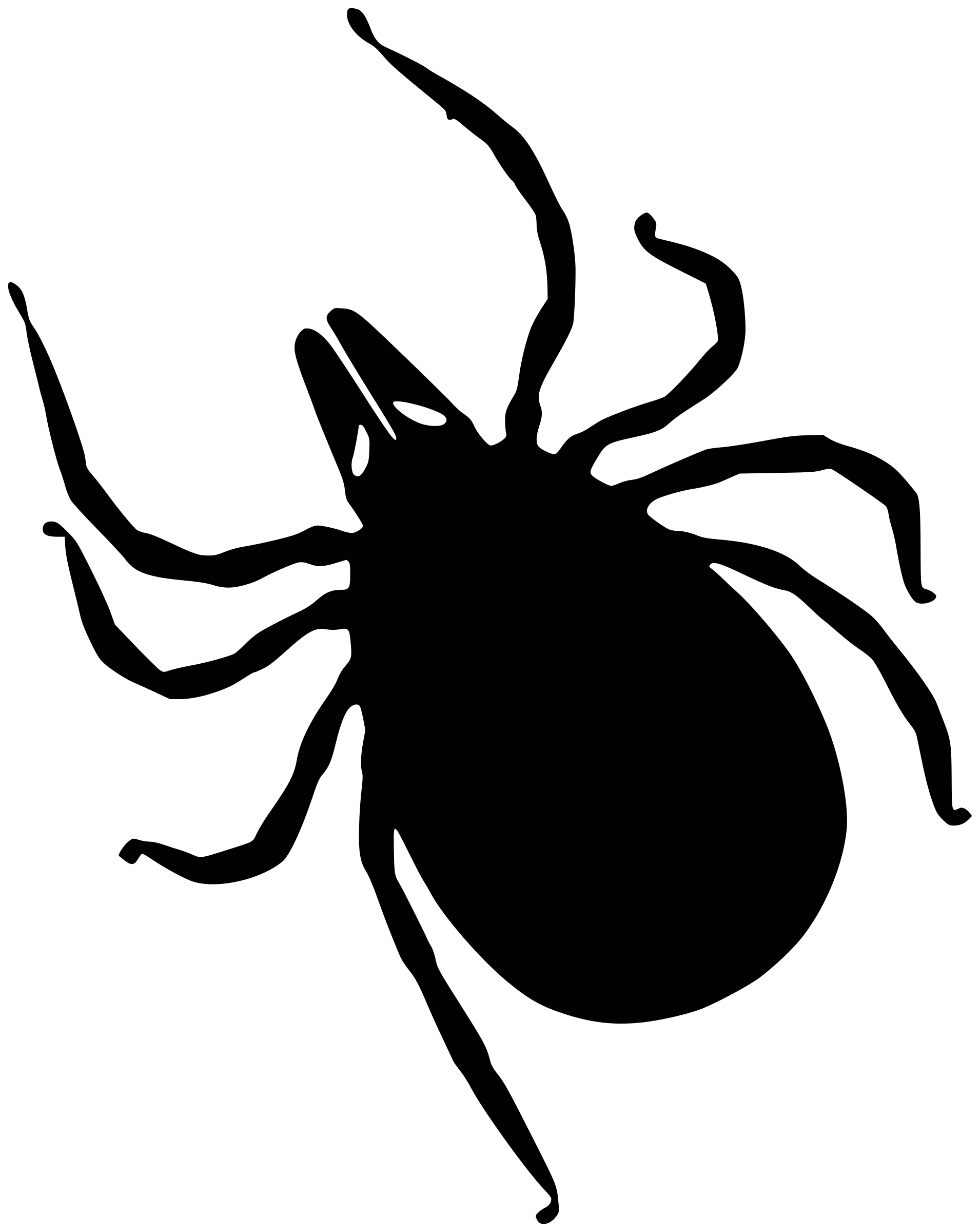 None, they are just a pest species in Maine.
Back
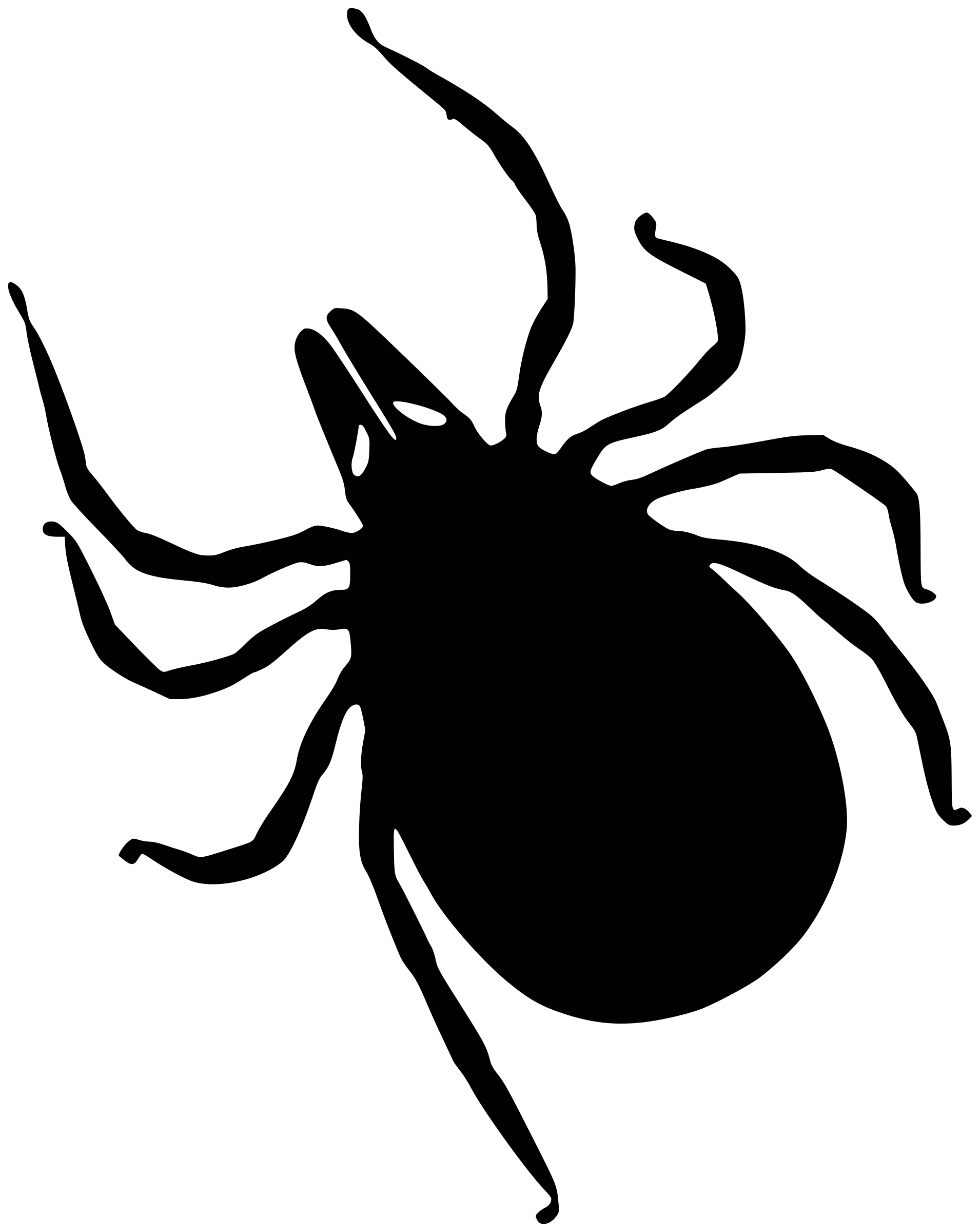 False.
Back
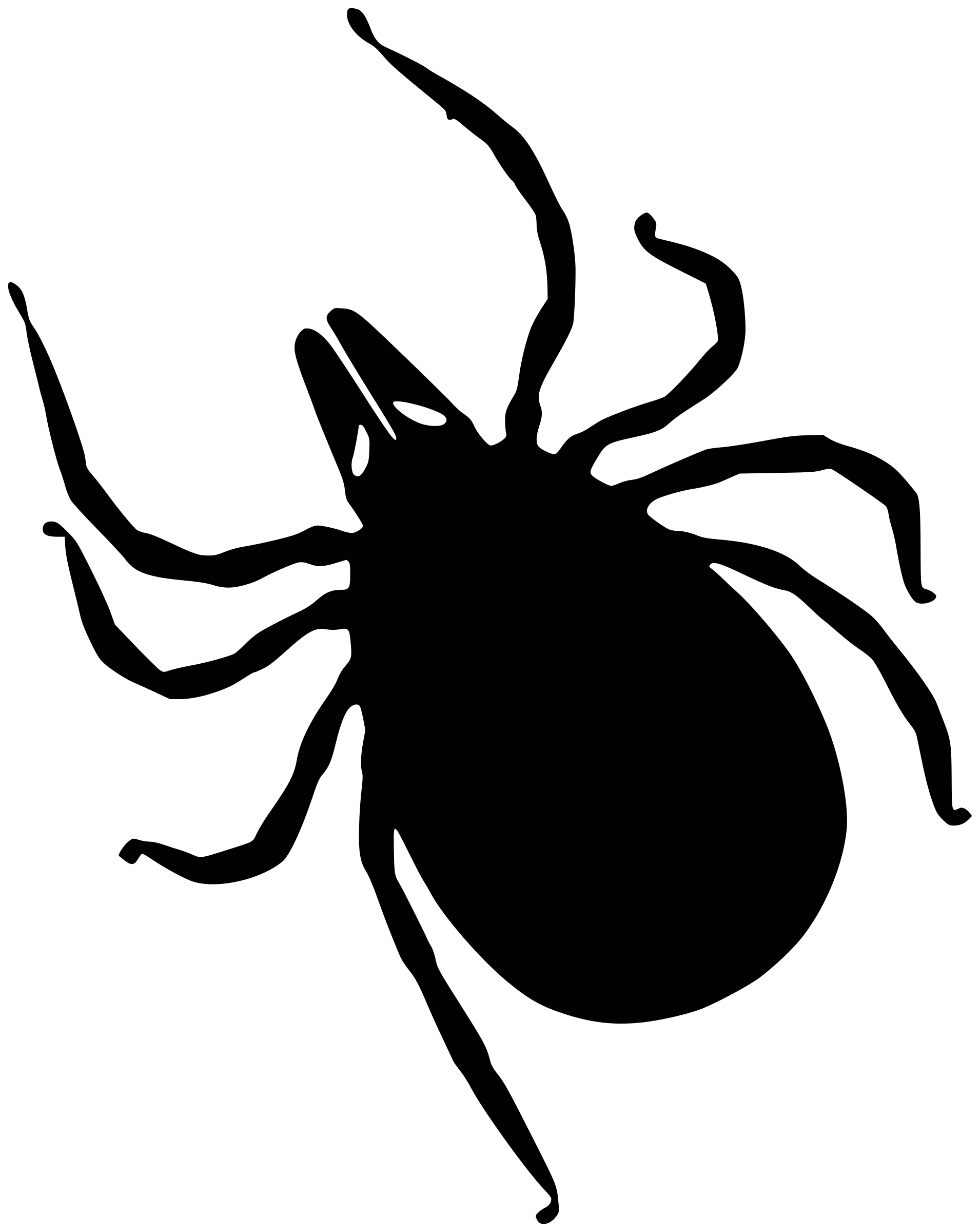 The bull’s eye rash.
Back
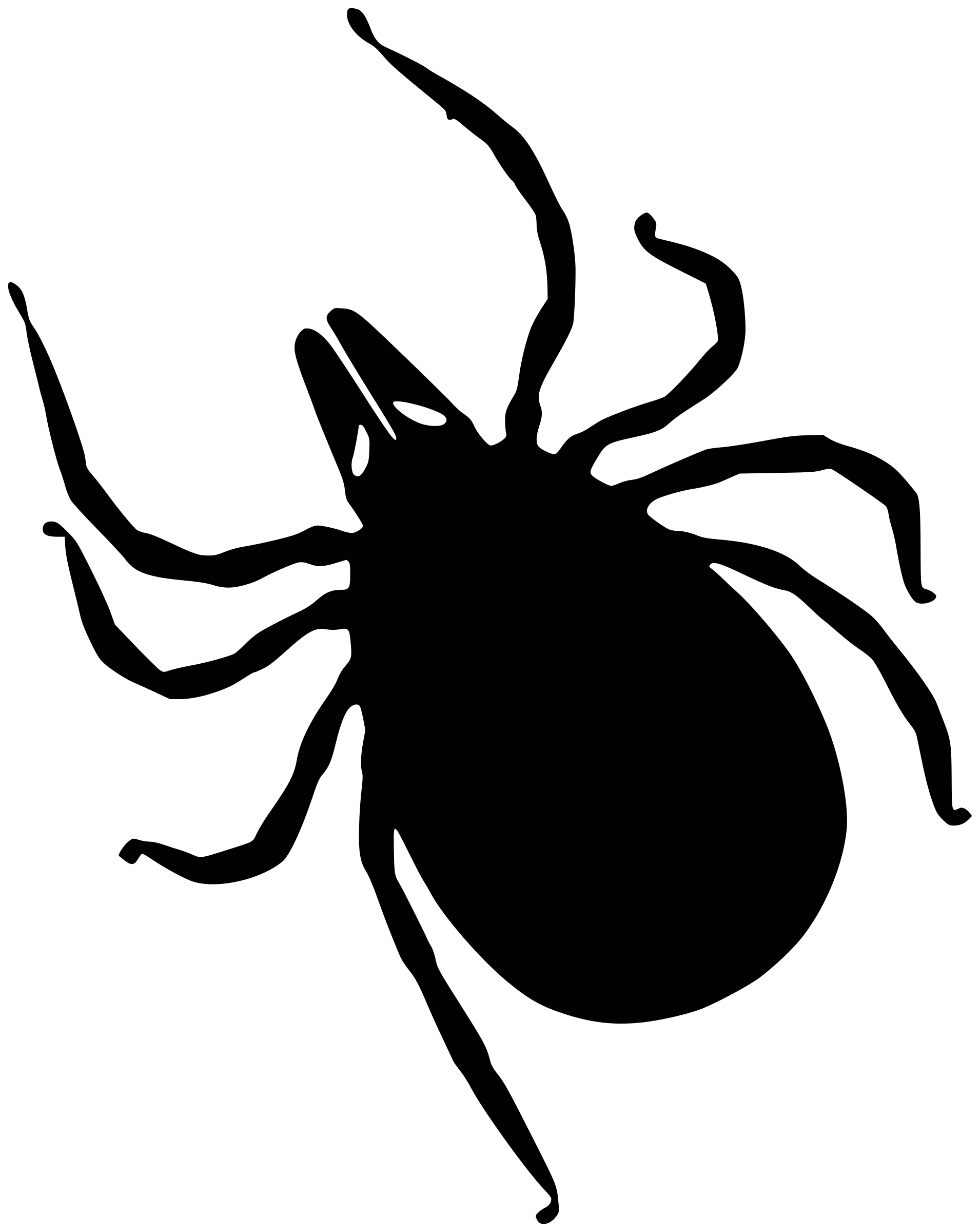 No. The rash can also show up in other places on your body.
Back
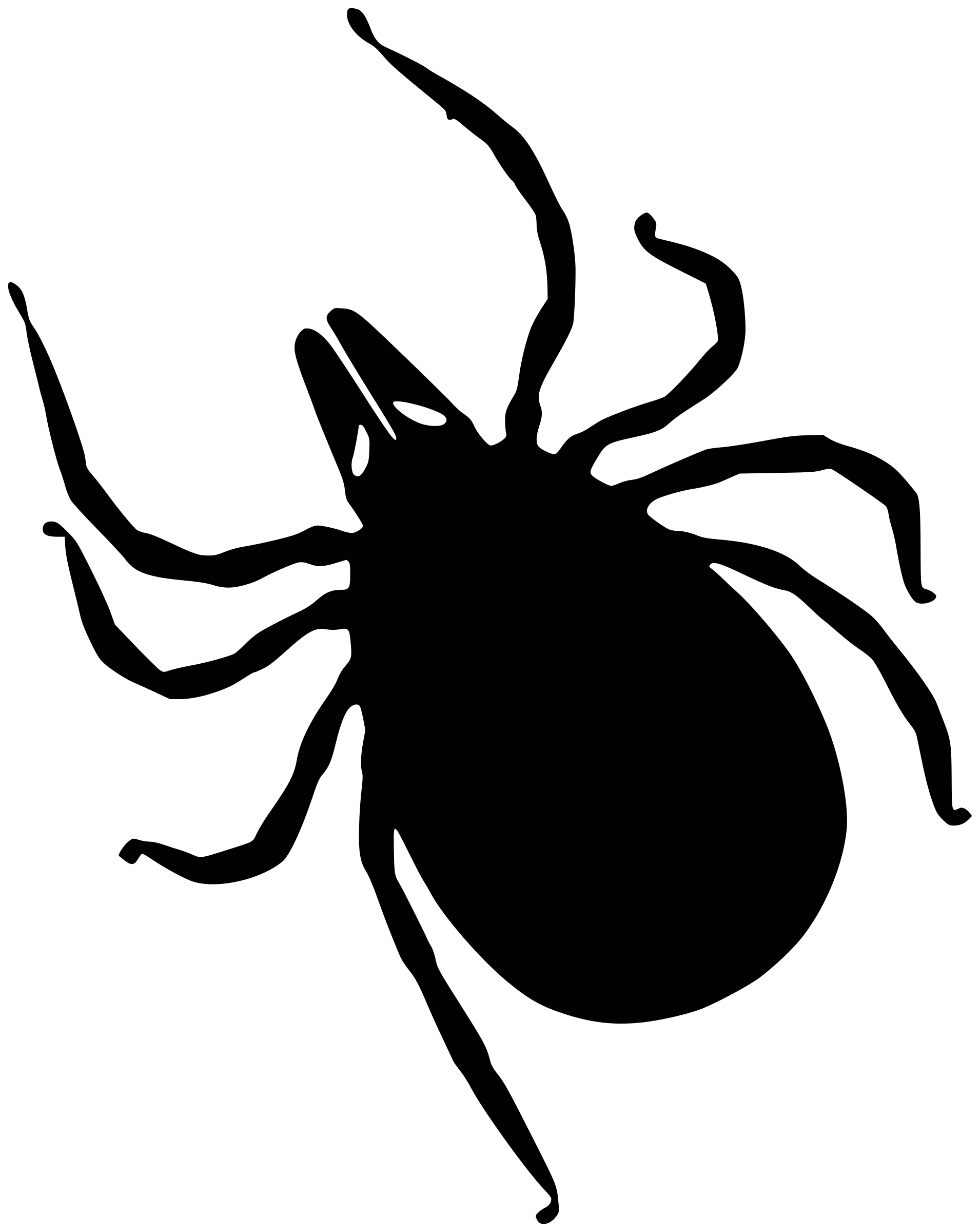 False.
Back
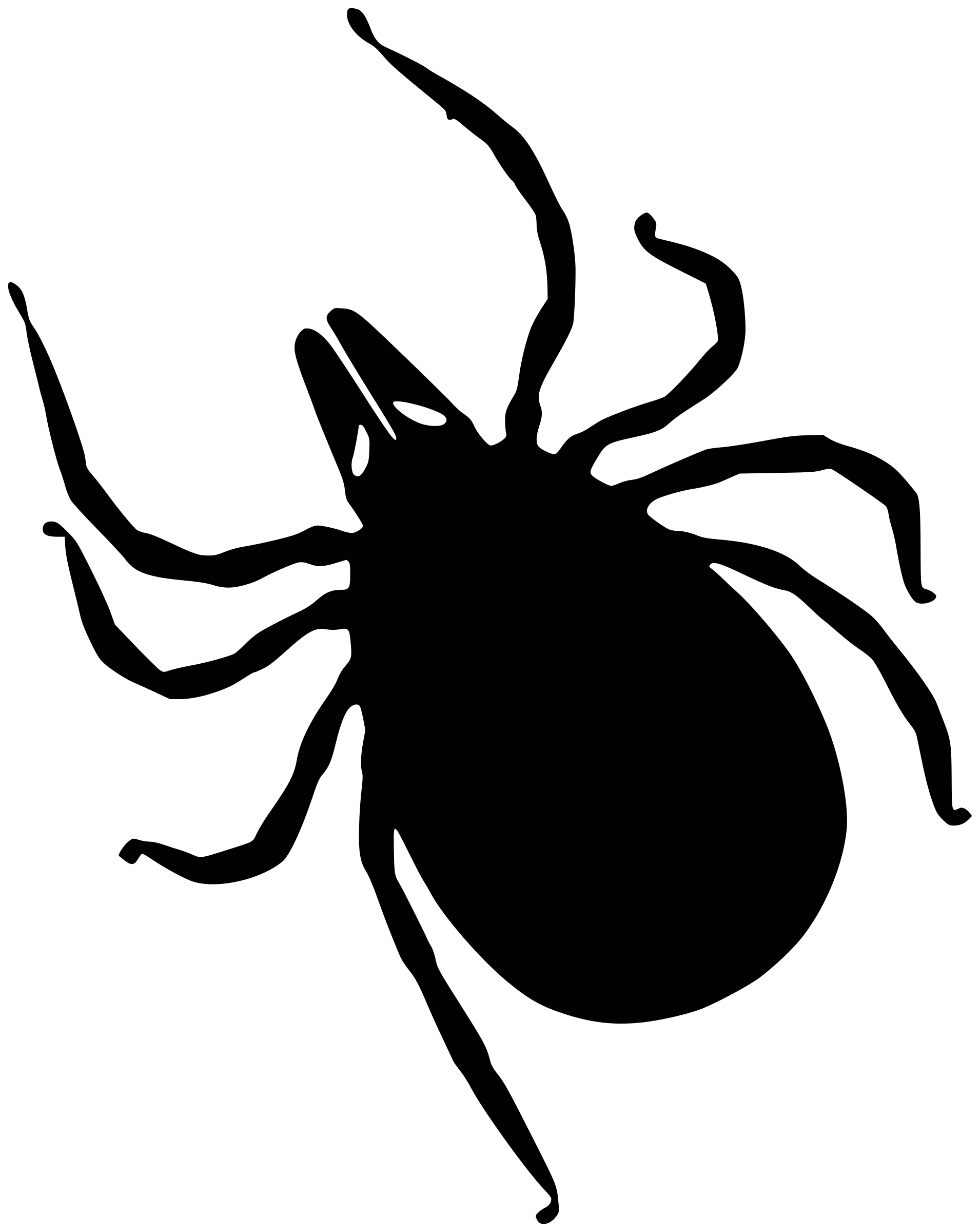 Nymph.
Back
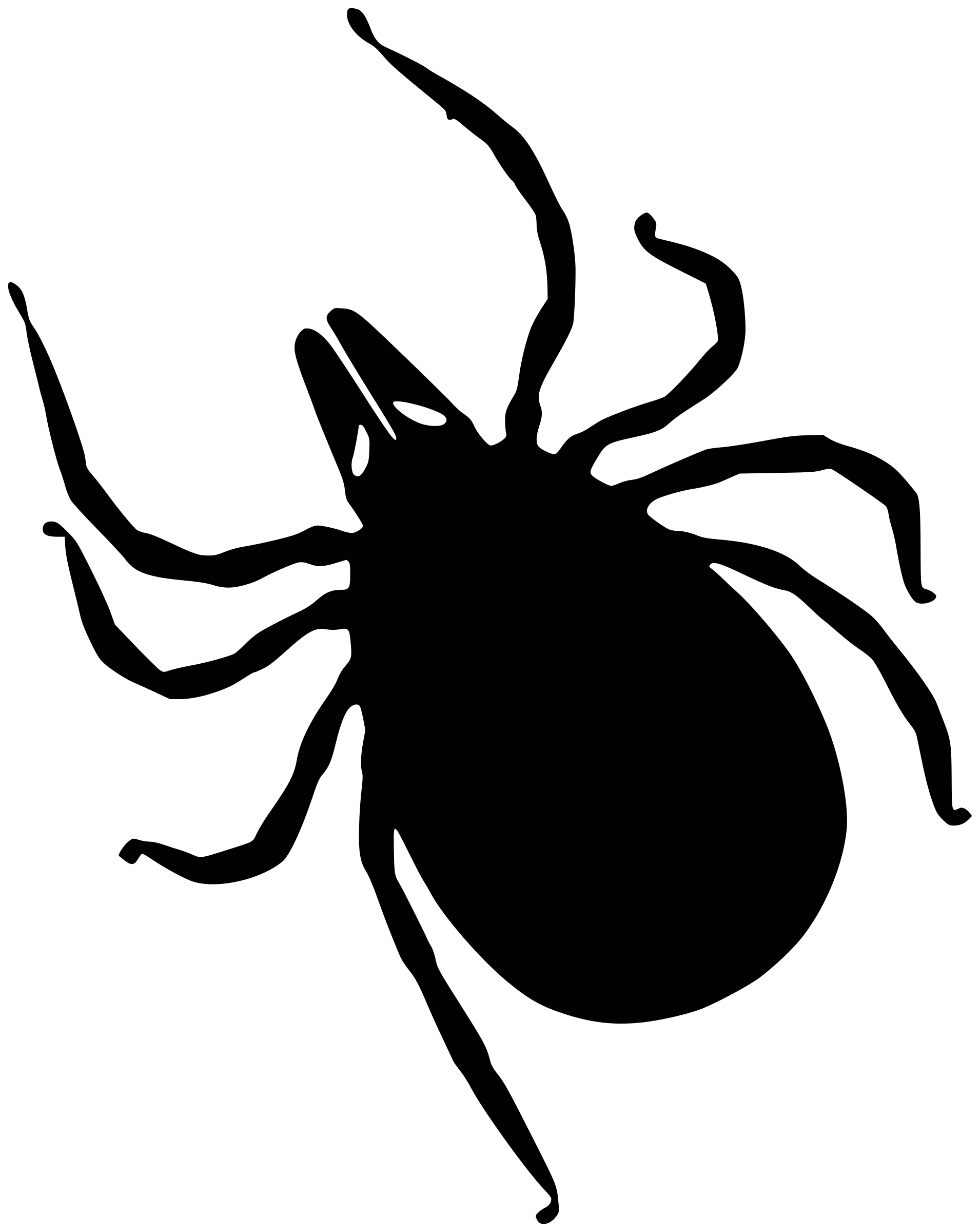 Blood.
Back
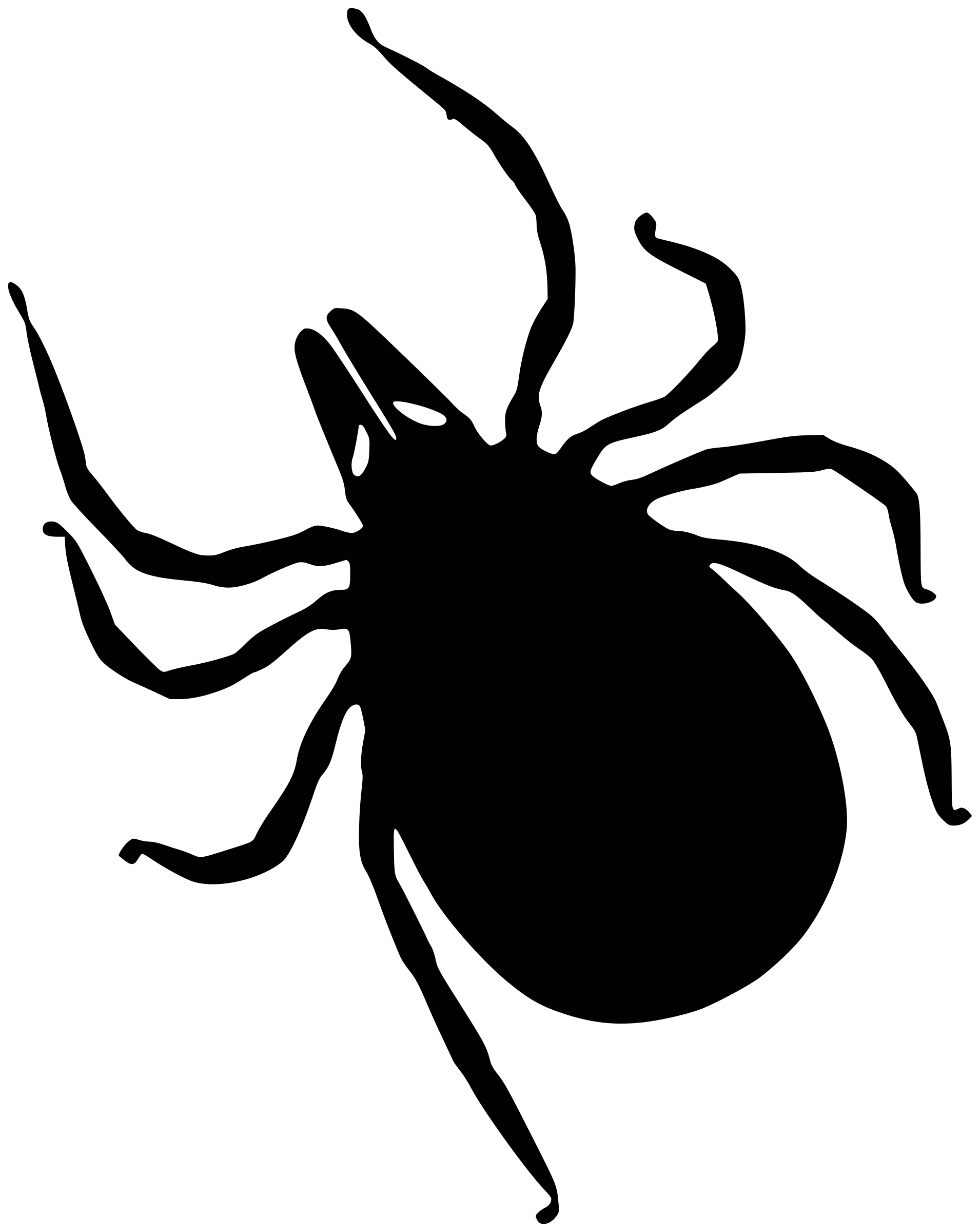 Throughout its whole life.
Back
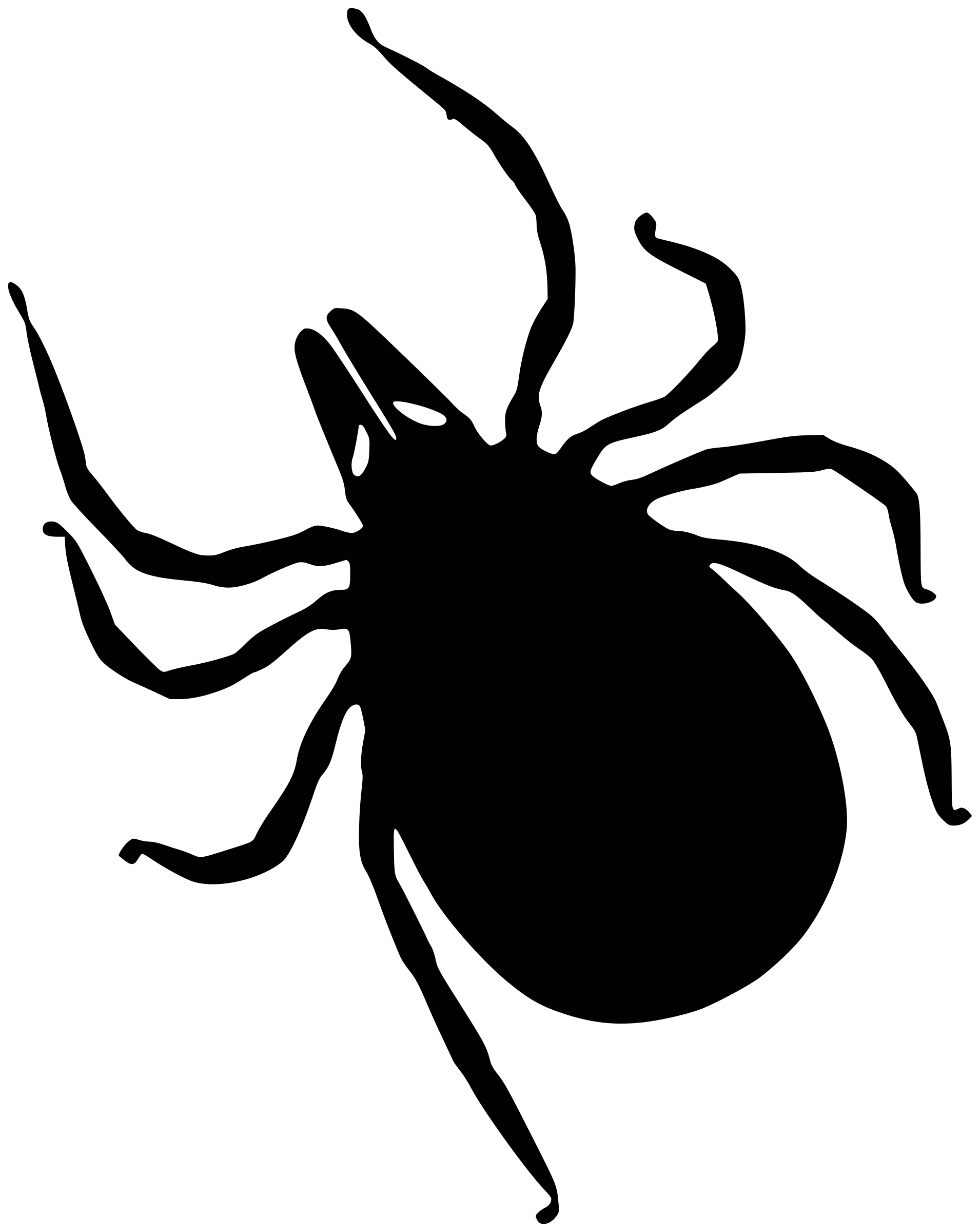 Bacteria.
Back
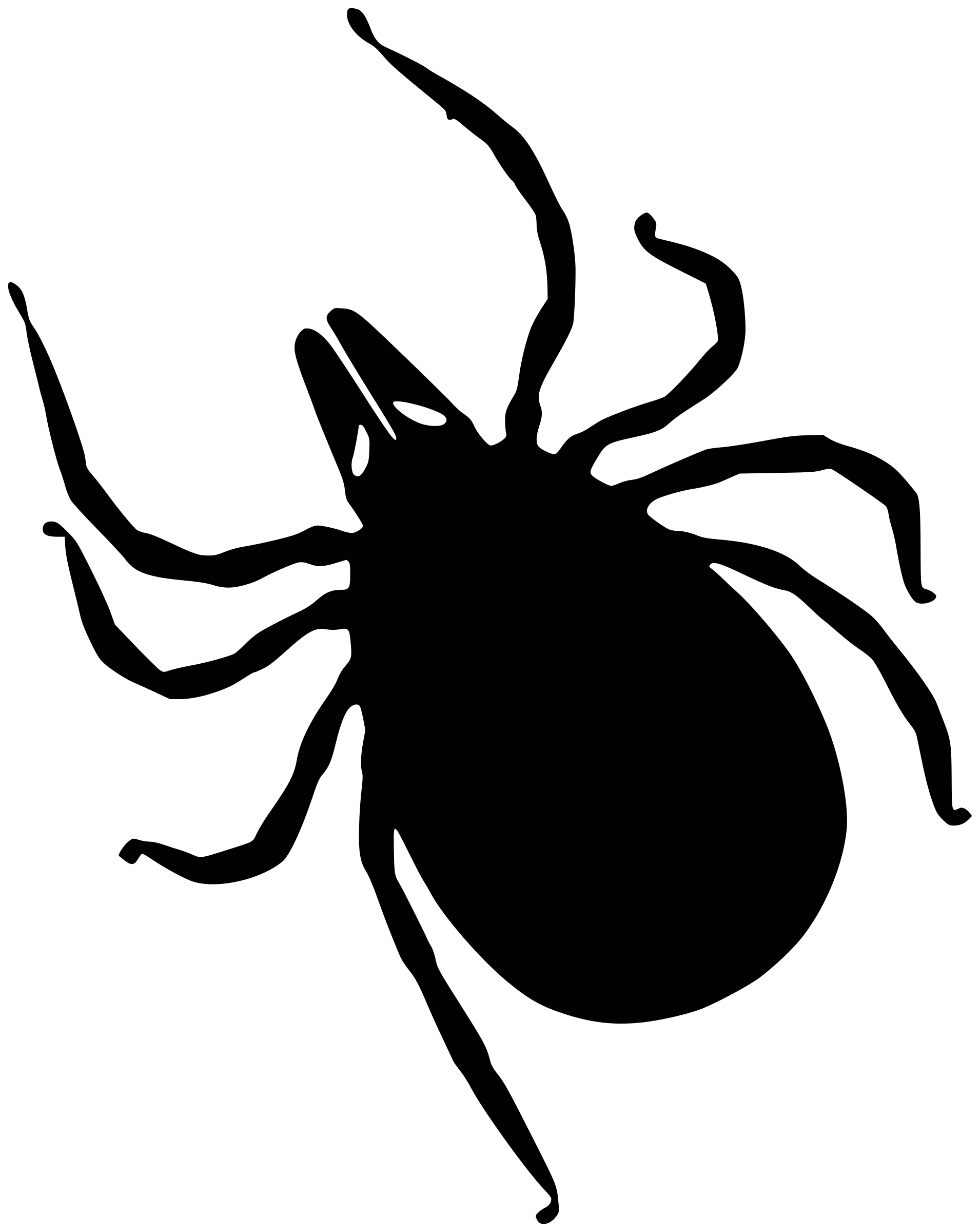 Summer.
Back
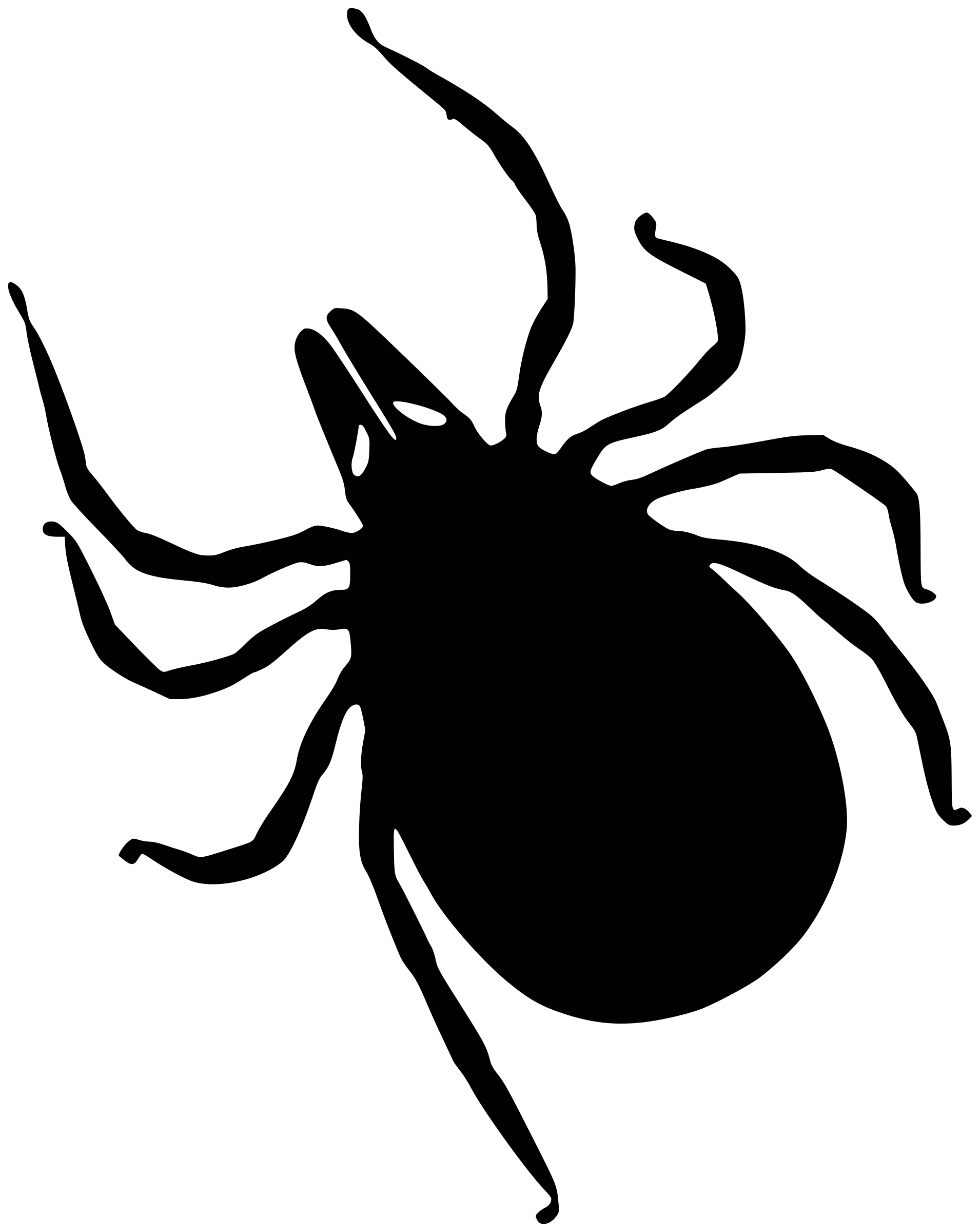 Adult.
Back
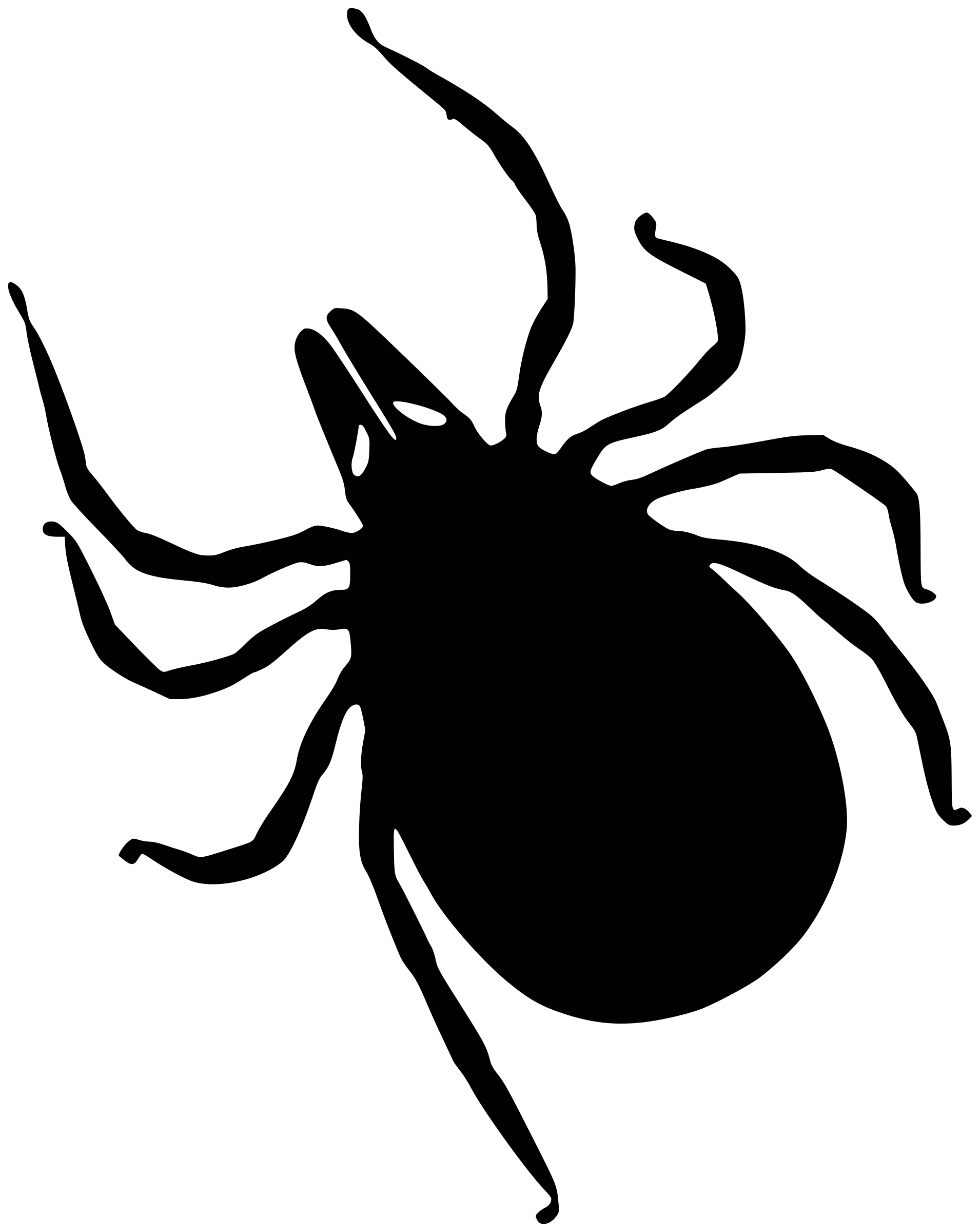 Anaplasmosis, babesiosis, Powassan, or Borrelia miyamotoi.
Back
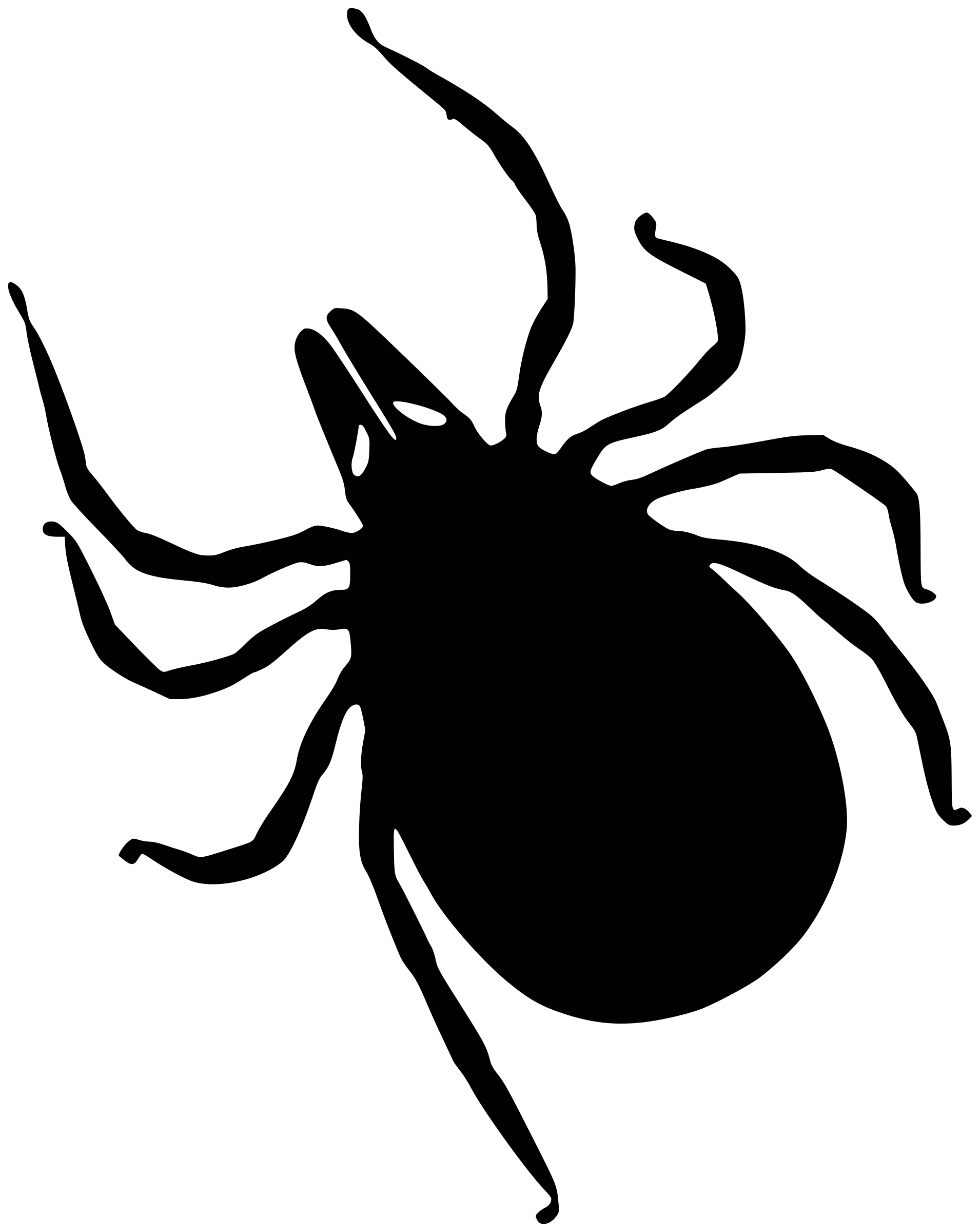 White.
Back
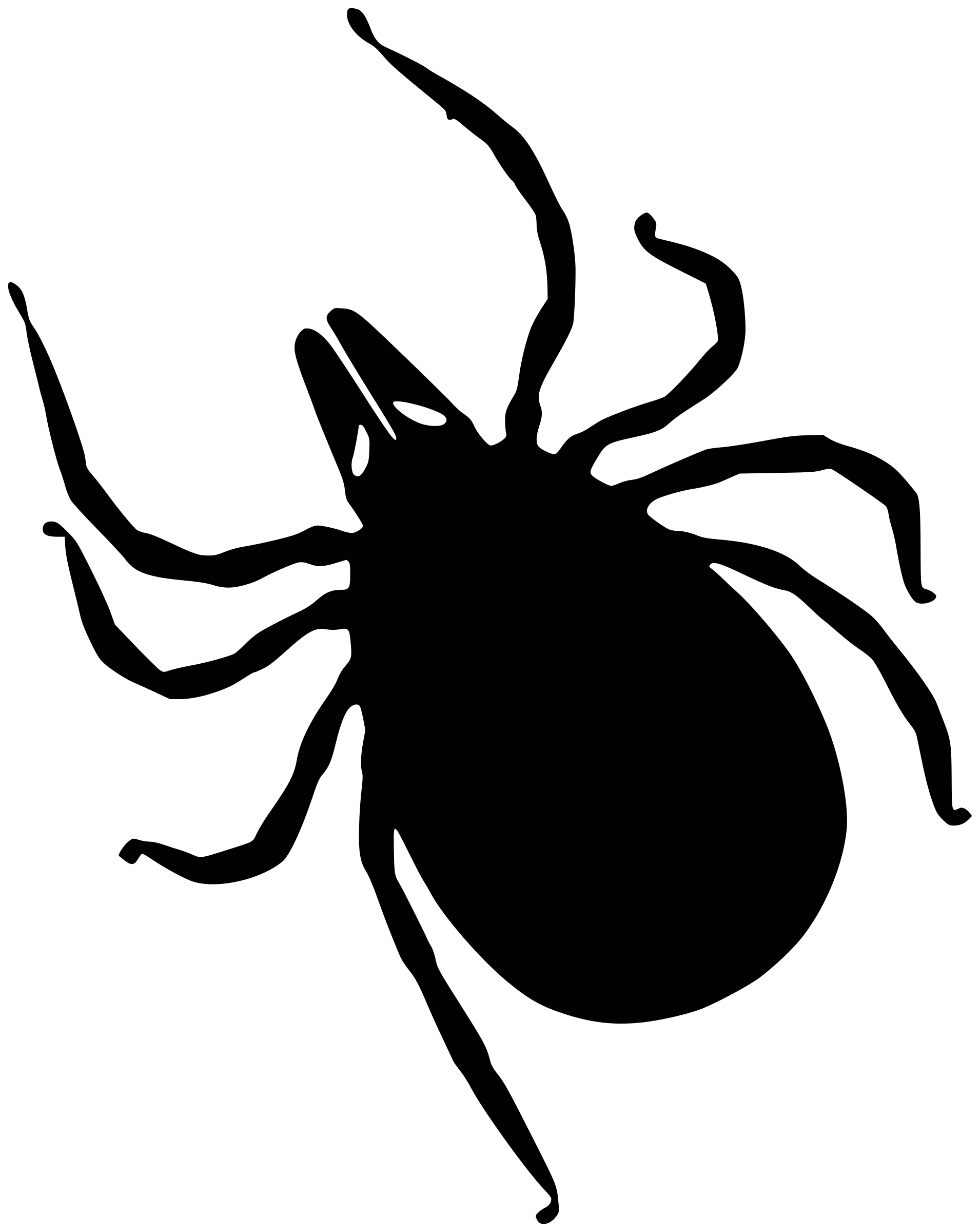 Vector.
Back
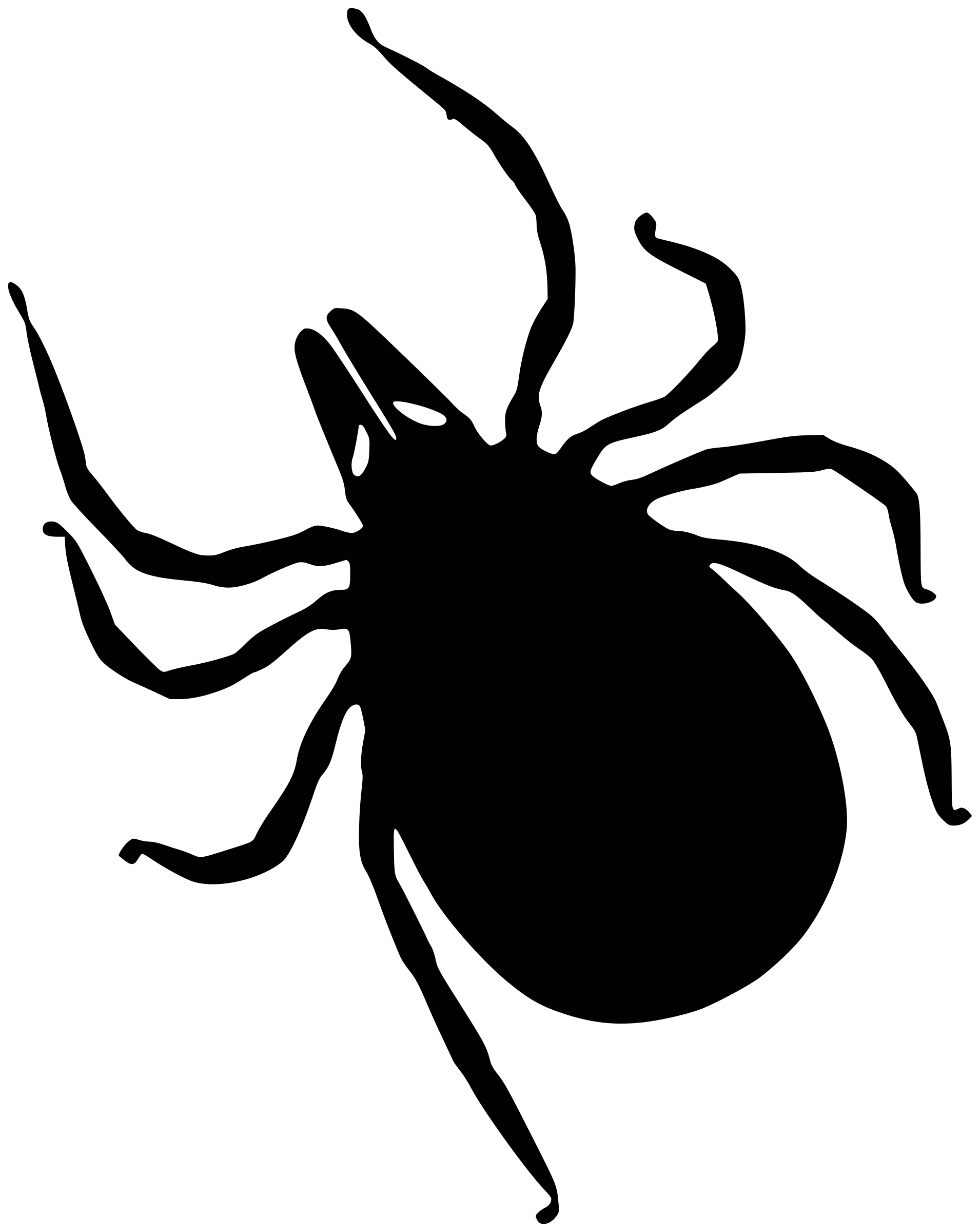 Host.
Back
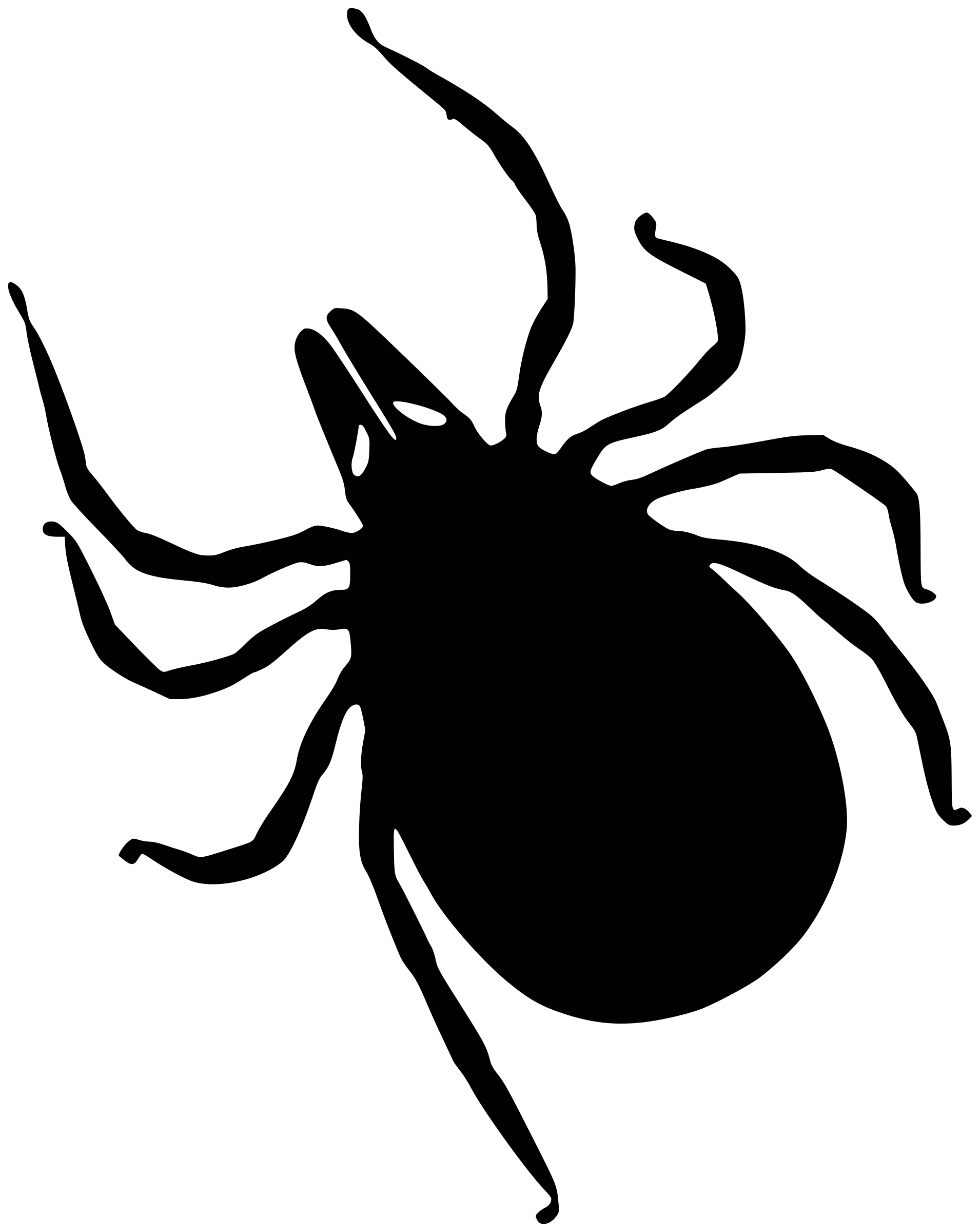 Woods.
Back
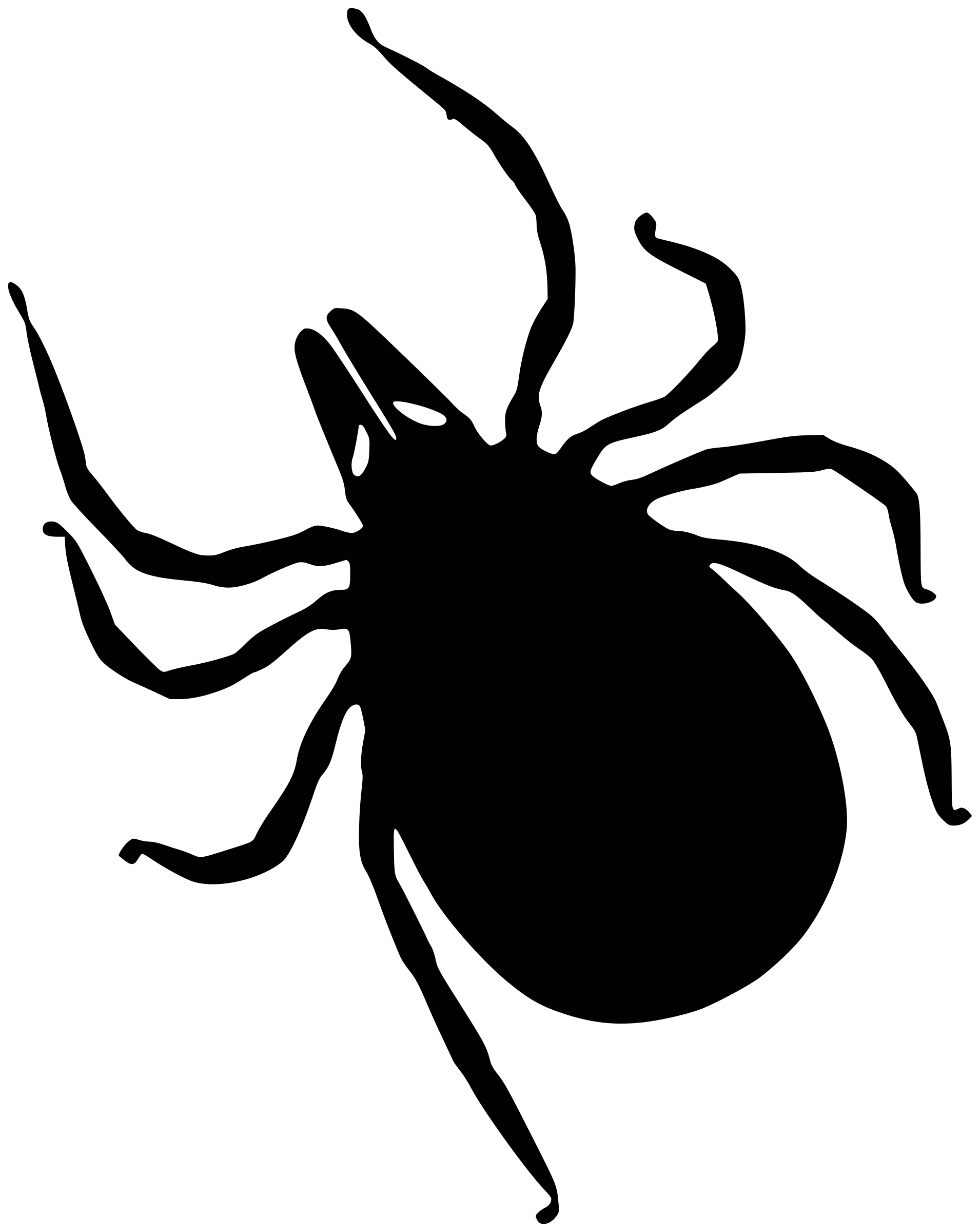 Corkscrew or spiral.
Back
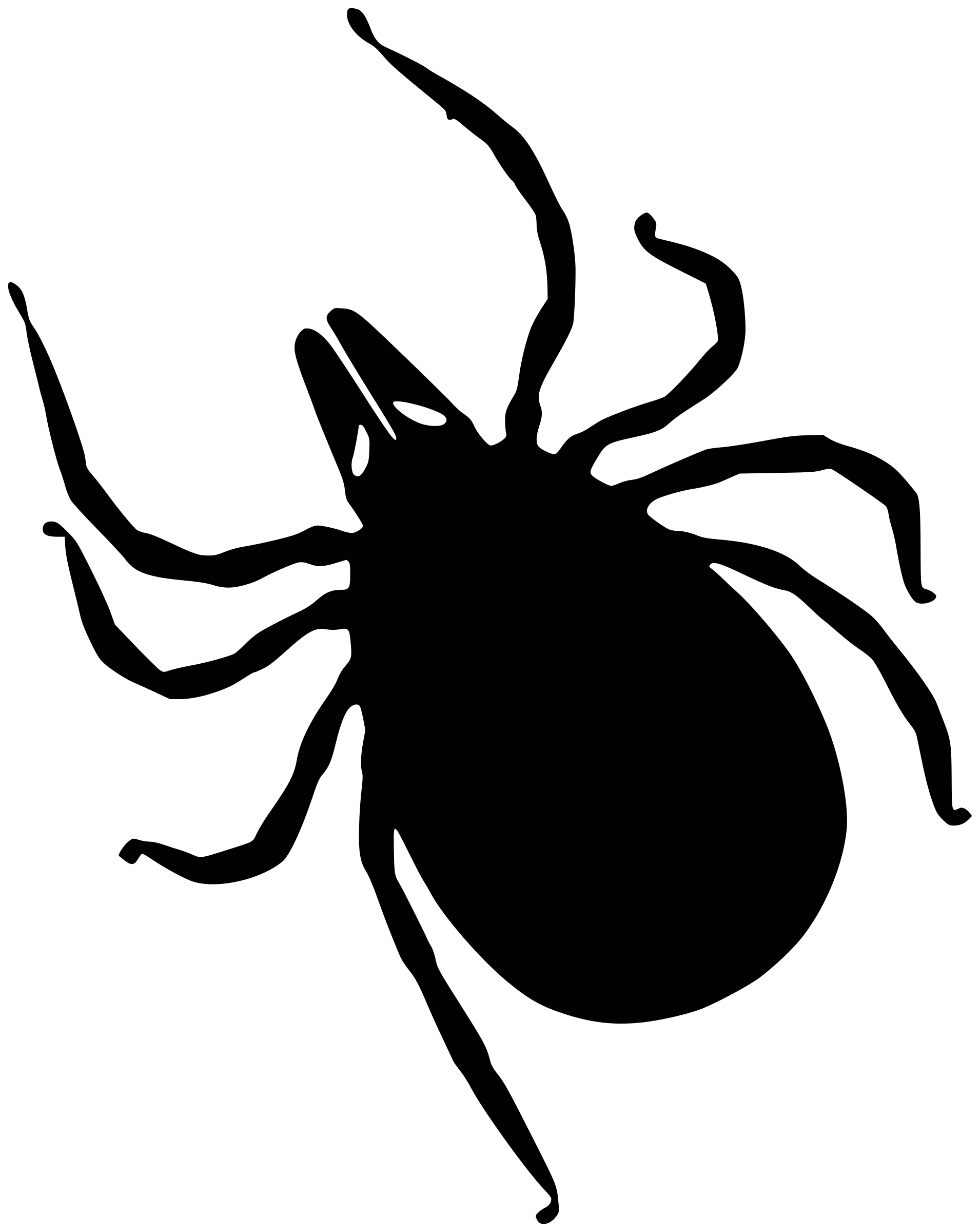 Light-colored clothing (khaki, white, etc).
Back
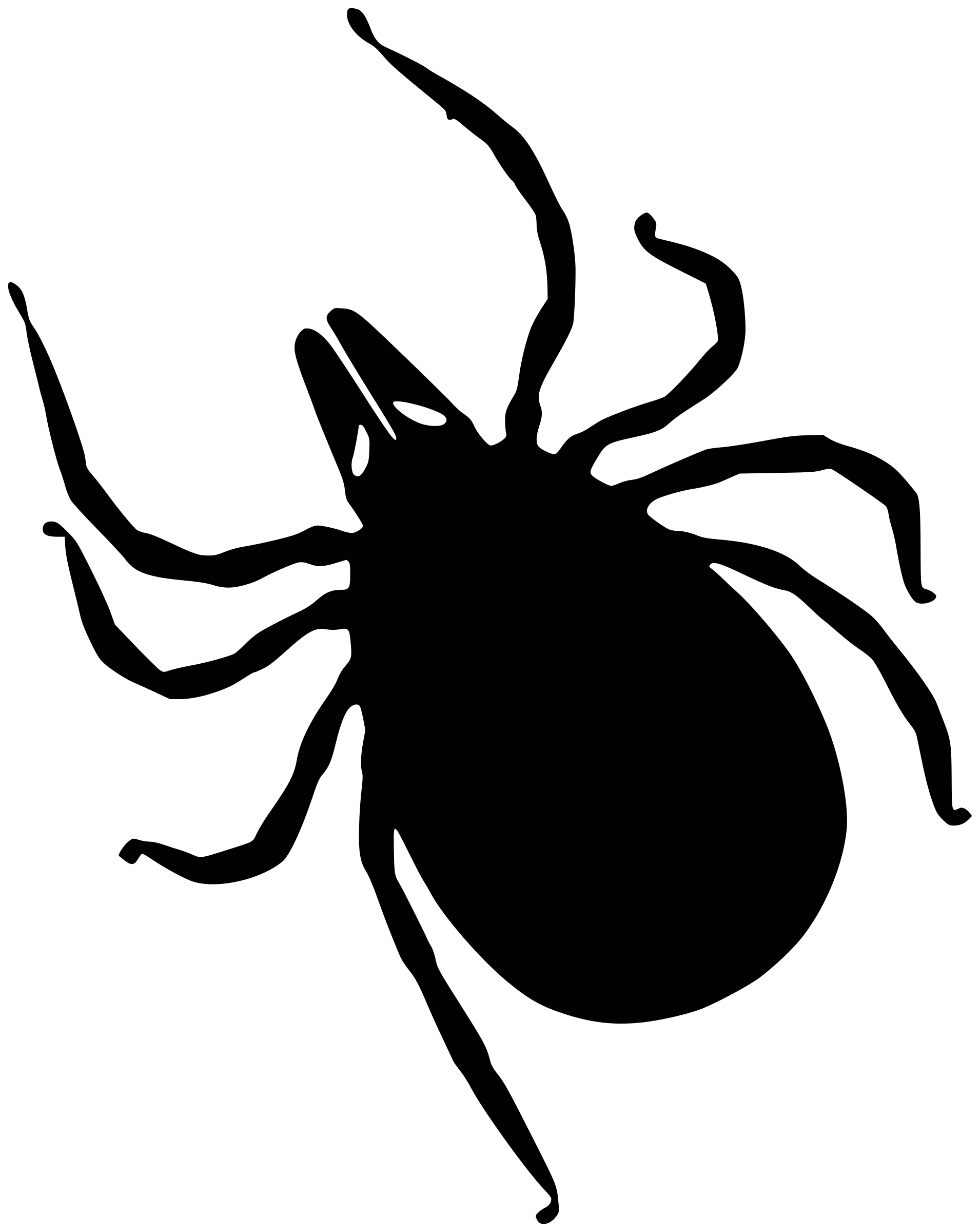 Permethrin.
Back
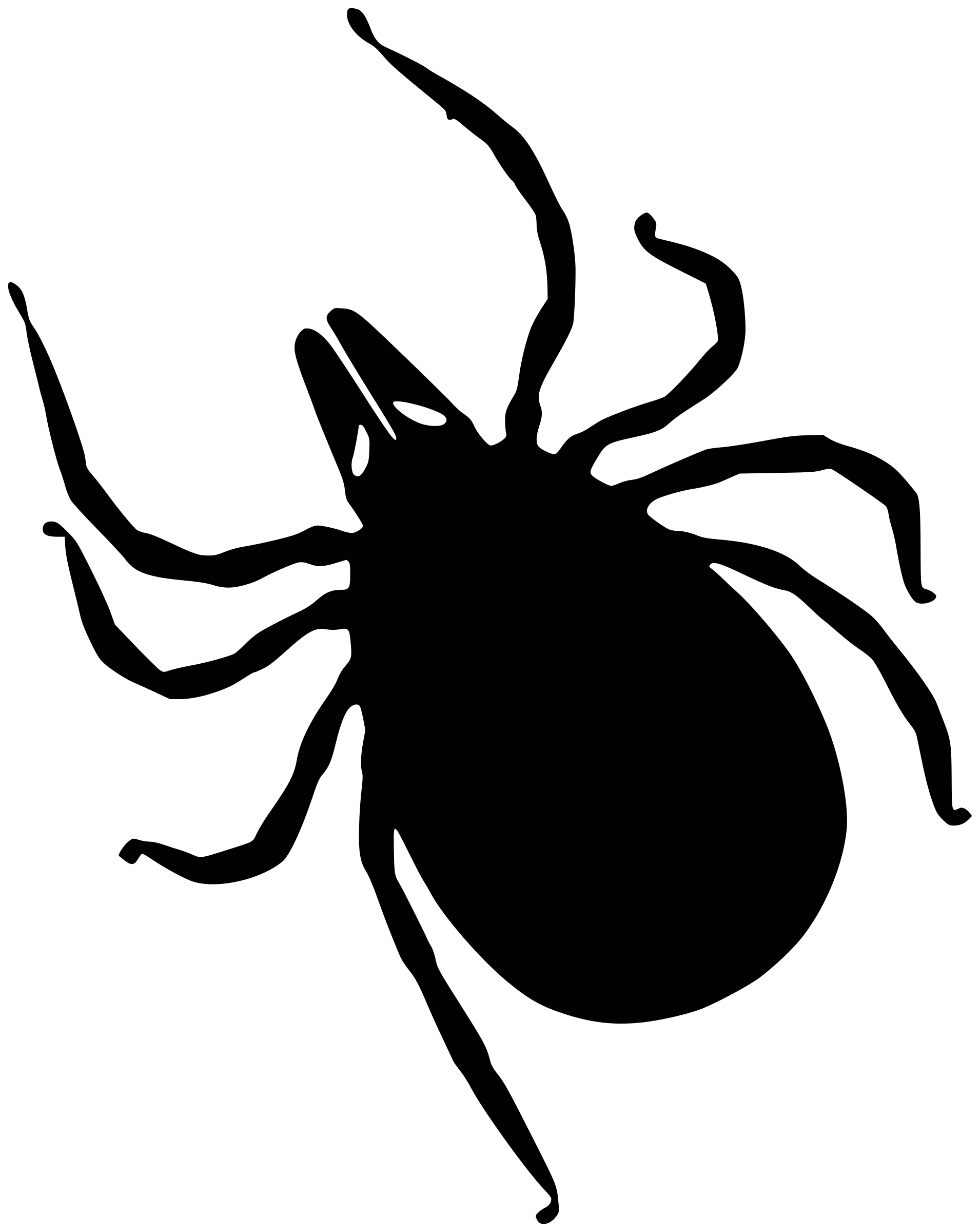 EPA – Environmental Protection Agency.
Back
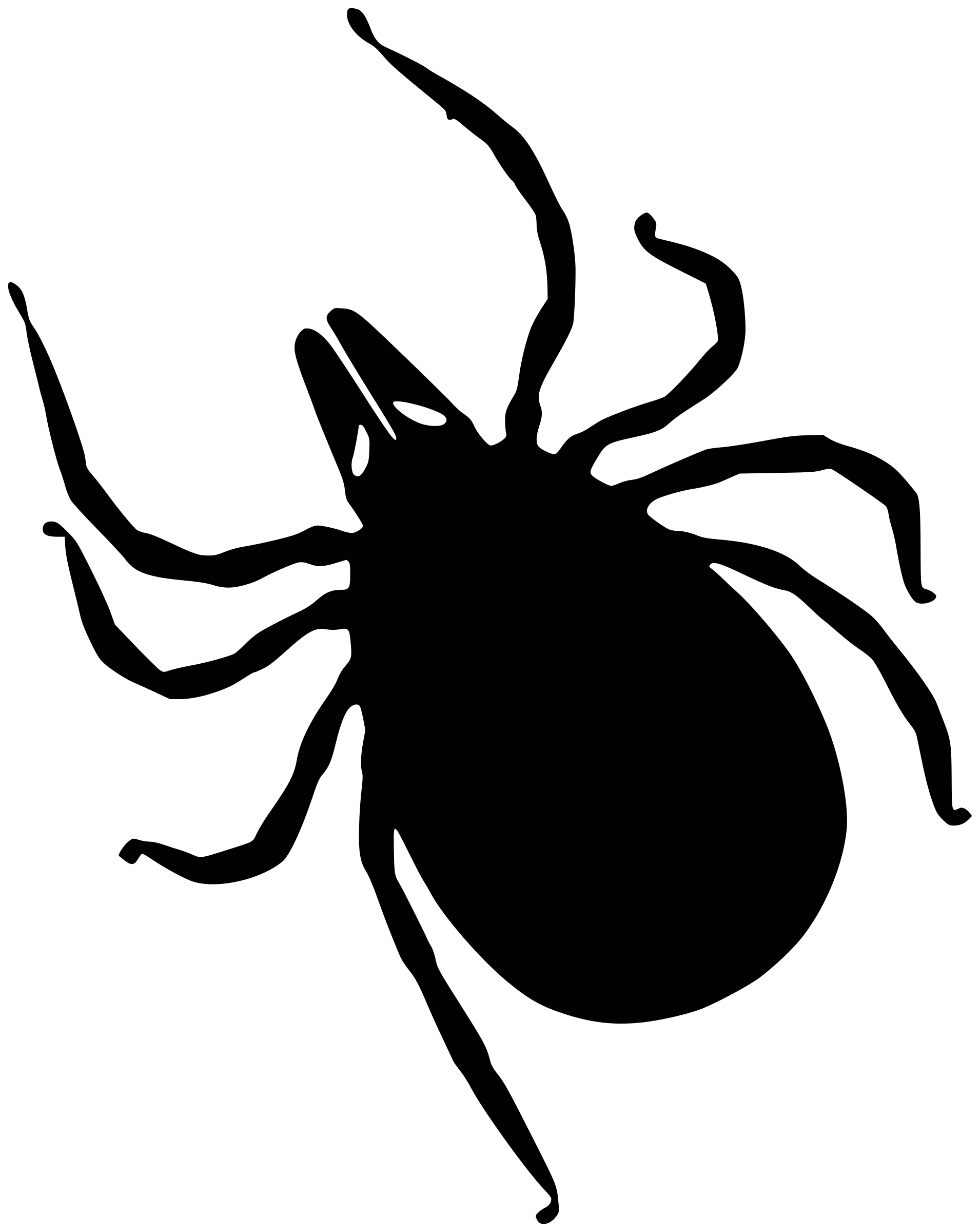 Long pants and long-sleeved shirts.
Back
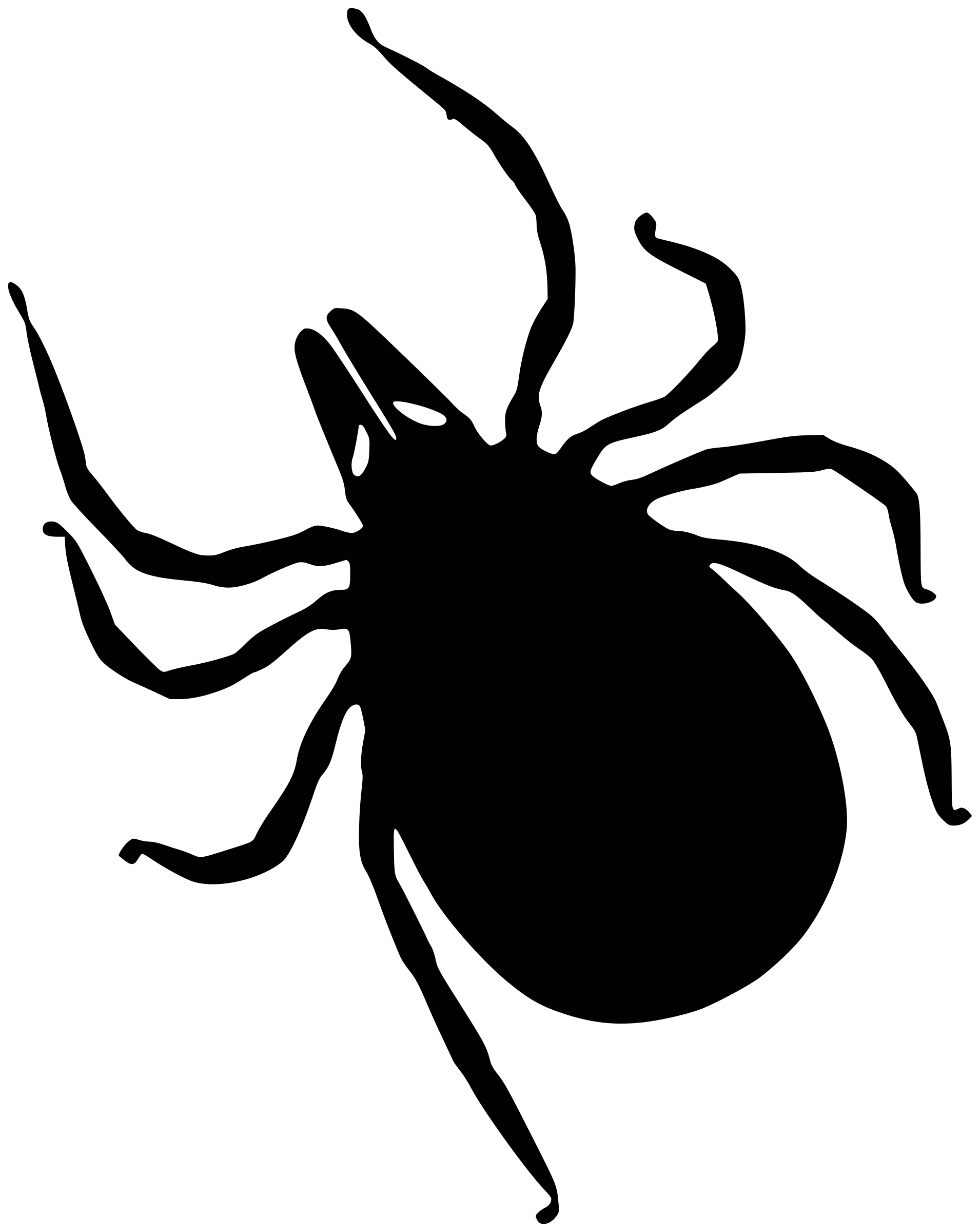 Tuck pants into socks.
Back
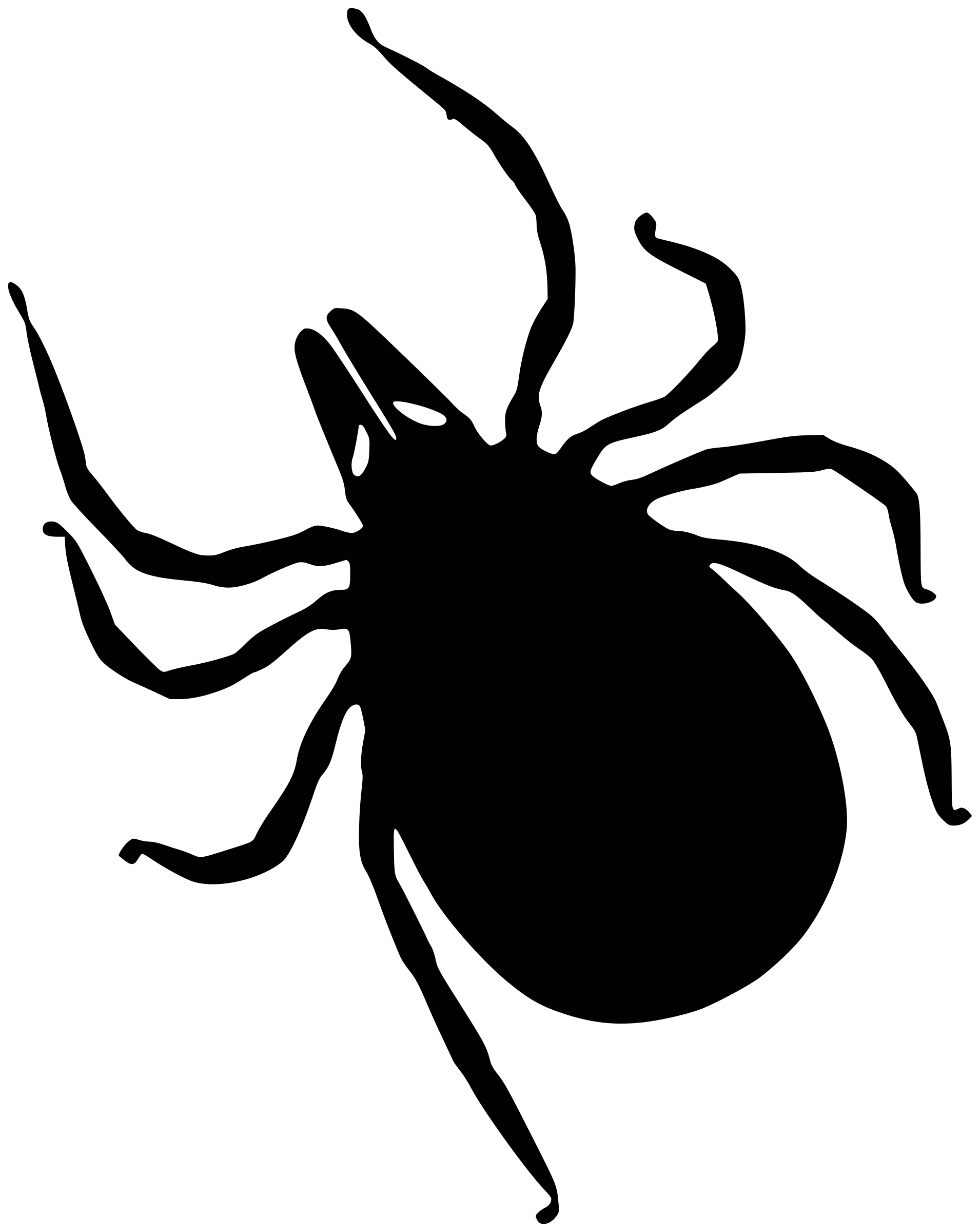 A tick check.
Back
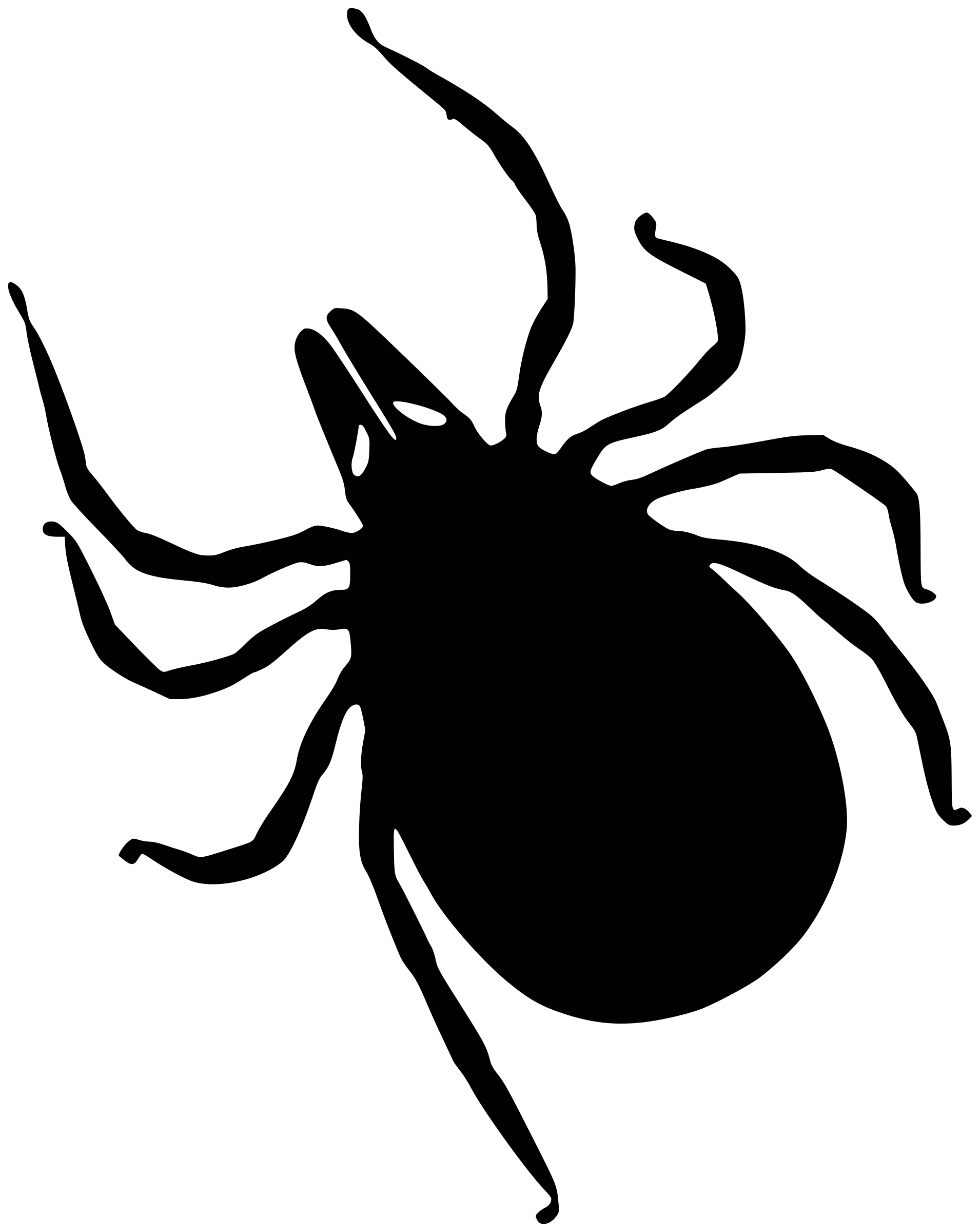 Put them in the dryer for 10 minutes on high heat.
Back
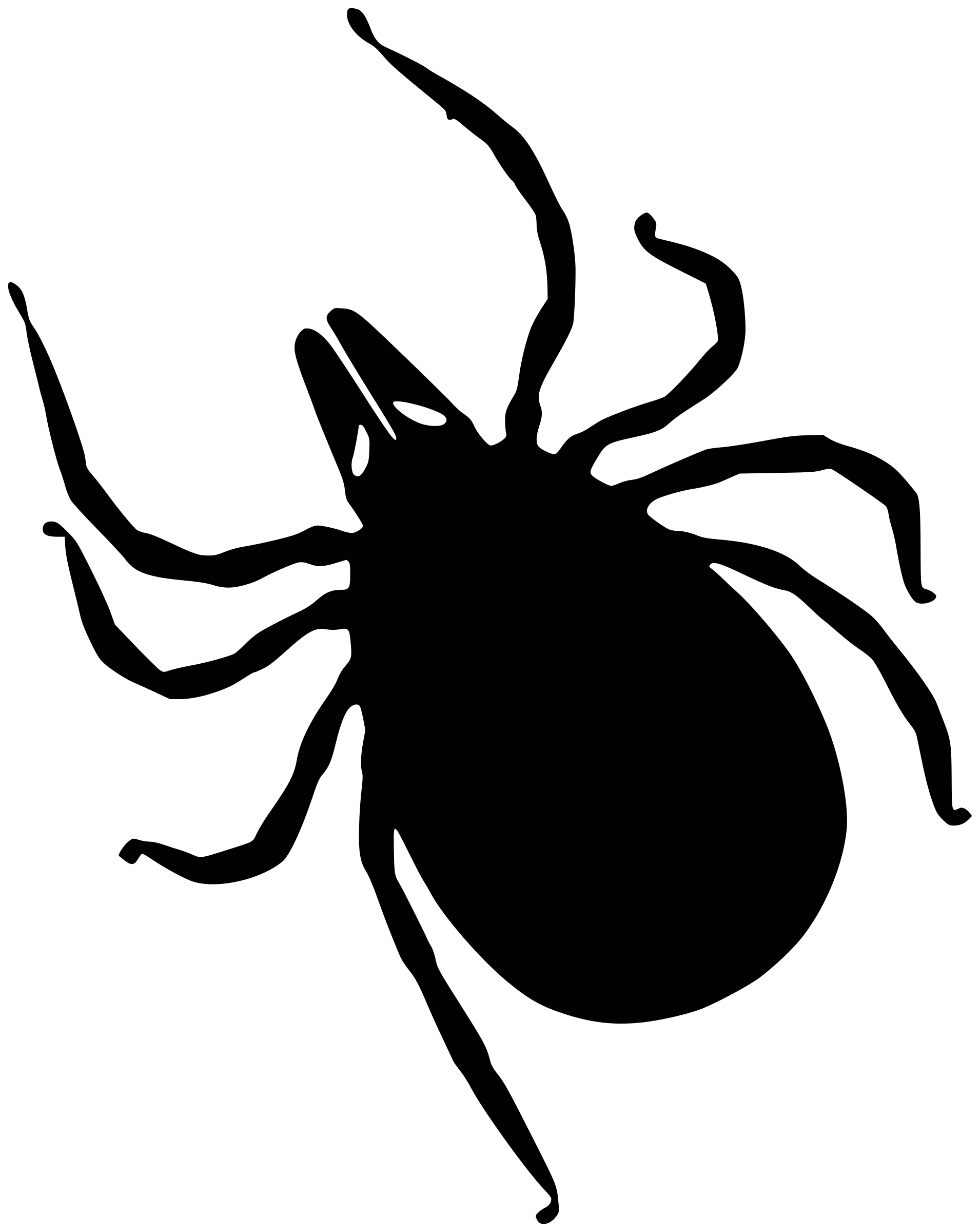 Put it in rubbing alcohol to kill it or put in sealed plastic bag.
Back
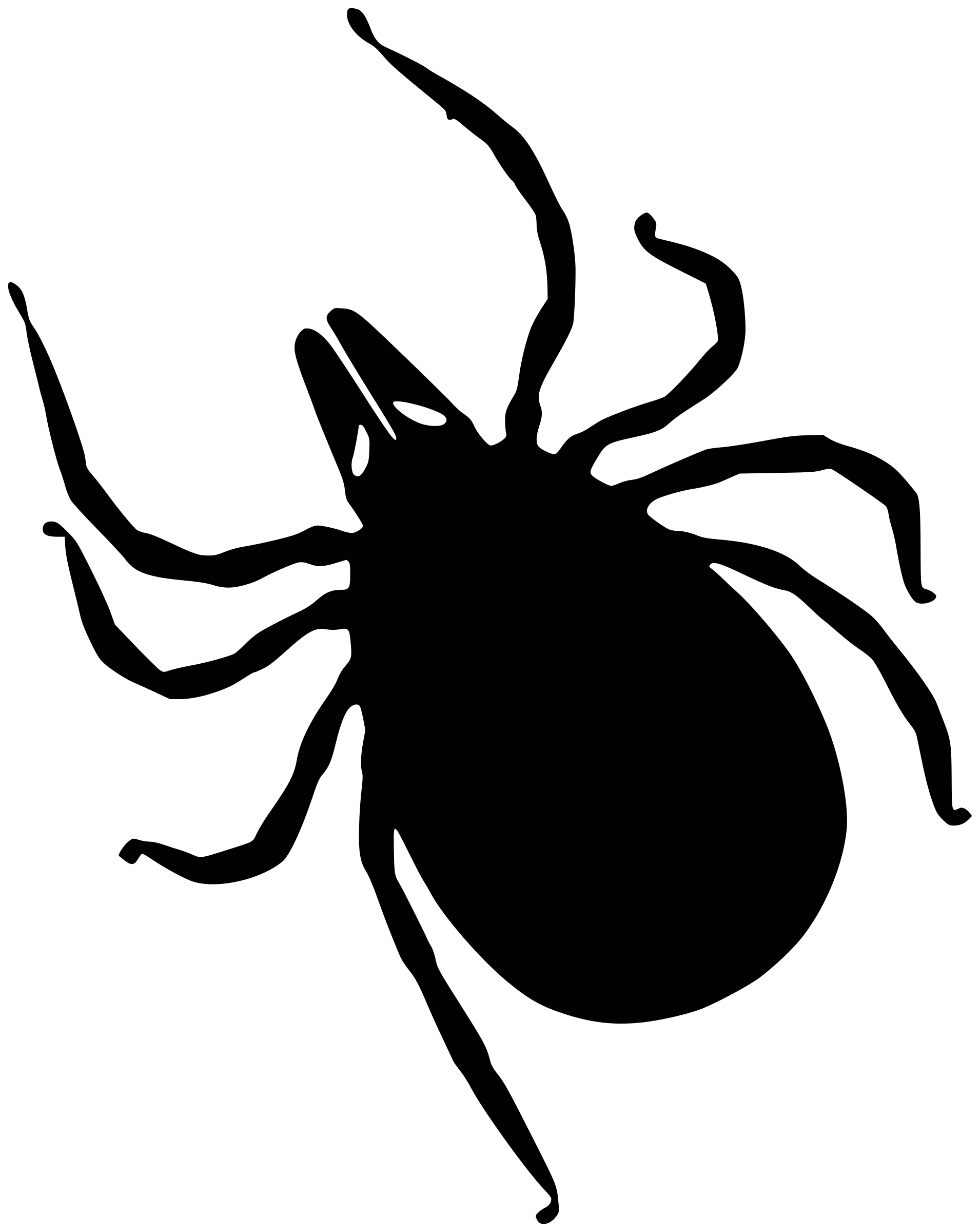 No.
Back
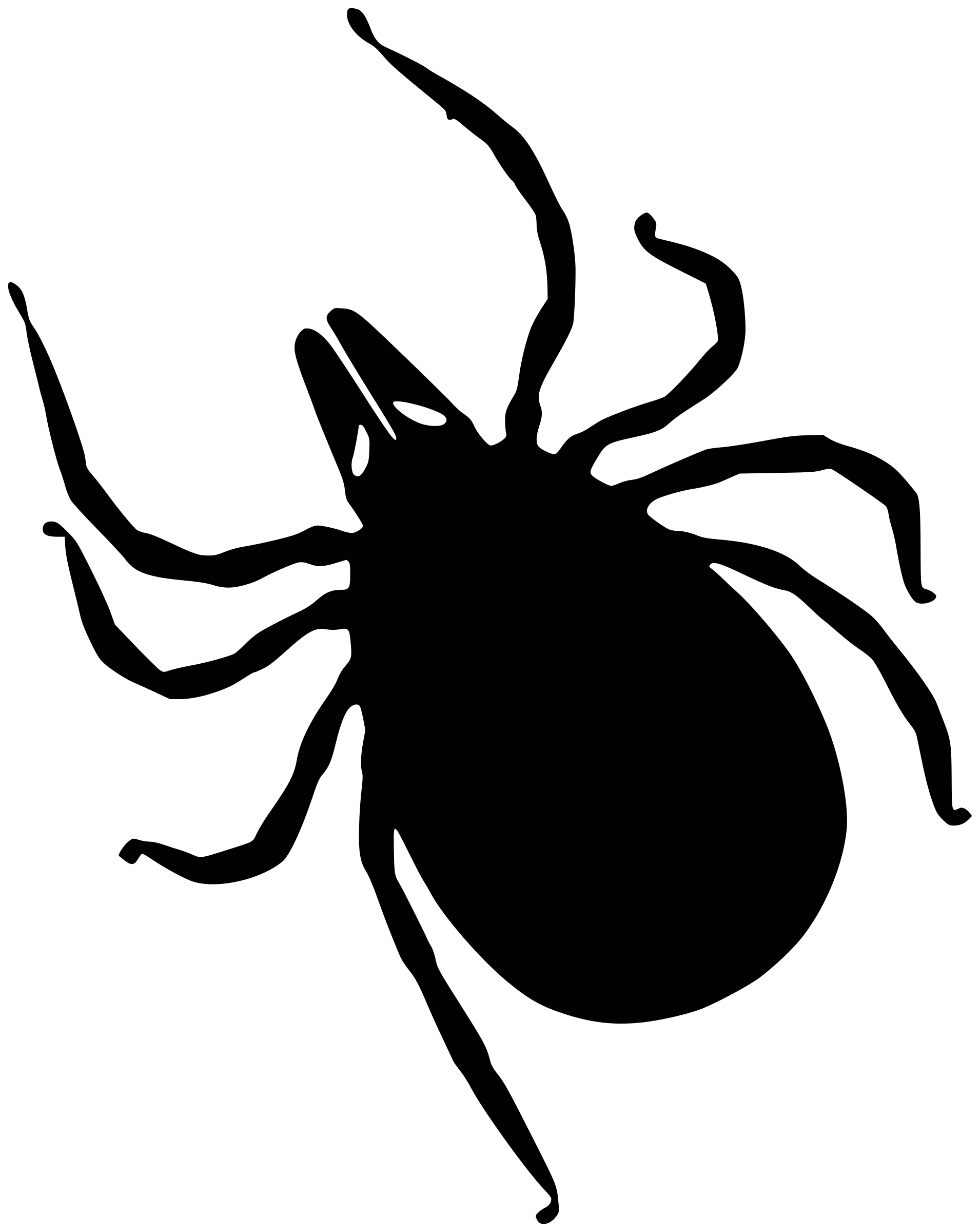 Use a tick spoon or tweezers to gently pull the tick out of the skin.
Back